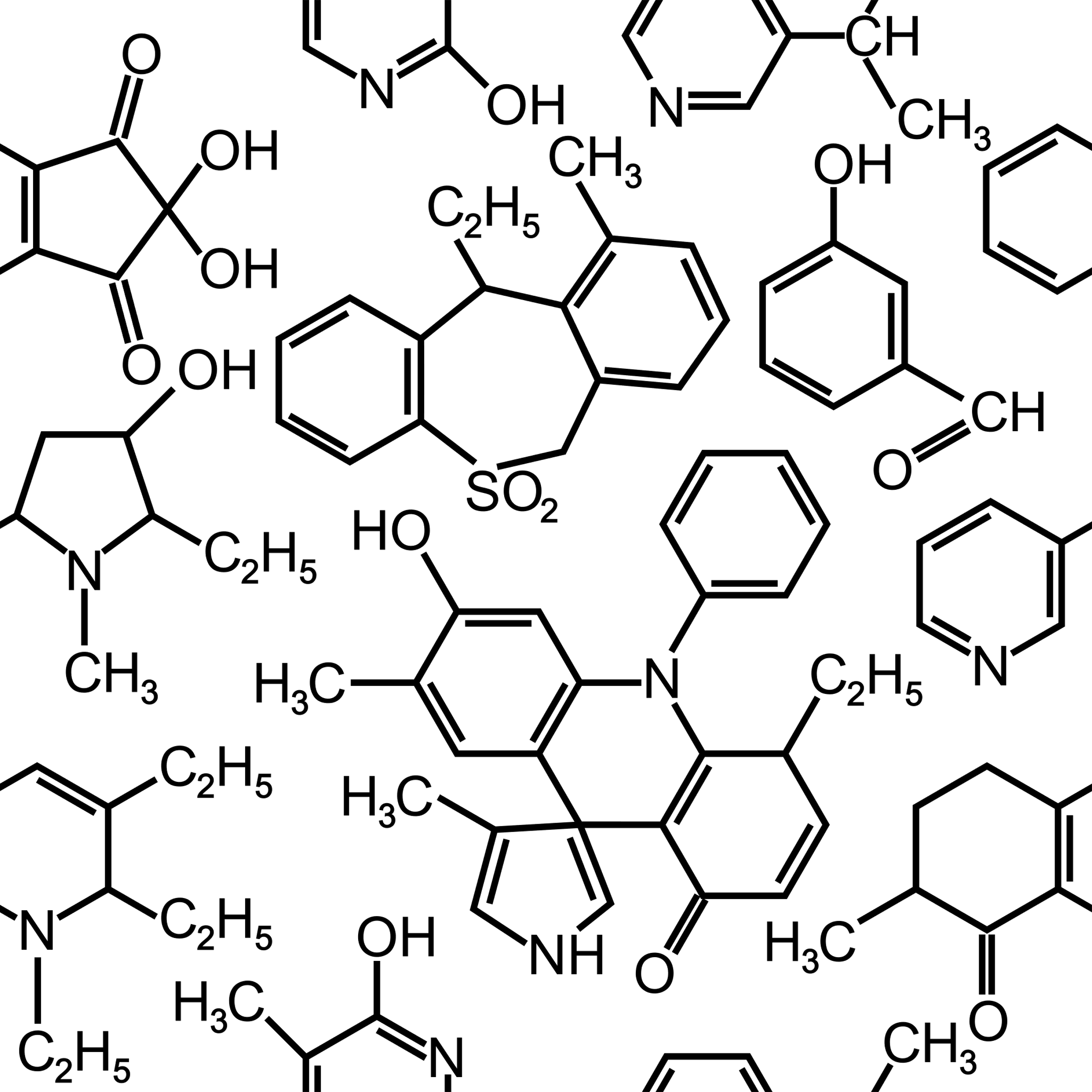 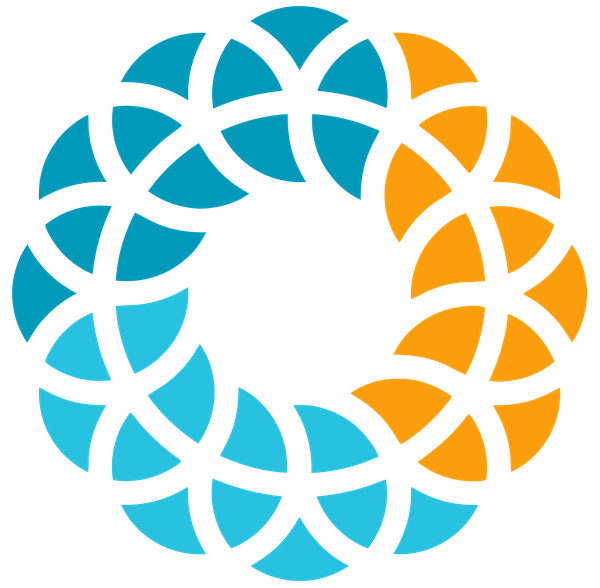 Ligações Químicas
Geometria e Teoria das Ligações
Miriam Sannomiya
Química orgânica
Biotecnologia
LIGAÇÕES QUÍMICAS
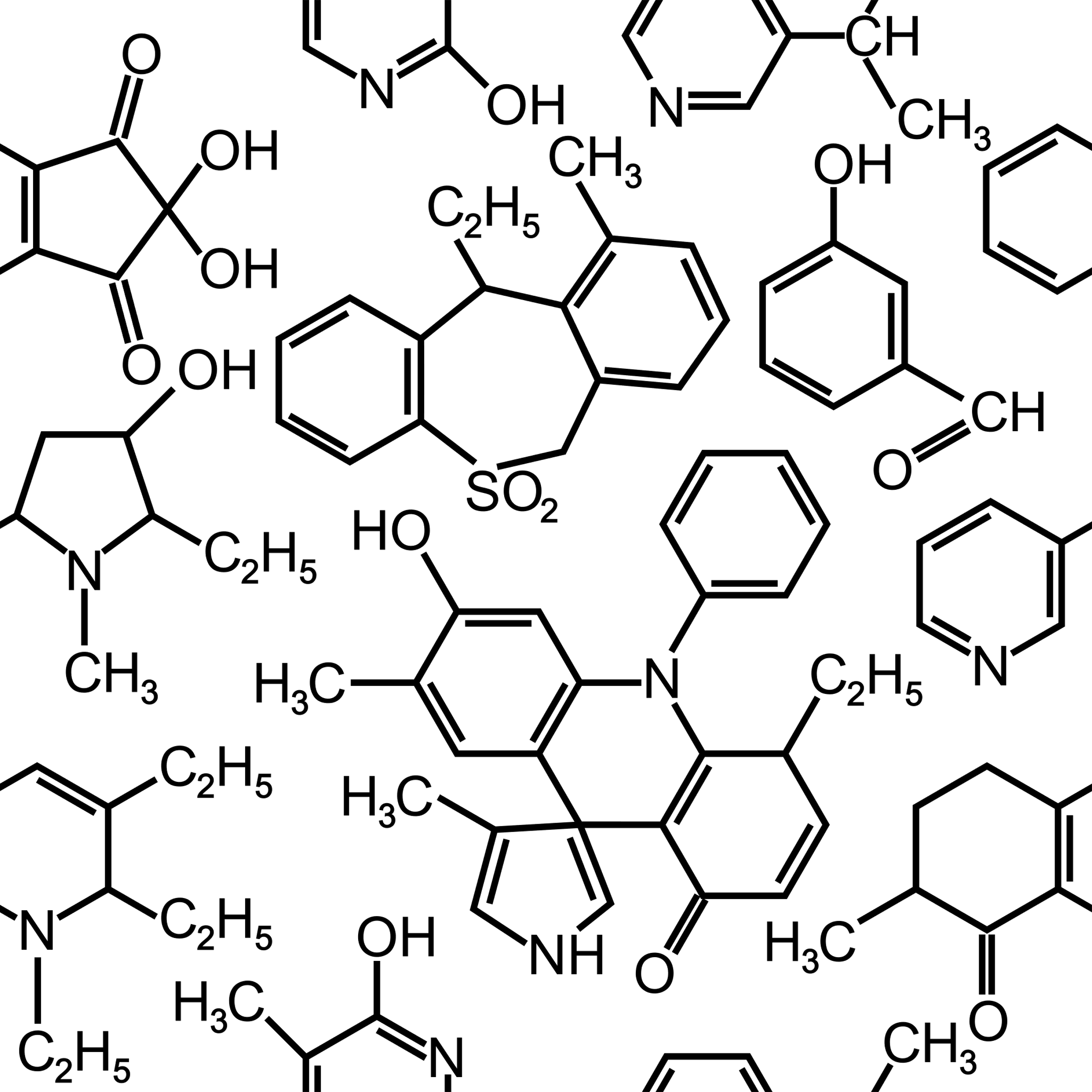 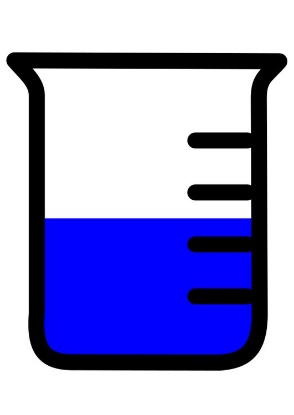 Iônicas

Covalentes
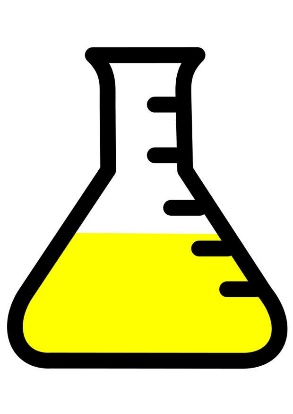 Eletronegatividade
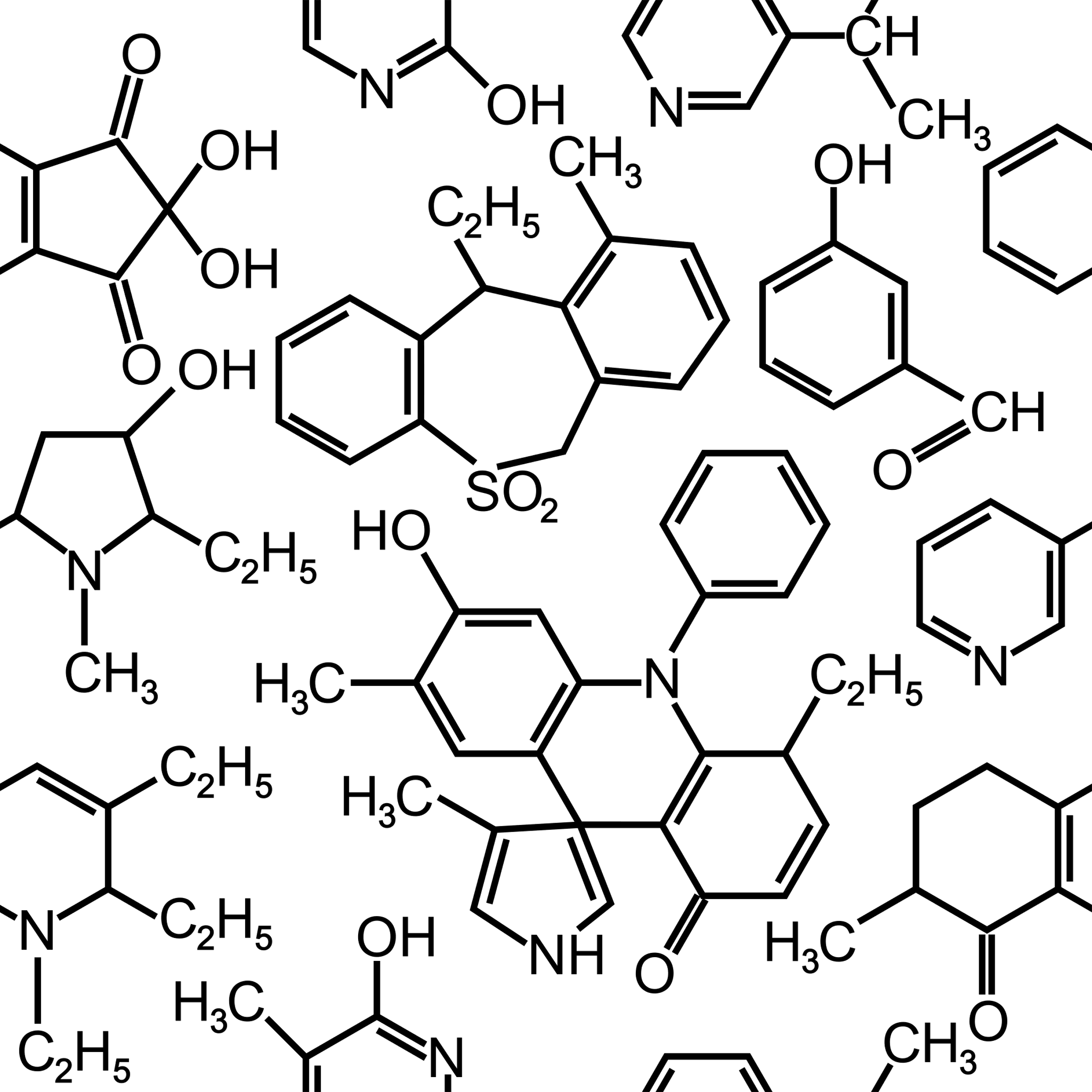 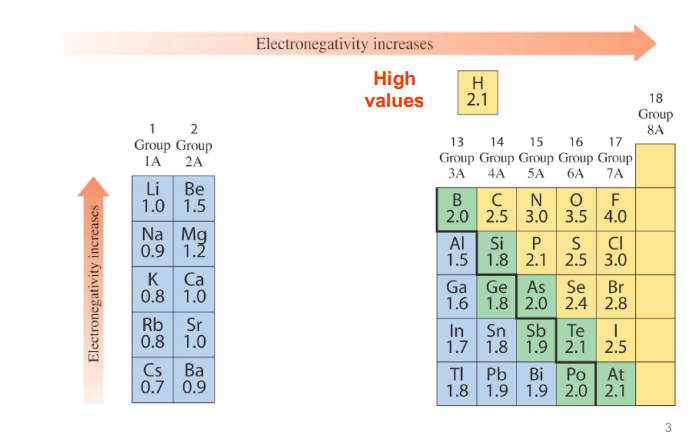 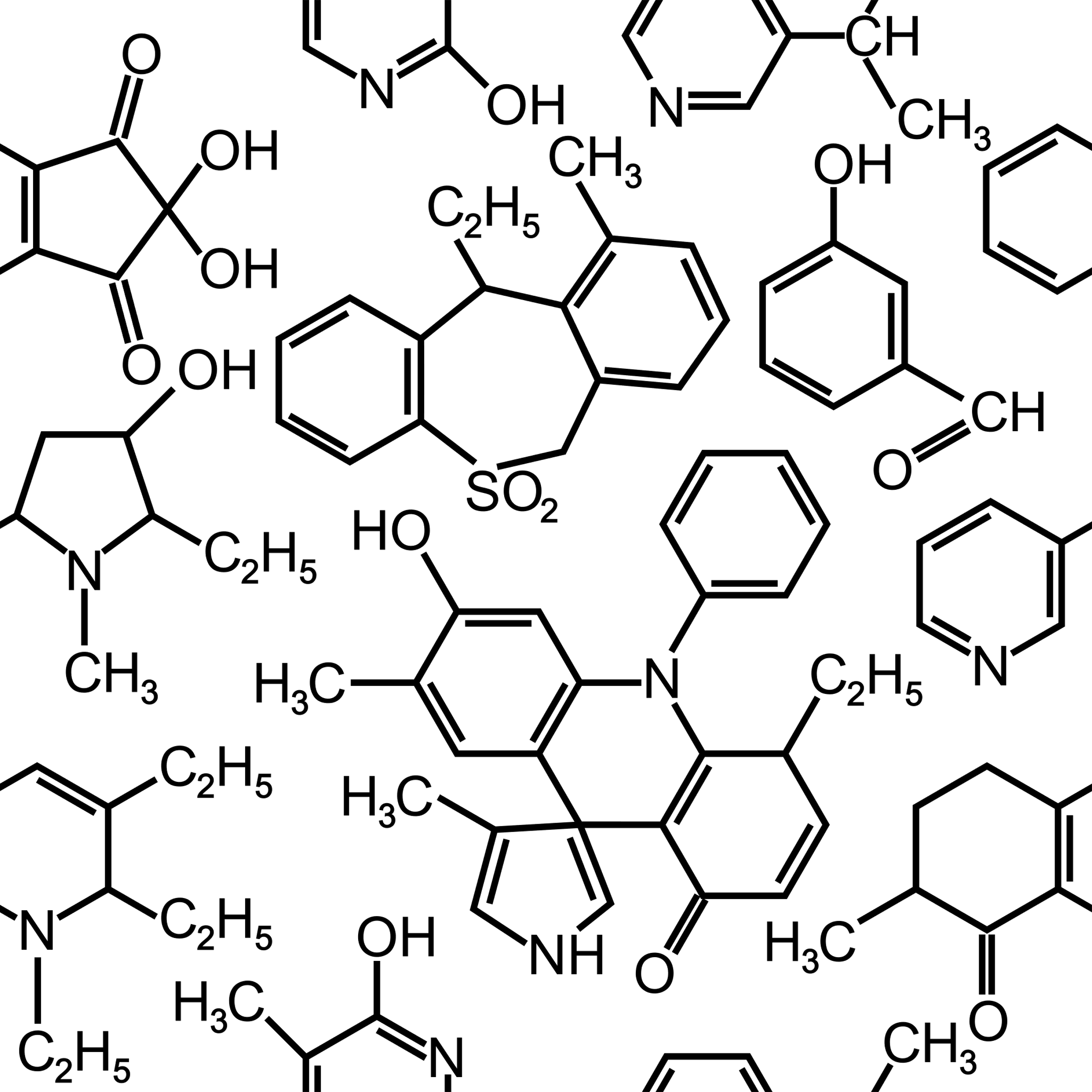 Previsão...
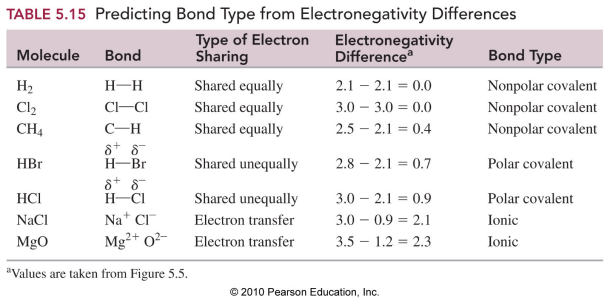 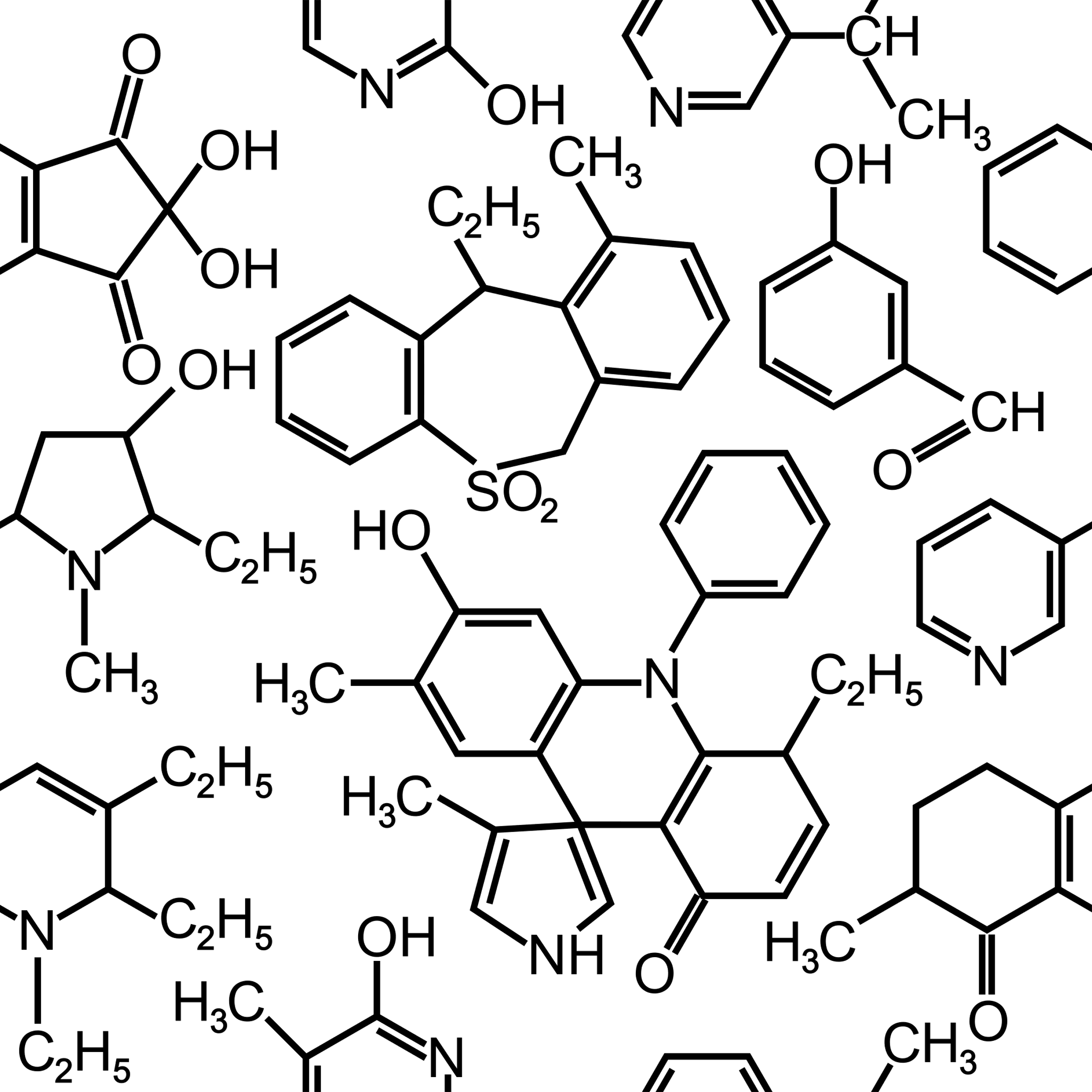 LIGAÇÃO IÔNICA
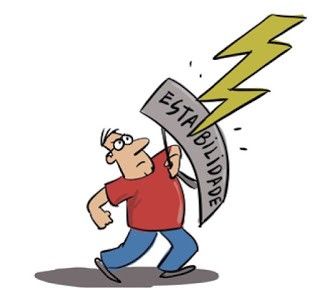 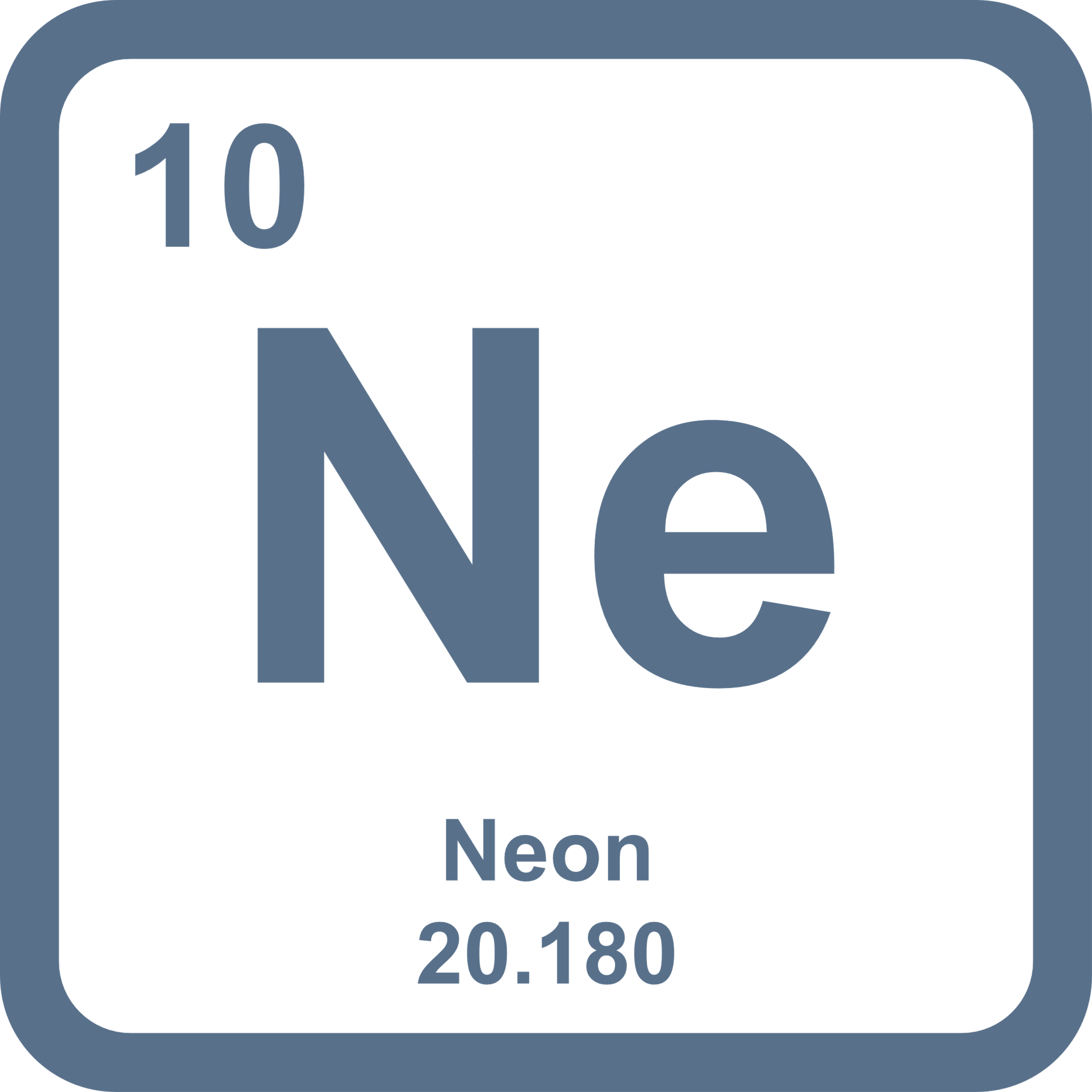 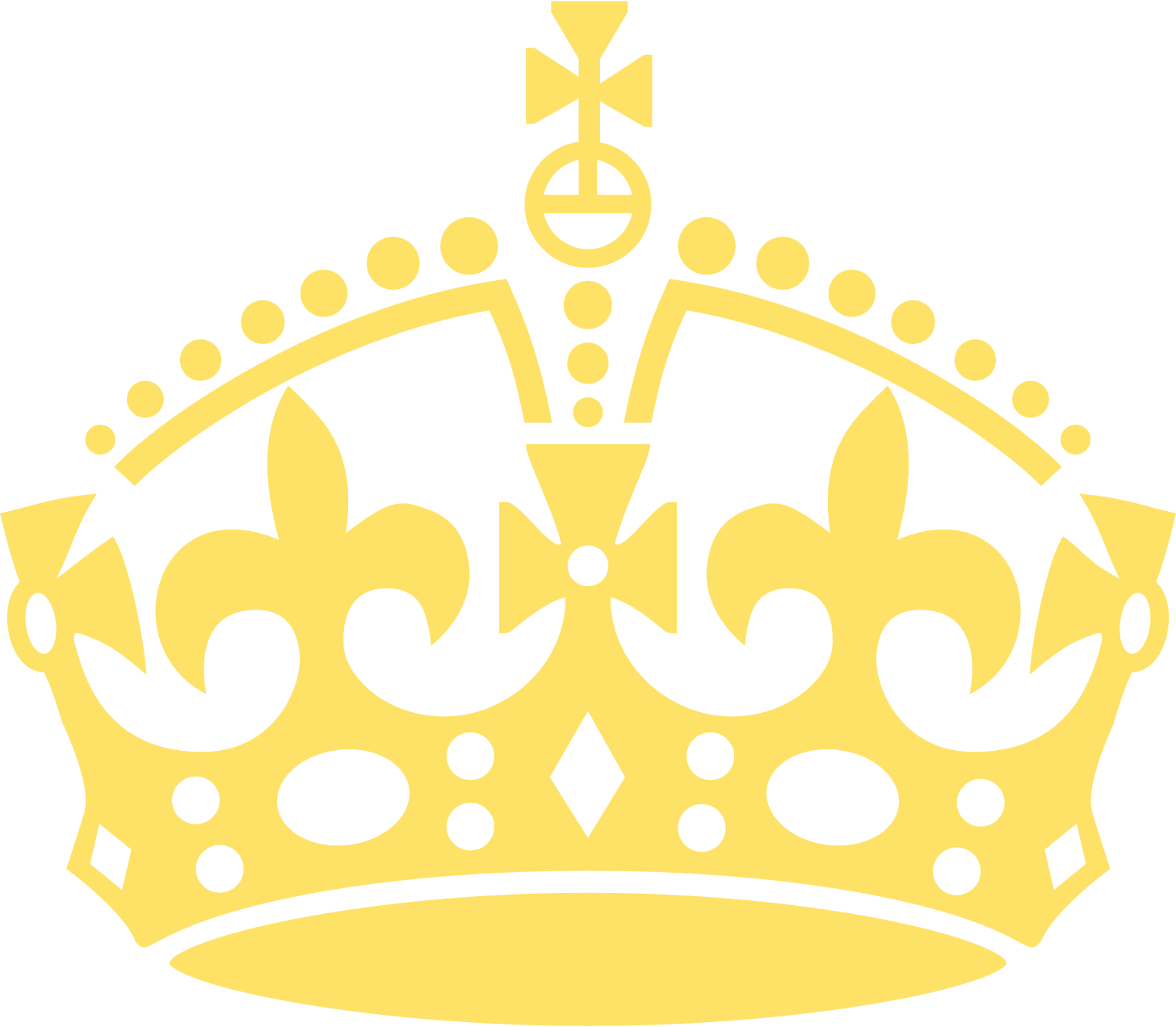 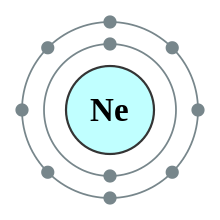 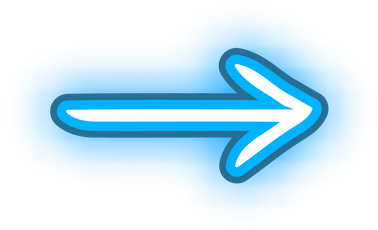 Gás Nobre
1s² 2s² 2p⁶
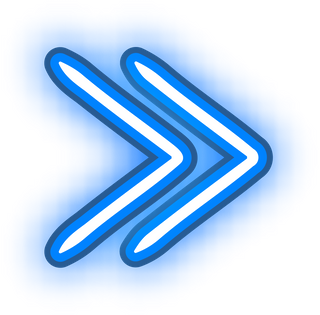 Configuração Muito Estável
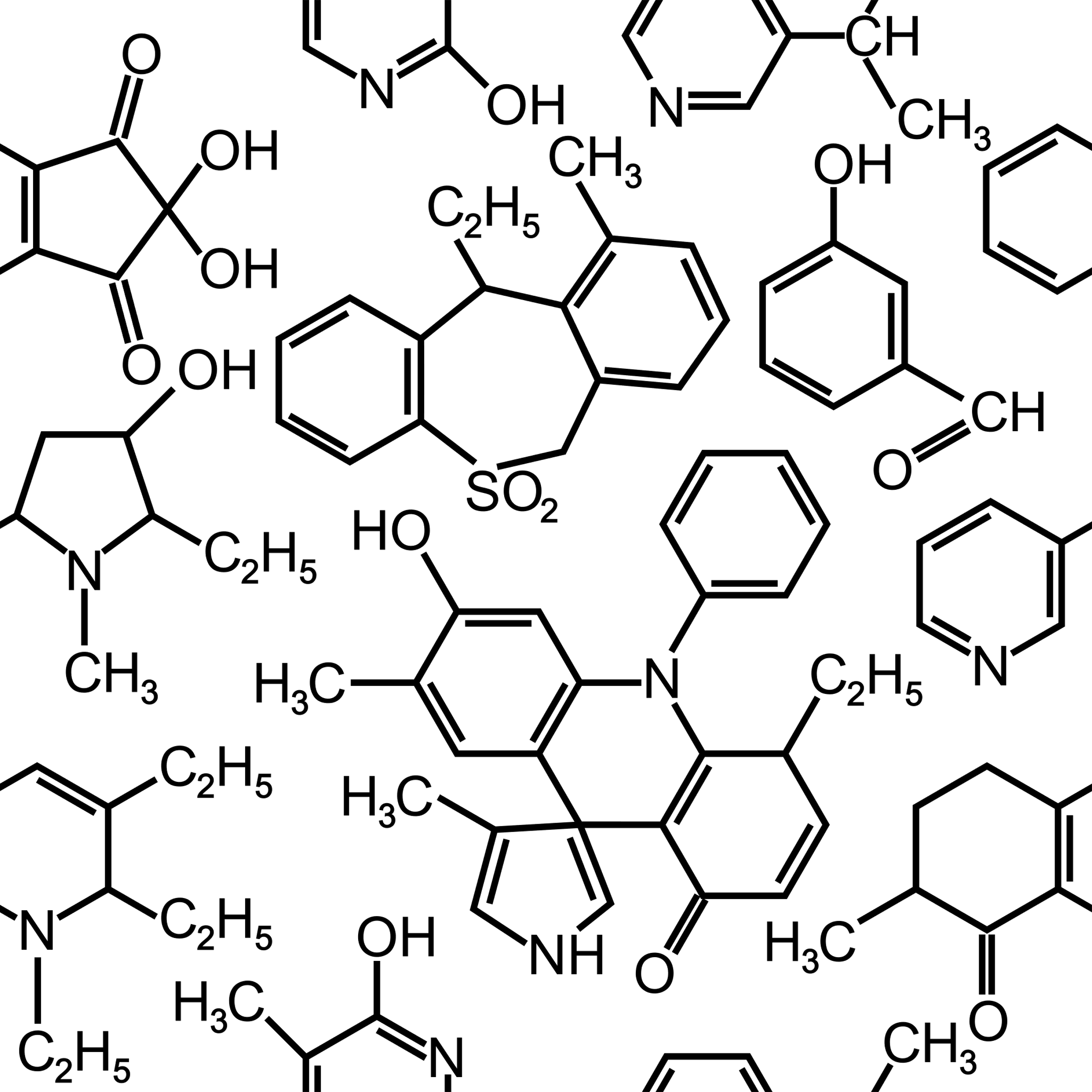 LIGAÇÃO IÔNICA
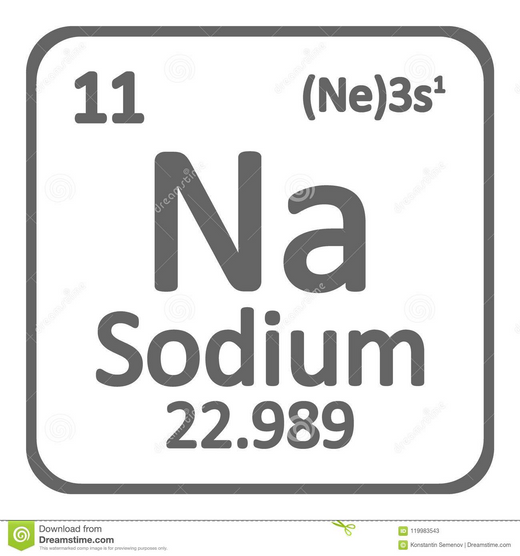 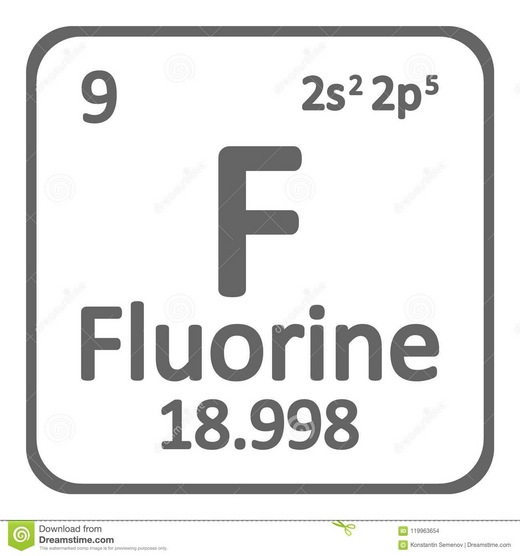 1s² 2s² 2p⁶ 3s¹
1s² 2s² 2p⁵
Transferência de 1 elétron do Na p/ F
As duas espécies passam a ter a
configuração eletrônica do Ne.
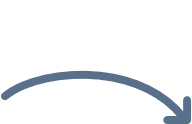 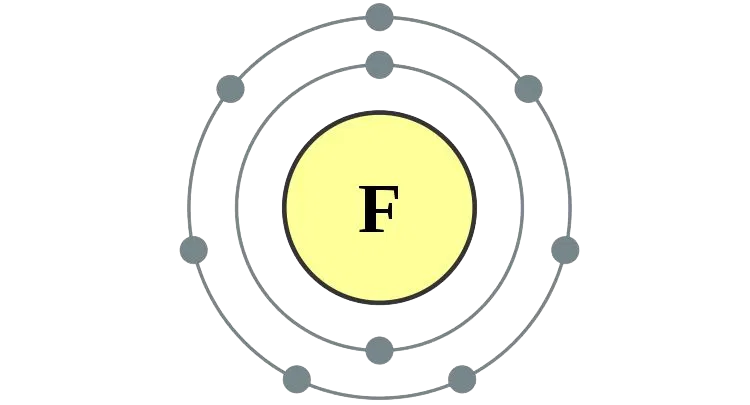 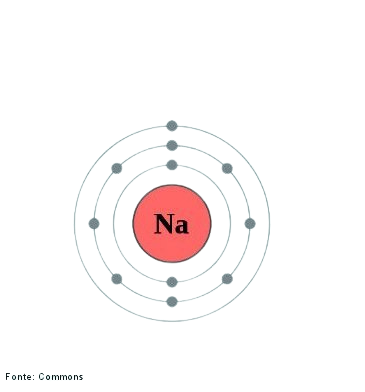 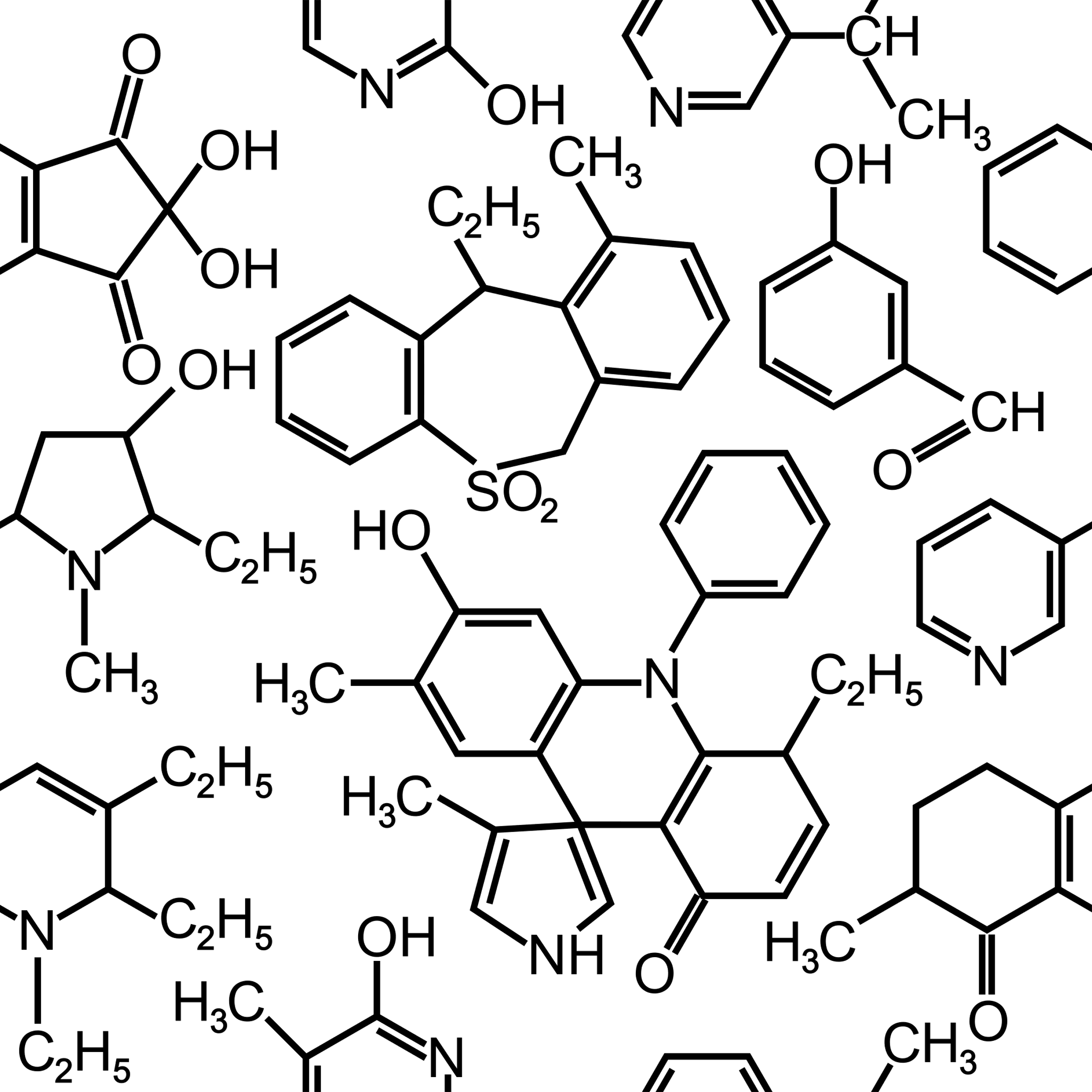 LIGAÇÃO IÔNICA
Íons de cargas opostas, como o Na⁺ e o F⁻ , quando aproximados, ocorre uma forte atração entre eles, com liberação de muita energia

A energia liberada compensa à envolvida na transferência do elétron do átomo de sódio para o átomo de flúor
LIGAÇÃO COVALENTE
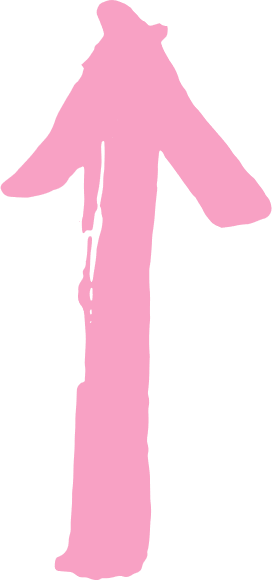 COMPARTILHAMENTO do par de elétrons entre átomos
LIGAÇÃO COVALENTE
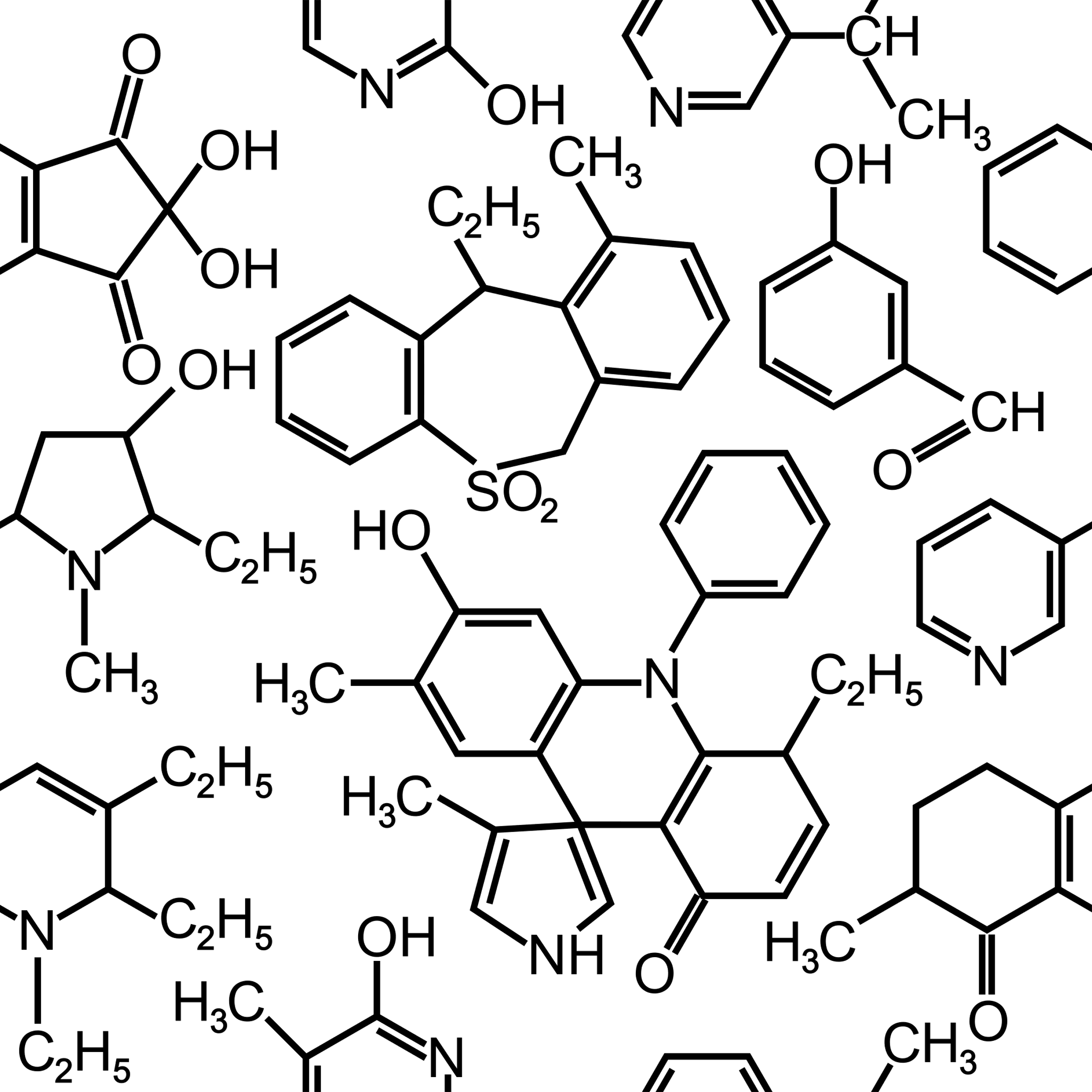 AMETAIS e HIDROGÊNIO ou AMETAIS
entre si, desde que a ≠ de eletronegatividade seja < 1,7.
H
H
Não metal
Não metal
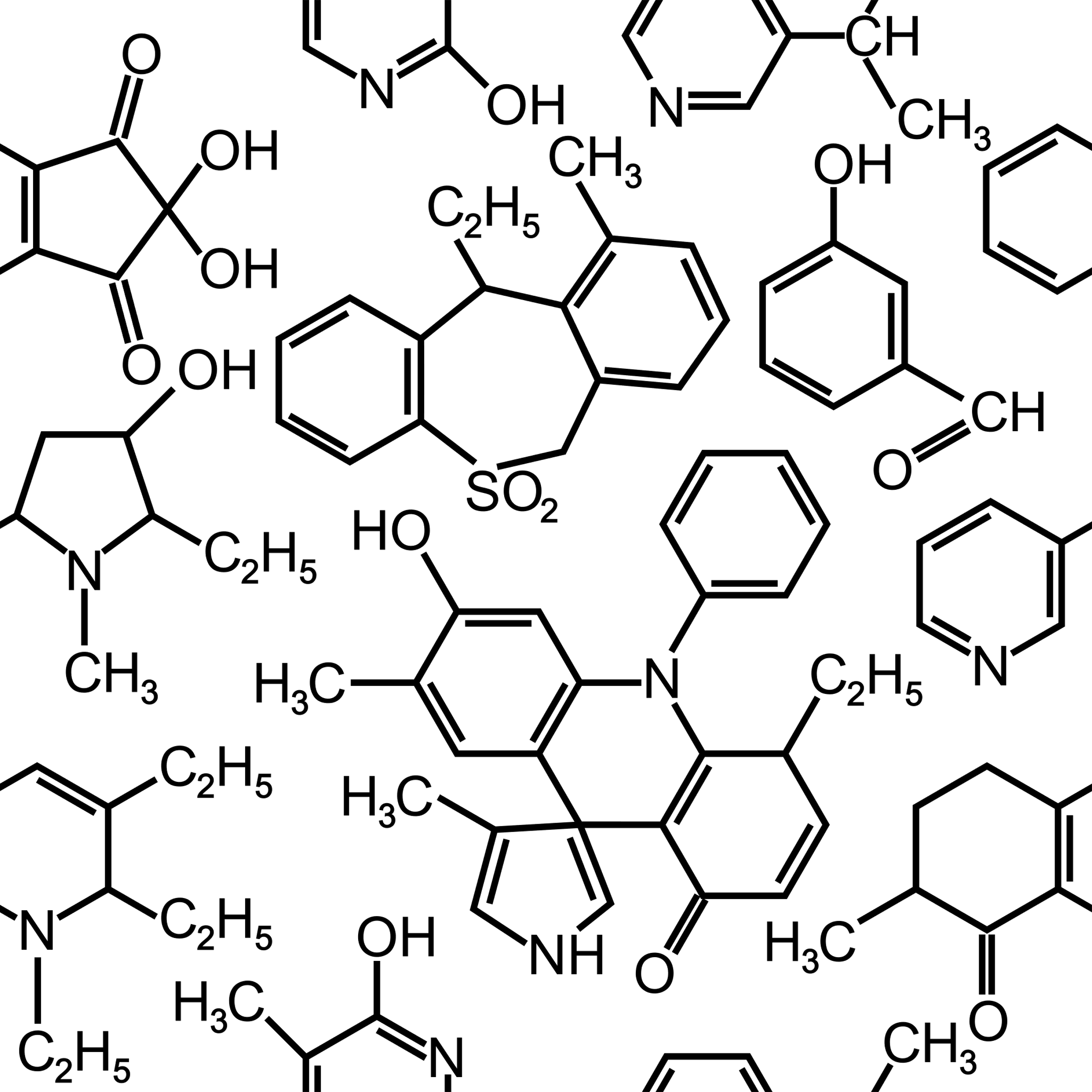 Diagrama de Energia de Formação da Molécula de H₂
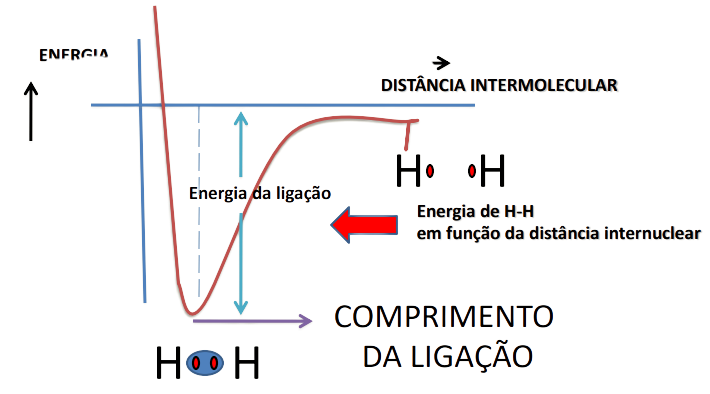 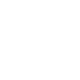 ENERGIA
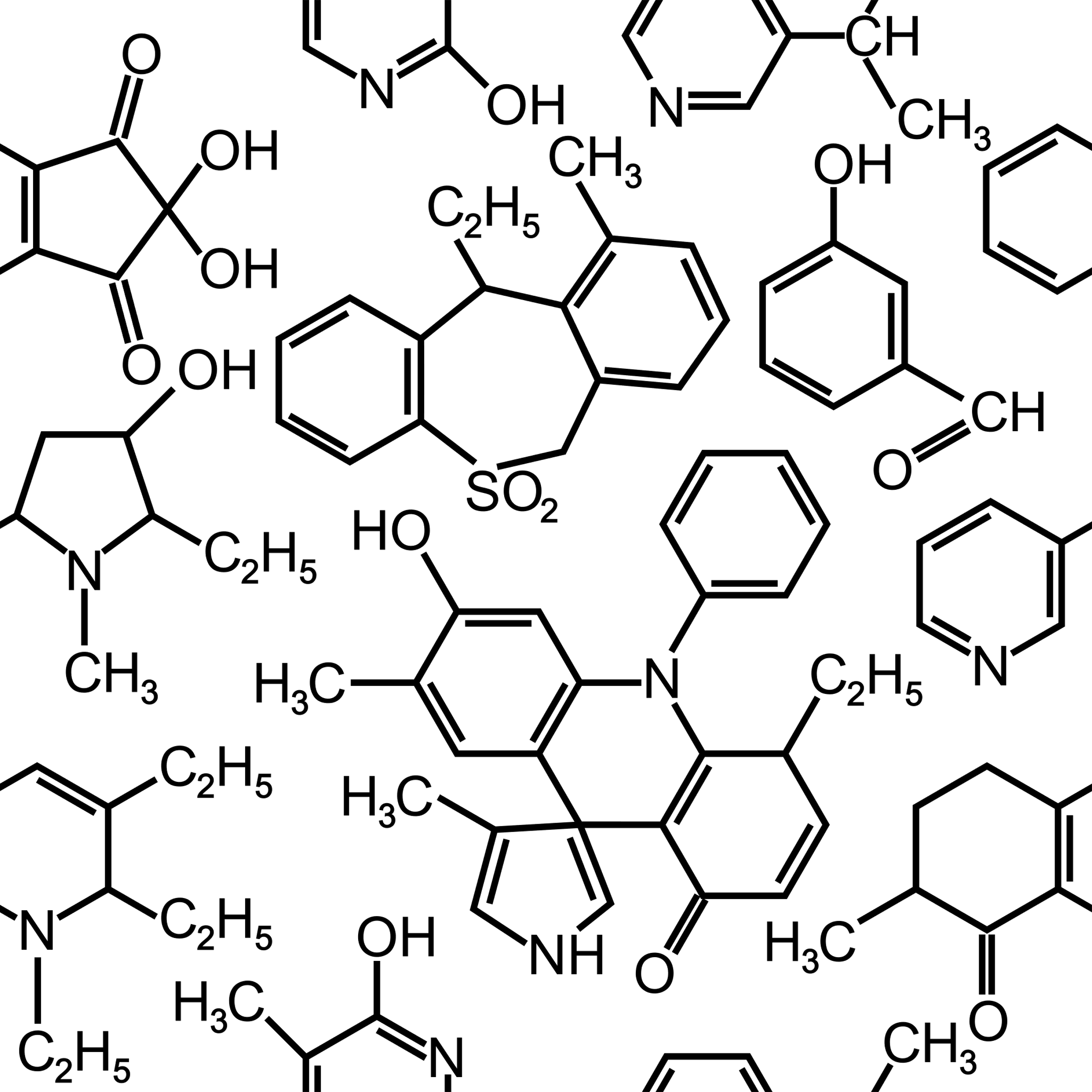 LIGAÇÕES COVALENTES
Fórmula de Lewis   Fórmula Estrutural   Fórmula Molecular
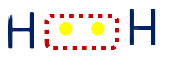 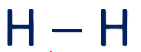 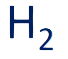 Ligação Covalente Simples
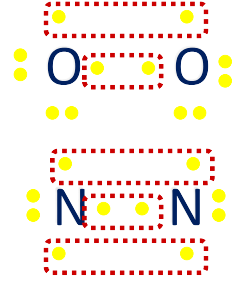 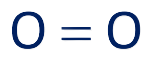 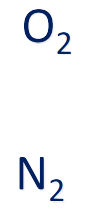 Ligação Covalente Dupla
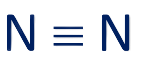 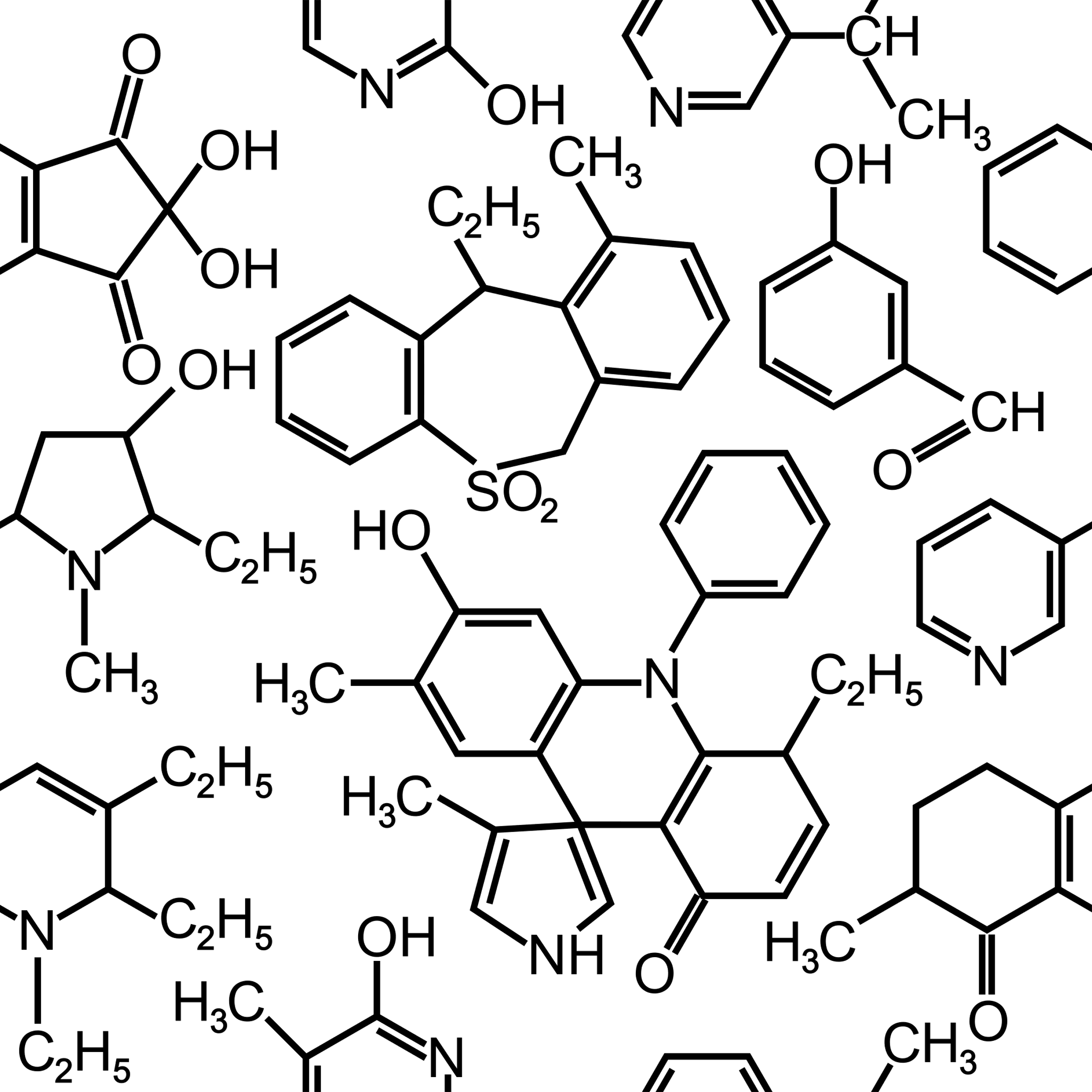 ELETRONEGATIVIDADE E POLARIDADE DE LIGAÇÃO
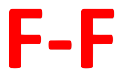 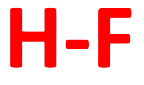 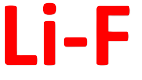 Dif de eletroneg= 4,0-4,0=0
Dif de eletroneg=
4,0-2,1=1,9
Dif de eletroneg=
4,0-1,0=3,0
Capacidade IGUAL para atrair os elétrons
COVALENTE APOLAR
COVALENTE POLAR
IÔNICA
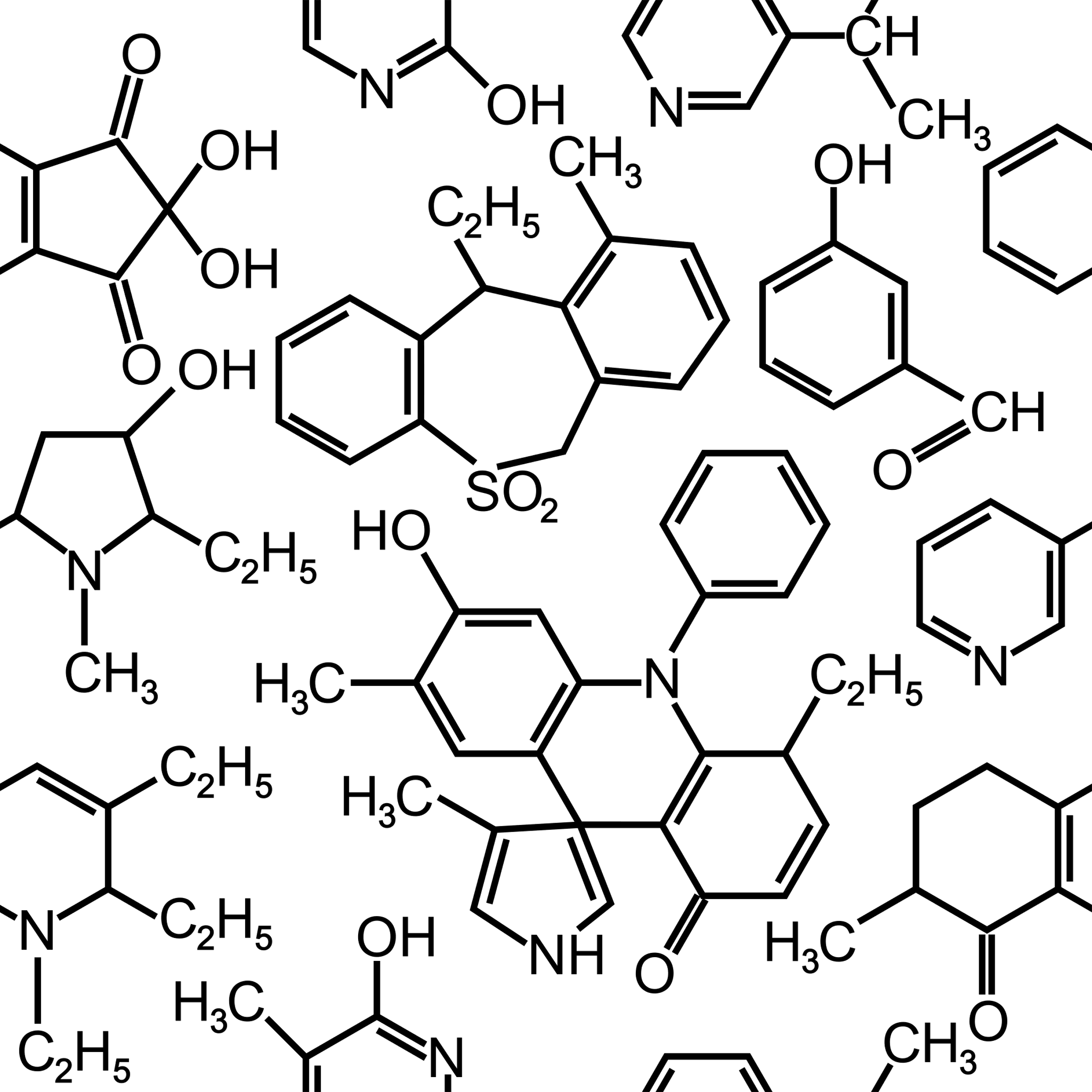 ELETRONEGATIVIDADE
CAPACIDADE QUE UM ÁTOMO TEM DE ATRAIR
O PAR DE ELÉTRONS DA LIGAÇÃO
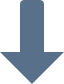 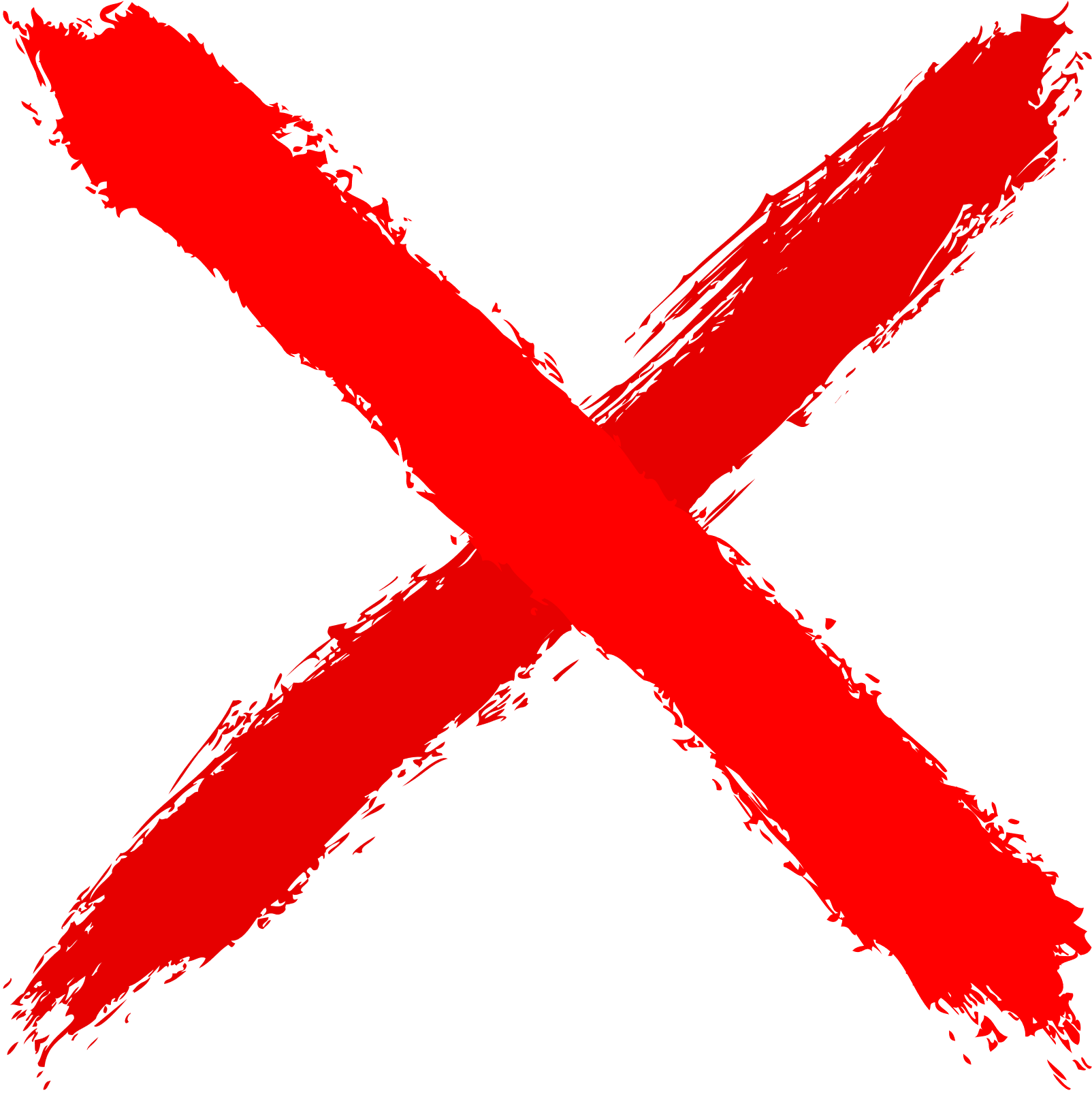 Difere
AFINIDADE ELETRÔNICA
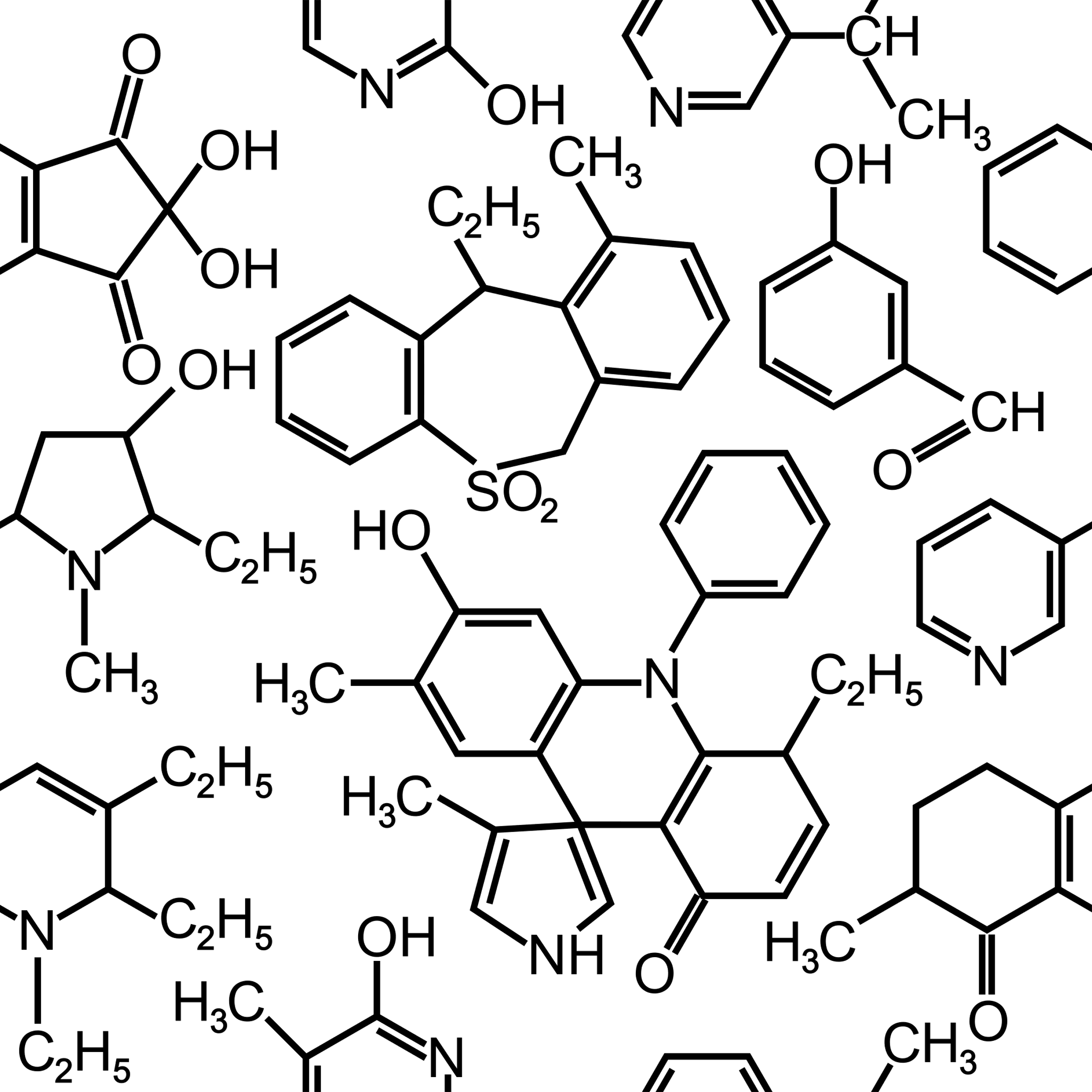 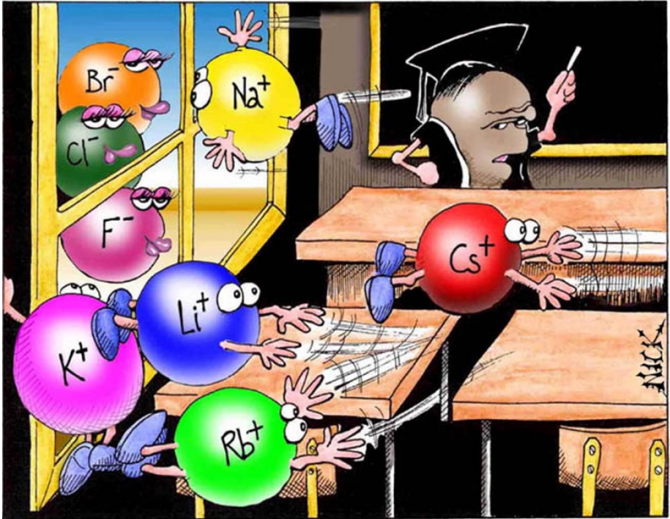 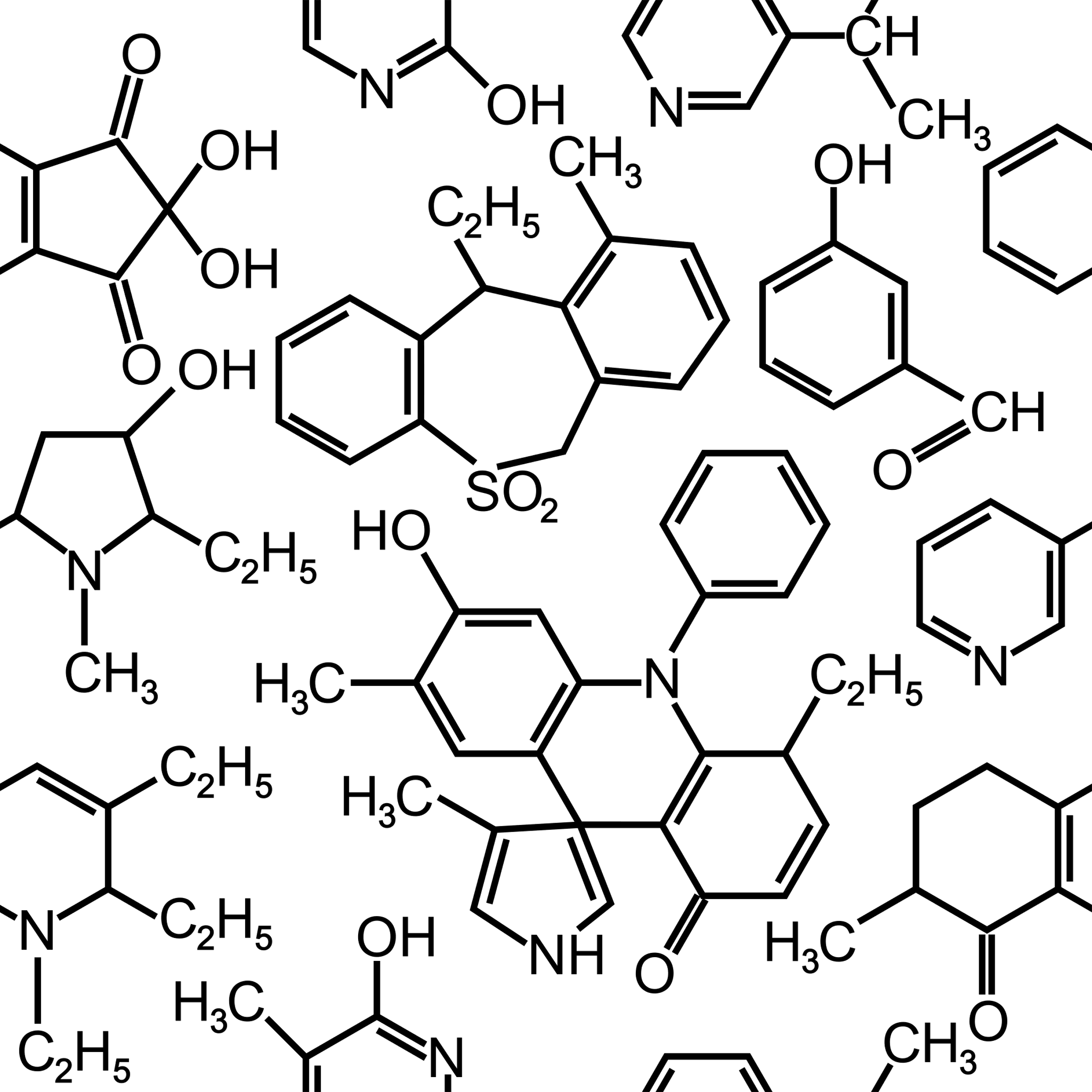 TEORIAS DAS LIGAÇÕES
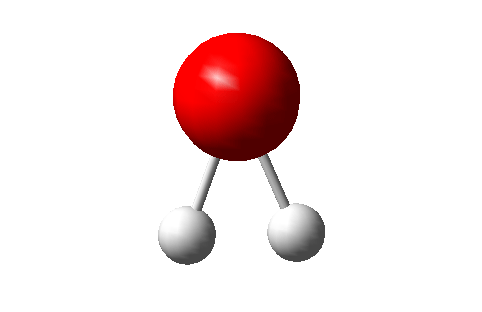 Teoria RPENV
Teoria de Valência
Teoria de Orbitais Moleculares
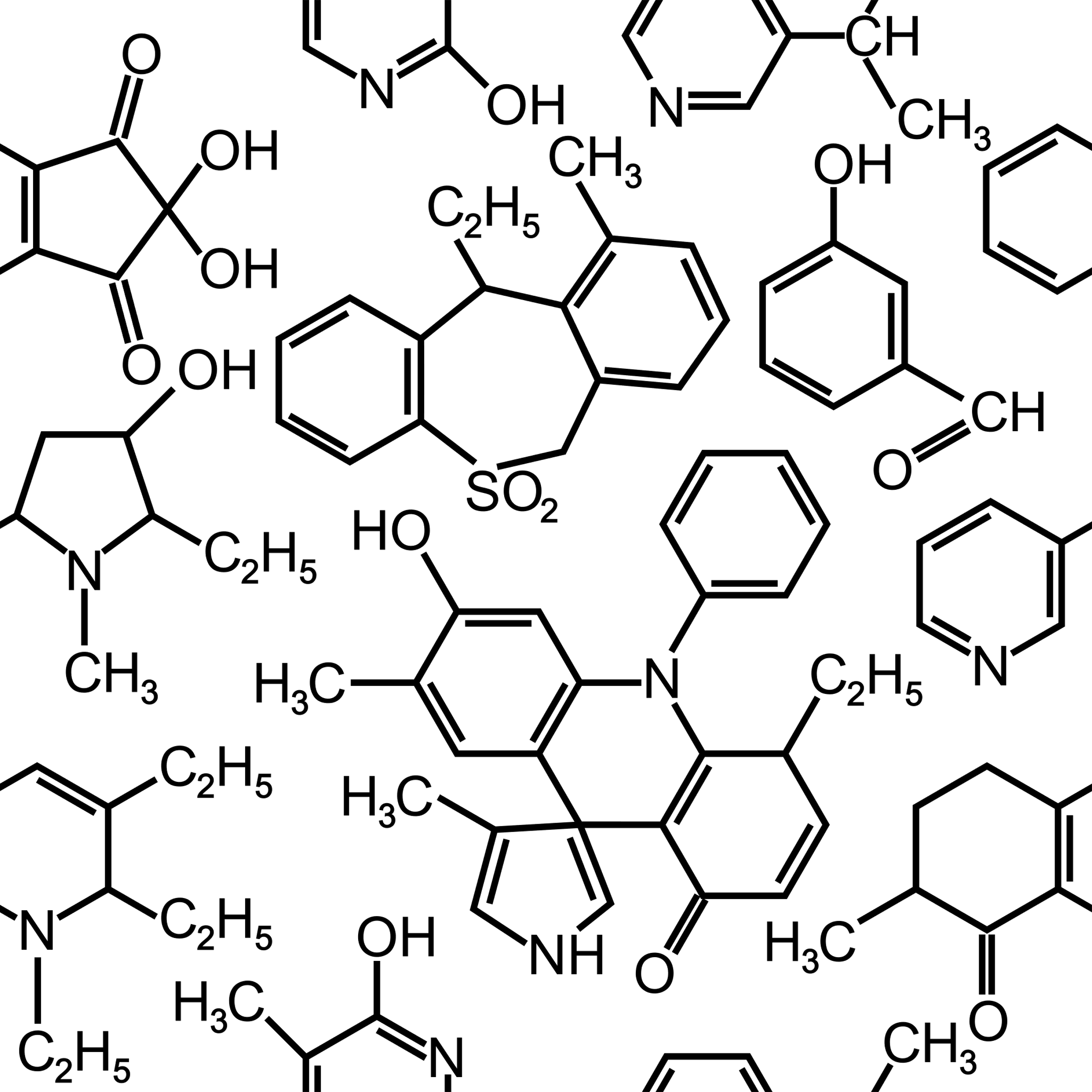 TEORIA RPENV
Teoria da repulsão dos pares eletrônicos da camada de valência
Geometria Molecular:
• Depende:
Número de Átomos
Estrutura do Elemento Central
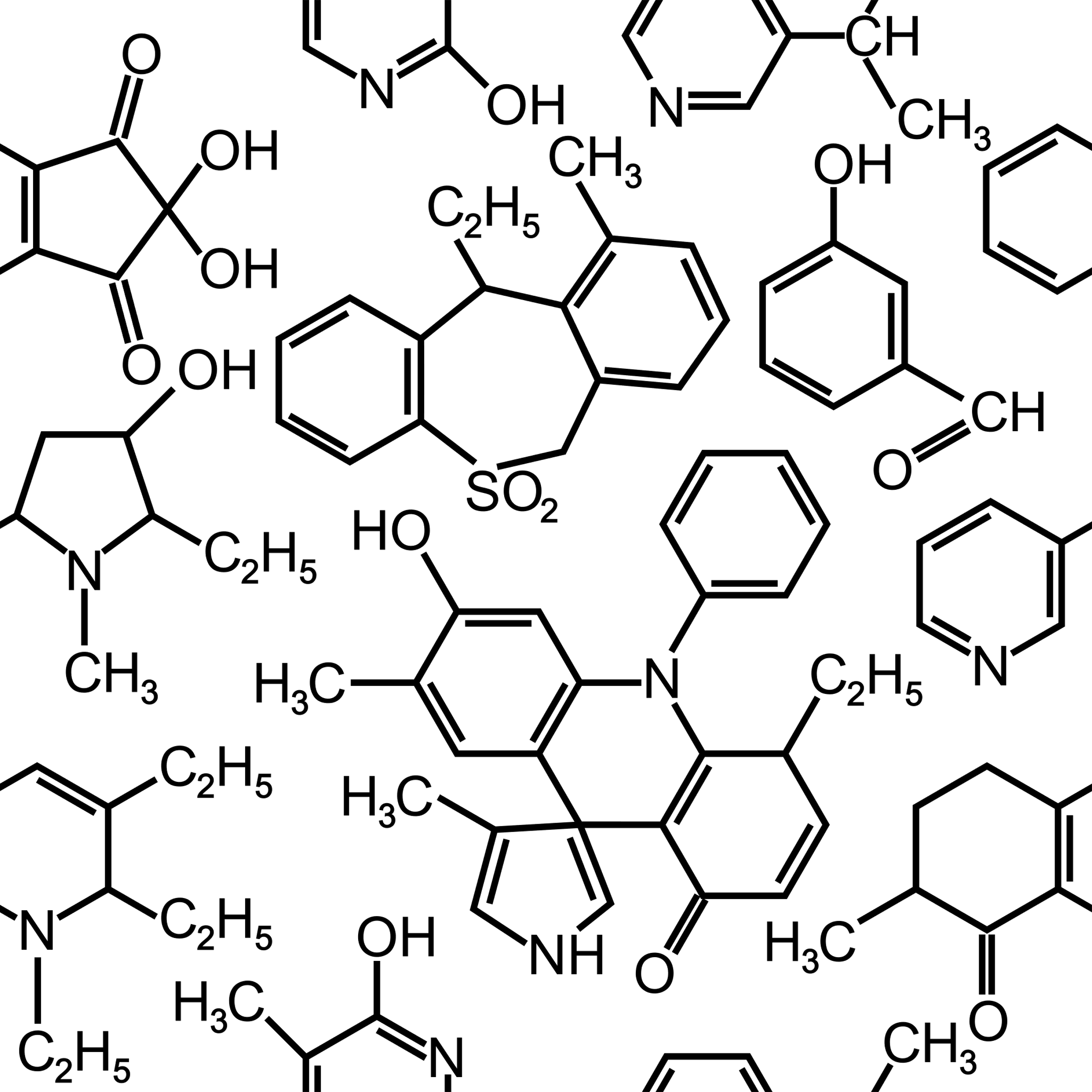 Sistemas com...
SEMPRE
apresentarão
geometria linear!!!!
2 átomos (AX)
Linear (180º)
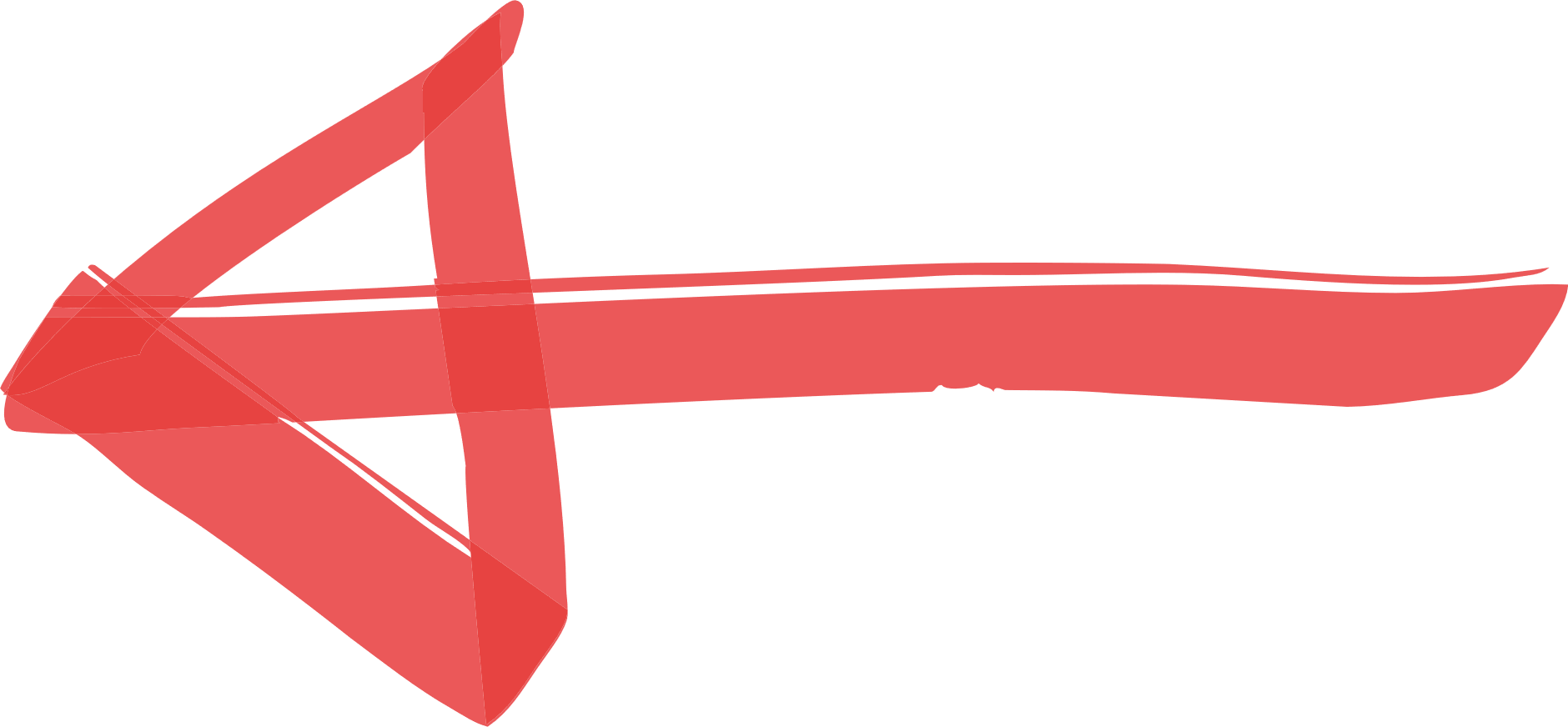 Ex.: HCl , HBr , O₂ e Cl₂
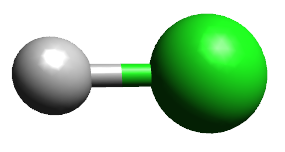 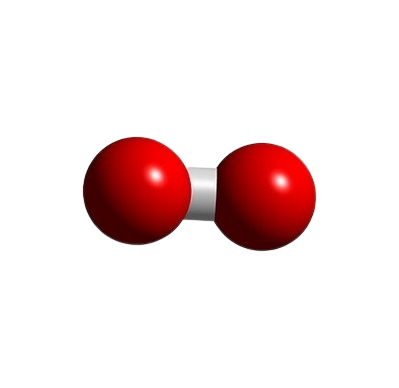 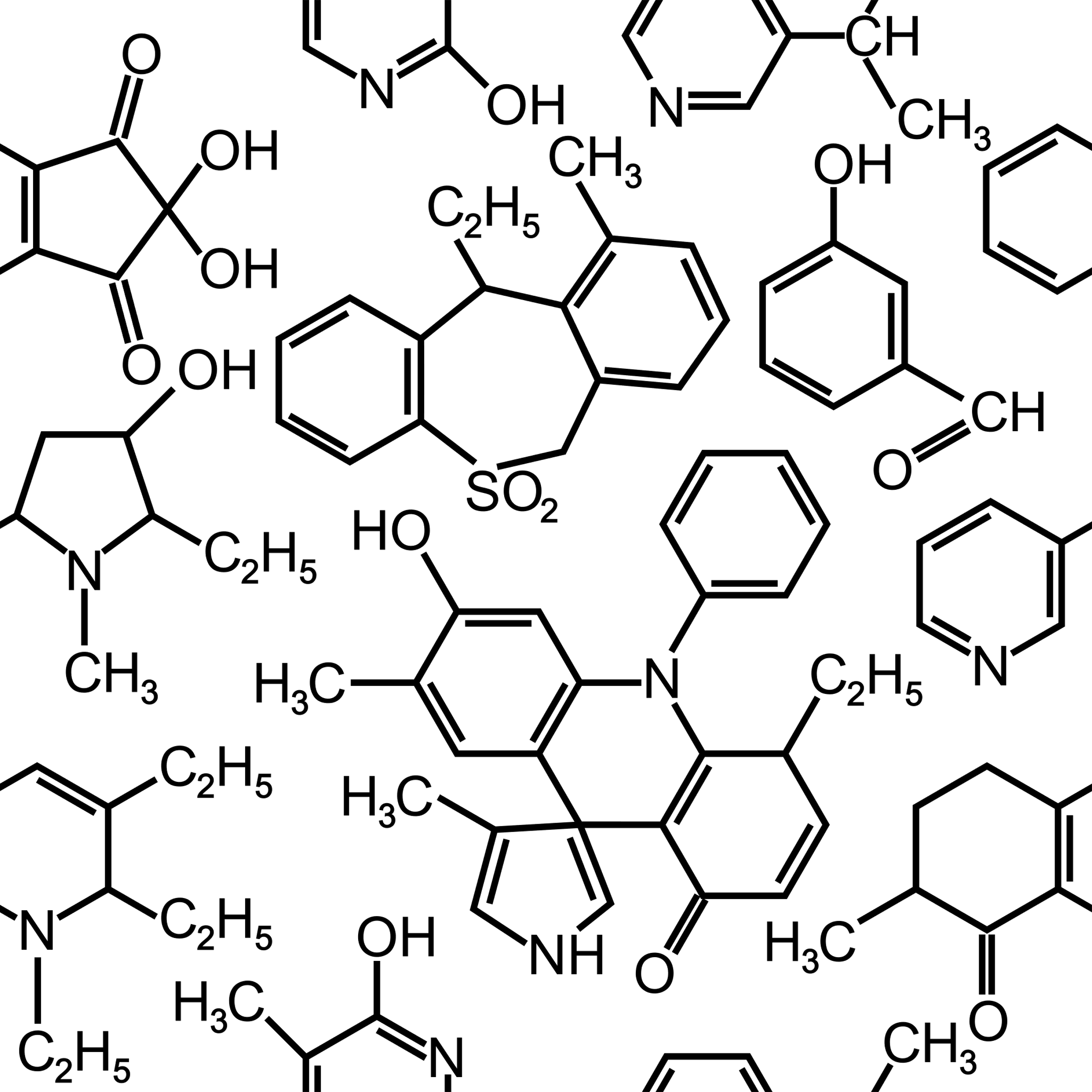 Sistemas com...
BeH₂ - Geometria Linear
3 átomos (AX₂)
podem ser de duas formas (A e B)
180º
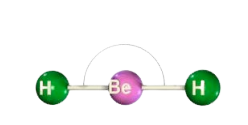 A. Linear se não sobrar elétrons no elemento central após estabilizar.
CO₂ - Geometria Linear
Ex: HCN (H-C≡N) ; CO₂ (O=C=O);
BeH2 (H–Be–H) , etc.
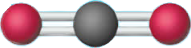 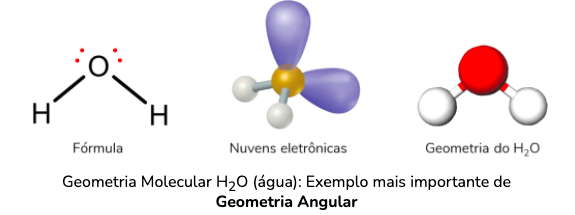 Sistemas com…
3 átomos (AX₂)
podem ser de duas formas (A e B)
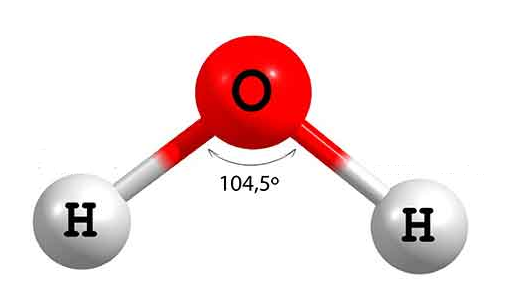 B. Angular se sobrar elétrons no elemento central após estabilizar.
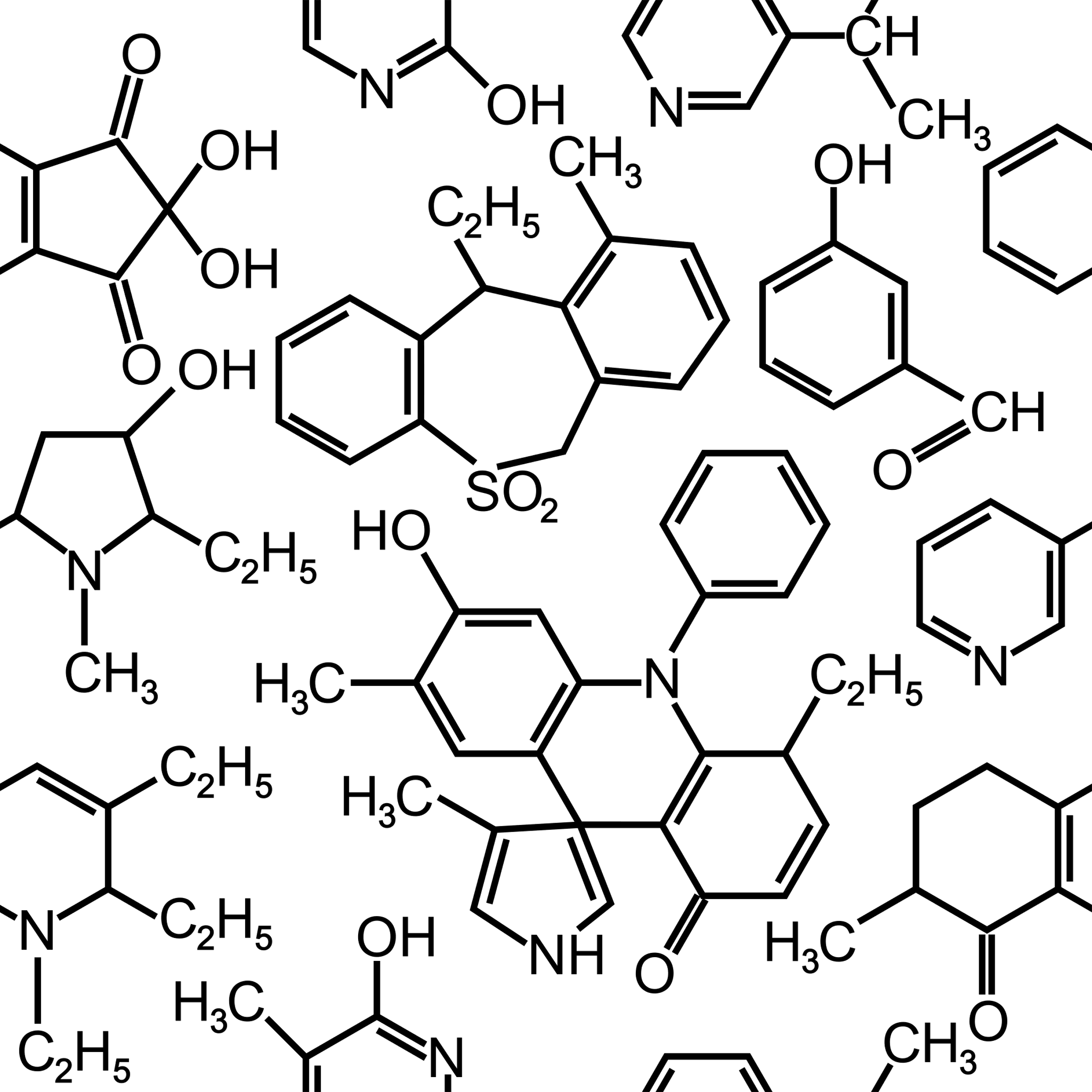 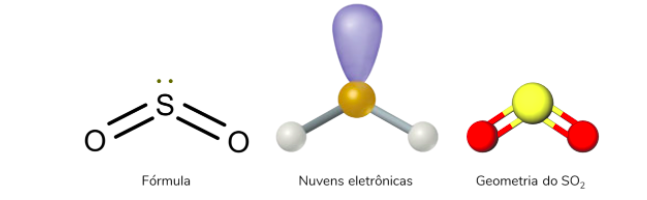 Ex: H₂O; O₃ e SO₂
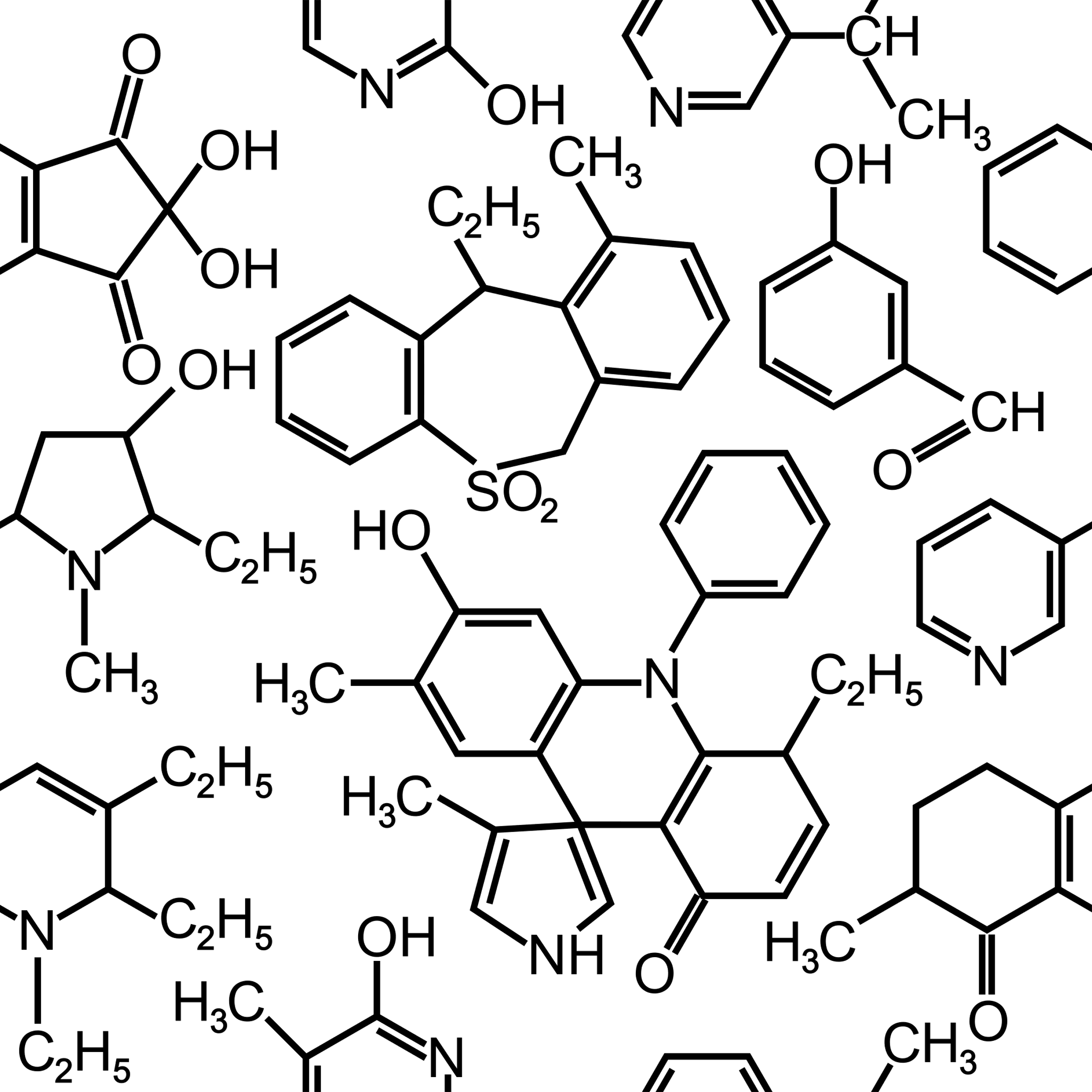 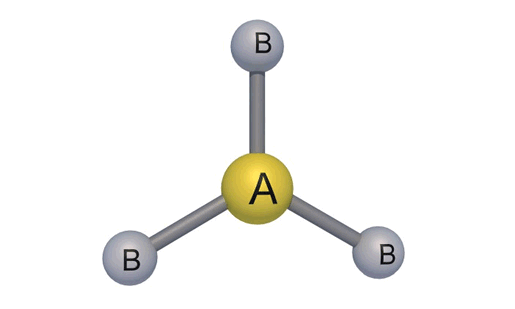 Sistemas com...
4 Átomos (AX₃)
podem ser de duas formas (C e D)
C. Trigonal Plana se não sobrar elétrons no elemento central
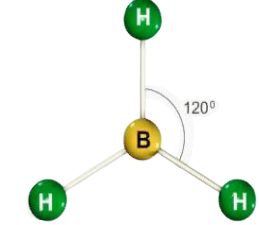 Geometria Trigonal Plana
(ou triangular)
Ex: BH₃ e BI₃
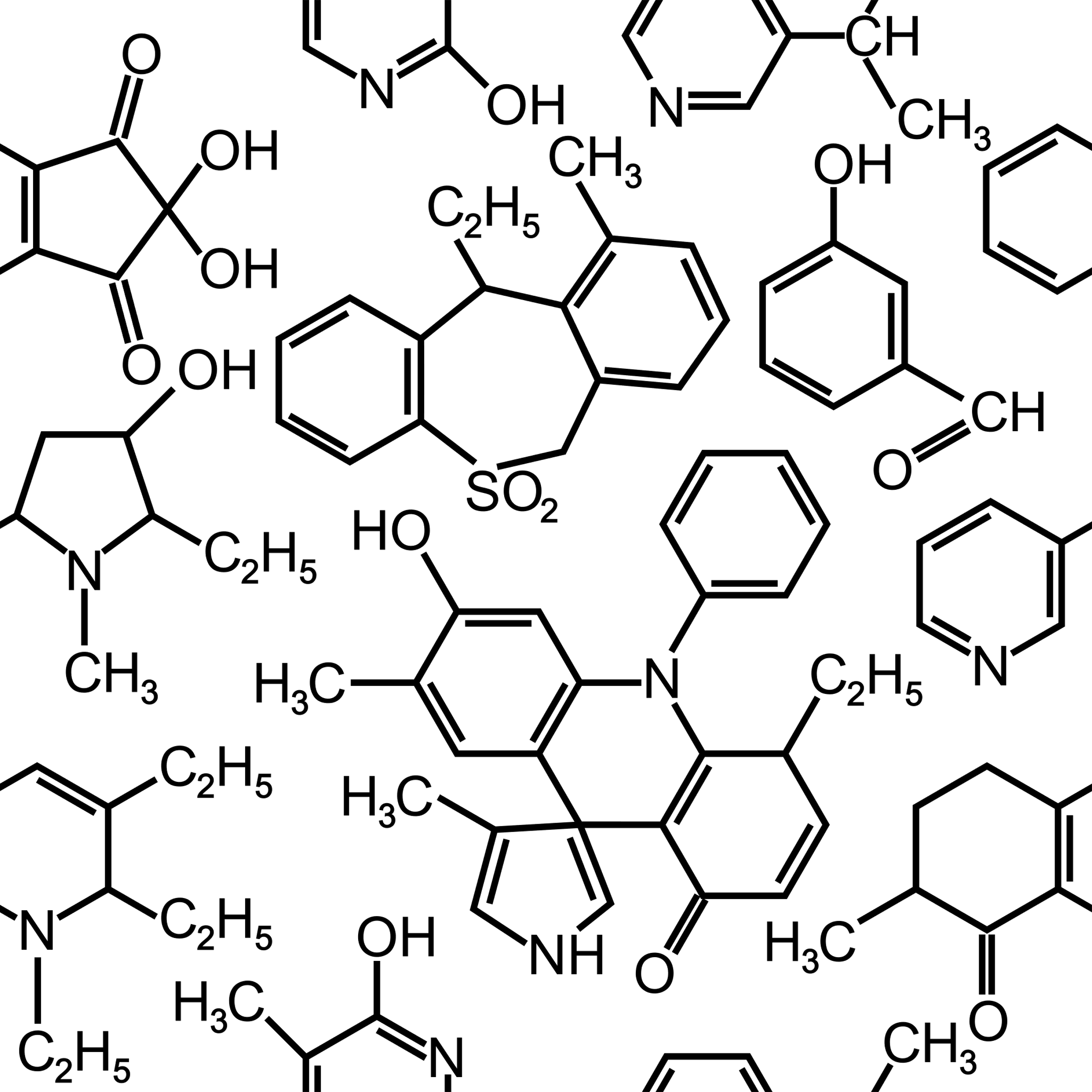 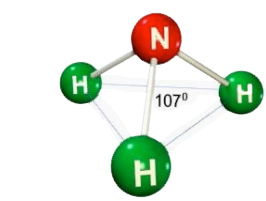 Sistemas com..
4 Átomos (AX₃)
podem ser de duas formas (C e D)
Geometria Piramidal Trigonal
D. Trigonal Piramidal se sobrar elétrons no elemento central após estabilizar
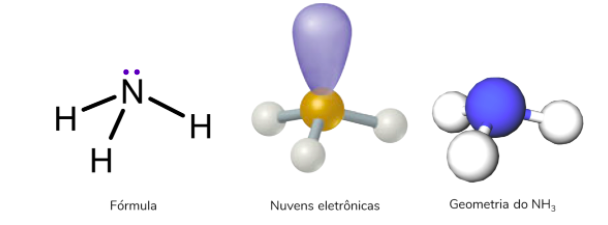 Ex: NH₃; PCl₃
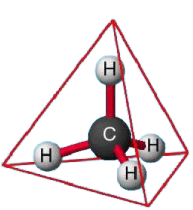 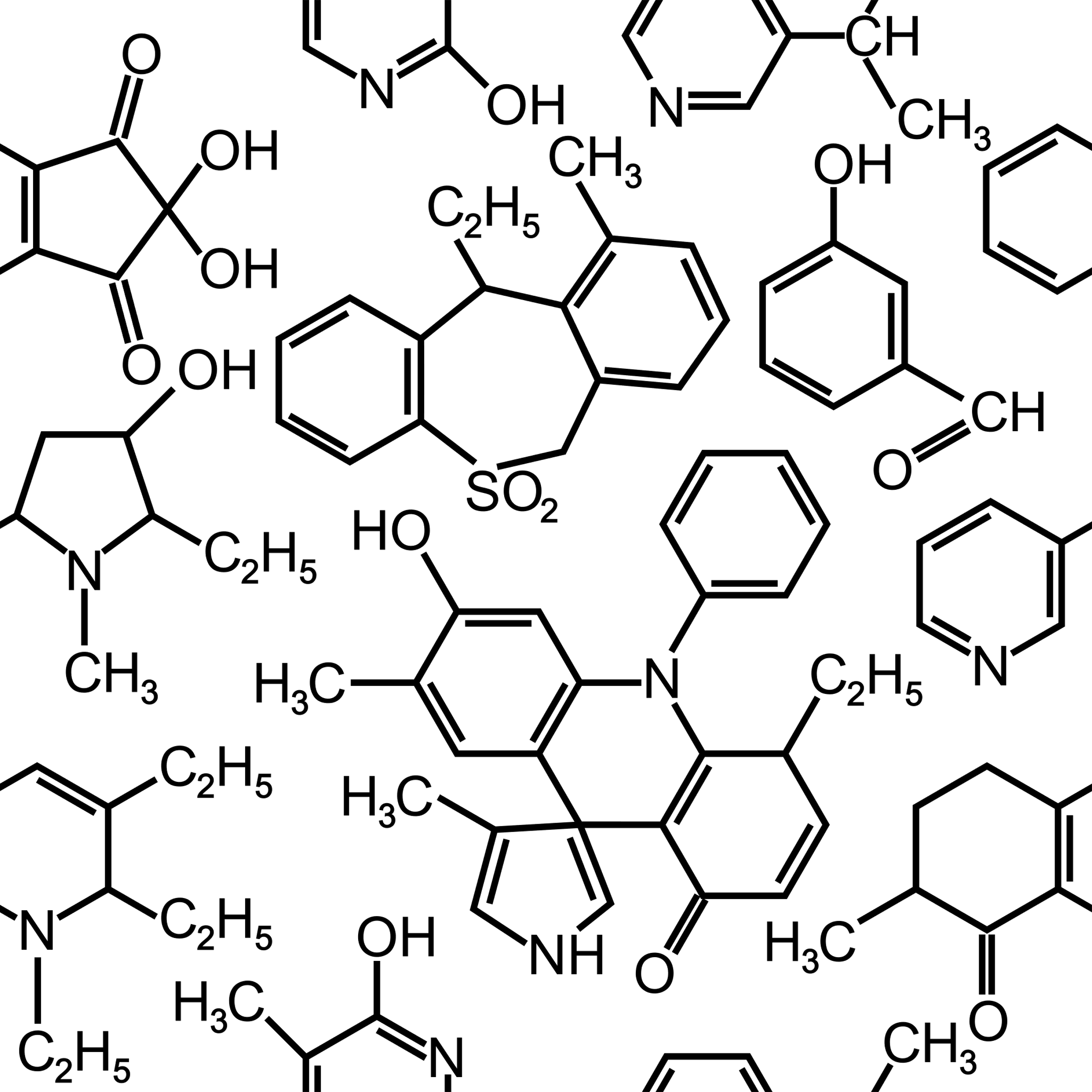 Sistemas com...
5 Átomos (AX₄)
Tetraédrica: 1 átomo central
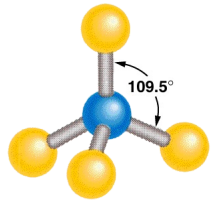 Ex.: CH₄ , SiCl₄ e CCl₄
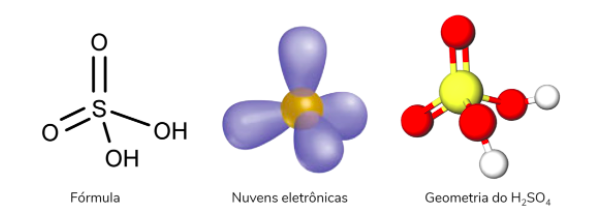 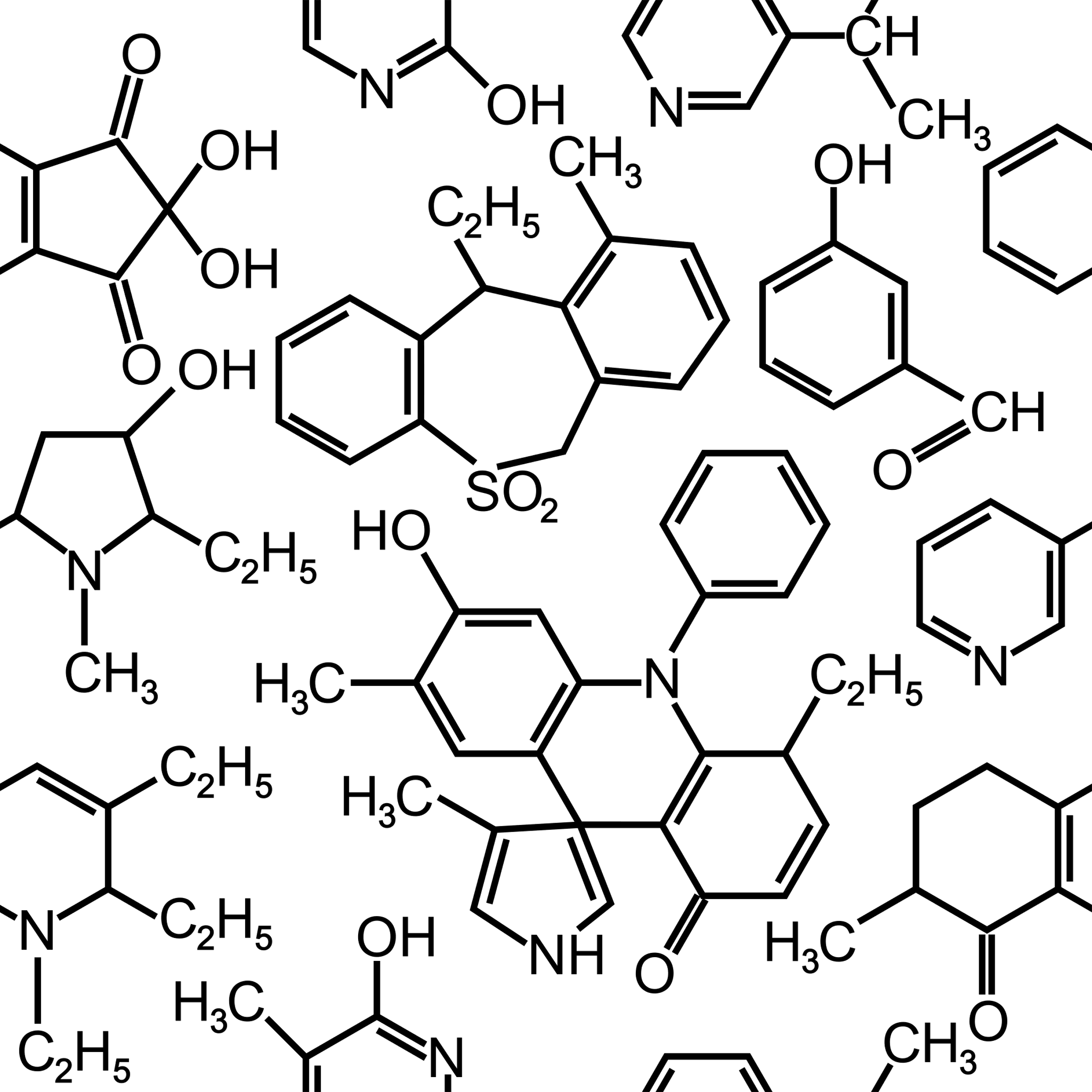 Sistemas com...
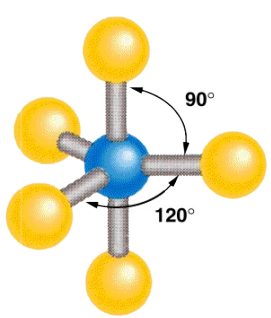 6 Átomos (AX₅)
Bipirâmide Trigonal: 1 átomo central.
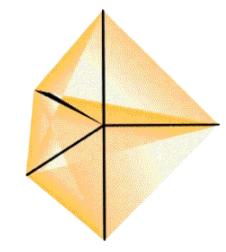 Ex.: PCl₅ , PI₅ e XF4
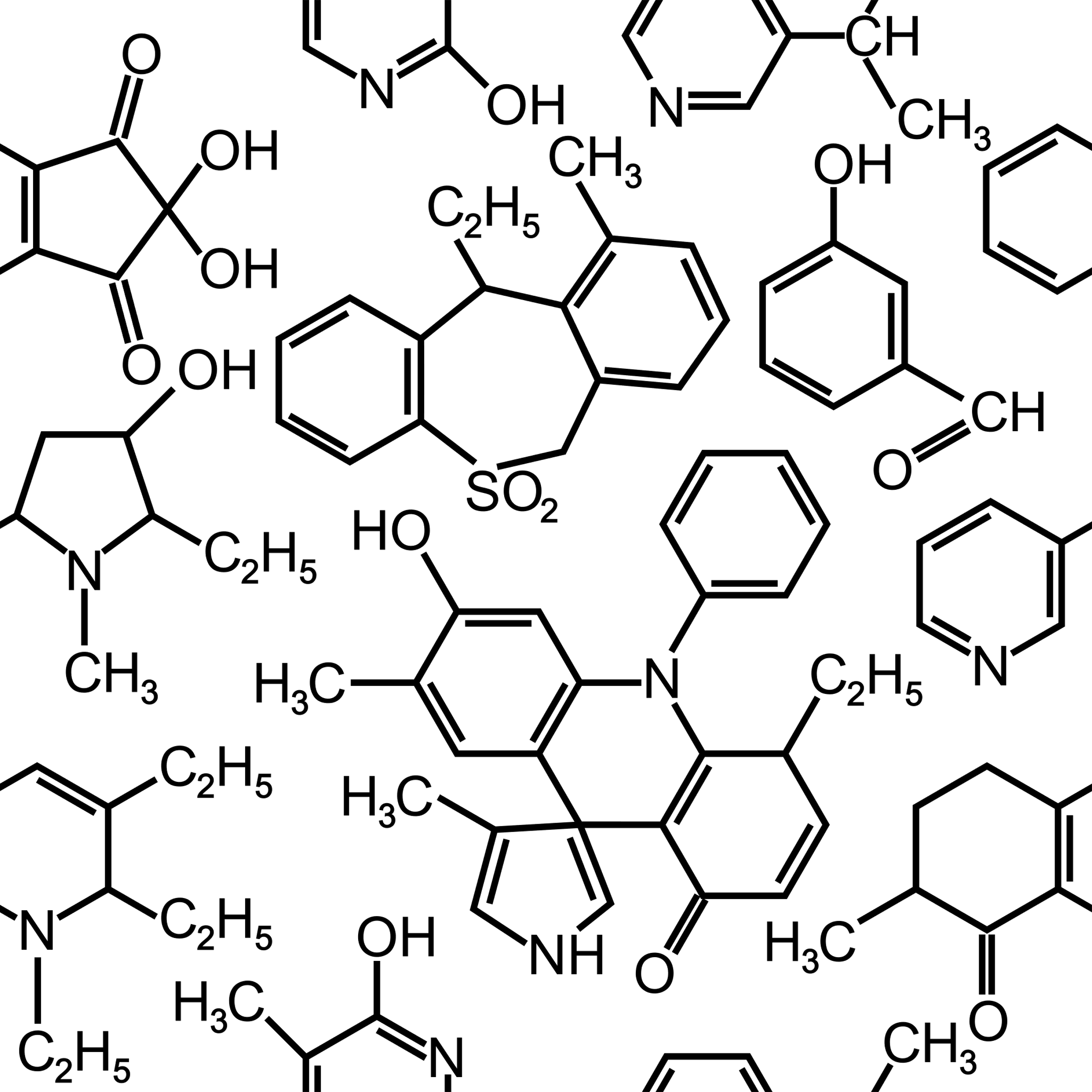 Sistemas com…
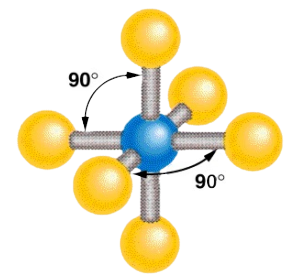 7 Átomos (AX₆)
Octaédrica: 1 átomo central.
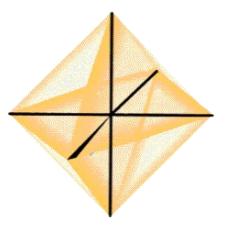 Ex.: SF₆
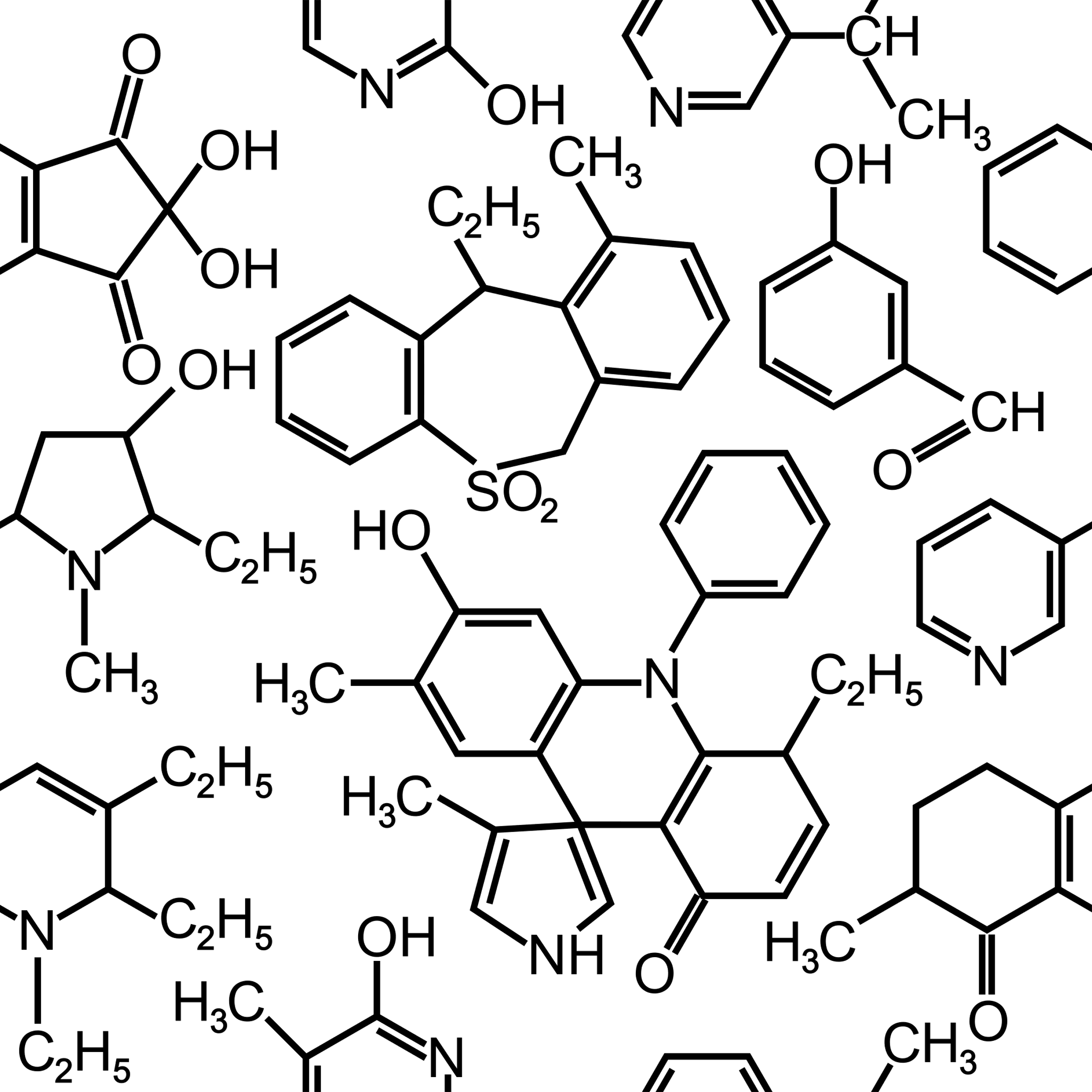 POSSÍVEIS ÂNGULOS
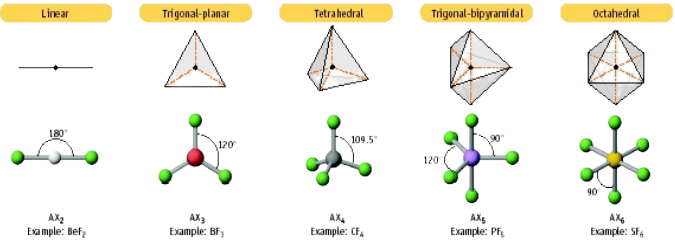 TEORIA DE VALÊNCIA
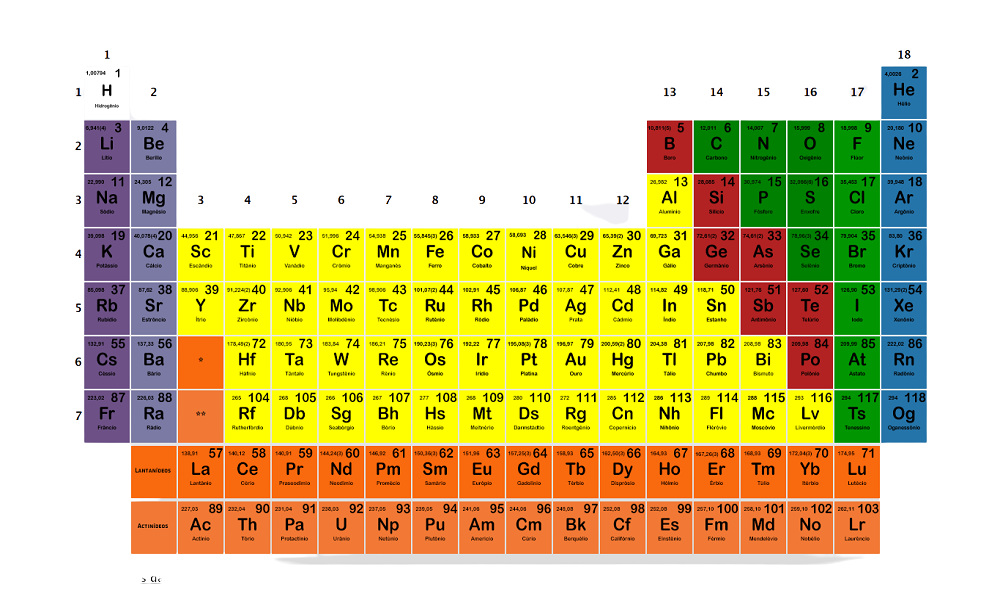 Hibridização de orbitais

H₂ 




 						mas e para BeF2 (Be- 2A e F- 7A) hibridização sp
						BF3 (B tem Z=5 1s² 2s² 2p¹ e F-7A) hibridização sp²
						CH4 (C 1s² 2s² 2p² e H-1s¹) hibridização sp³
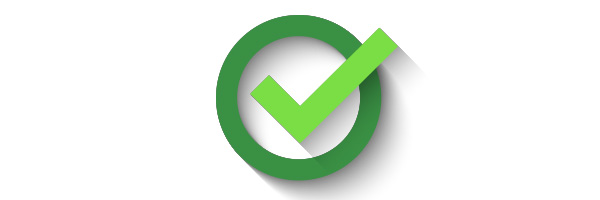 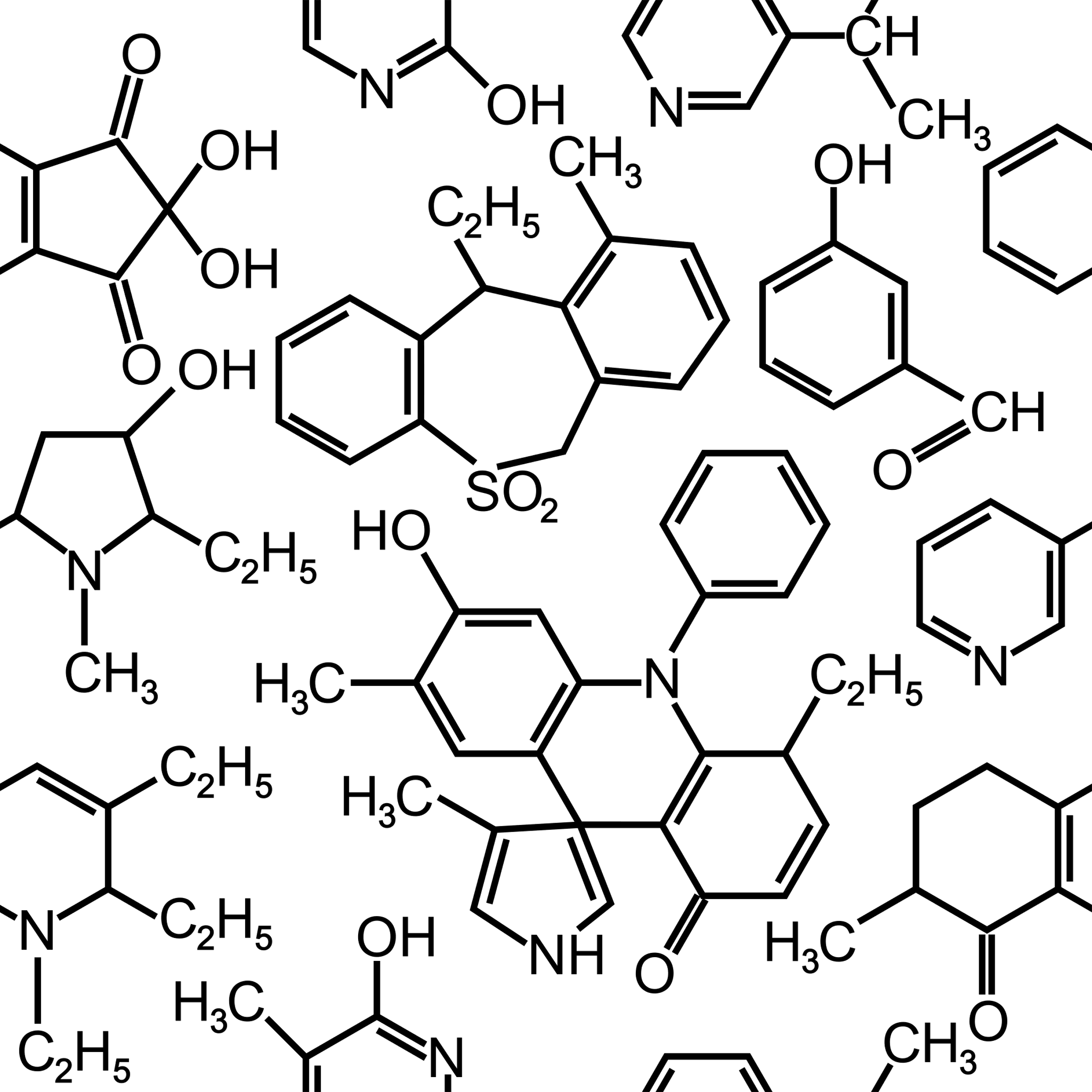 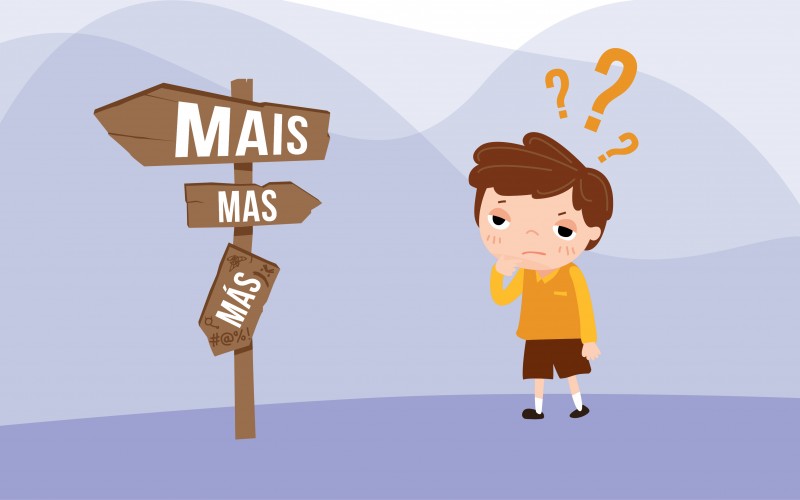 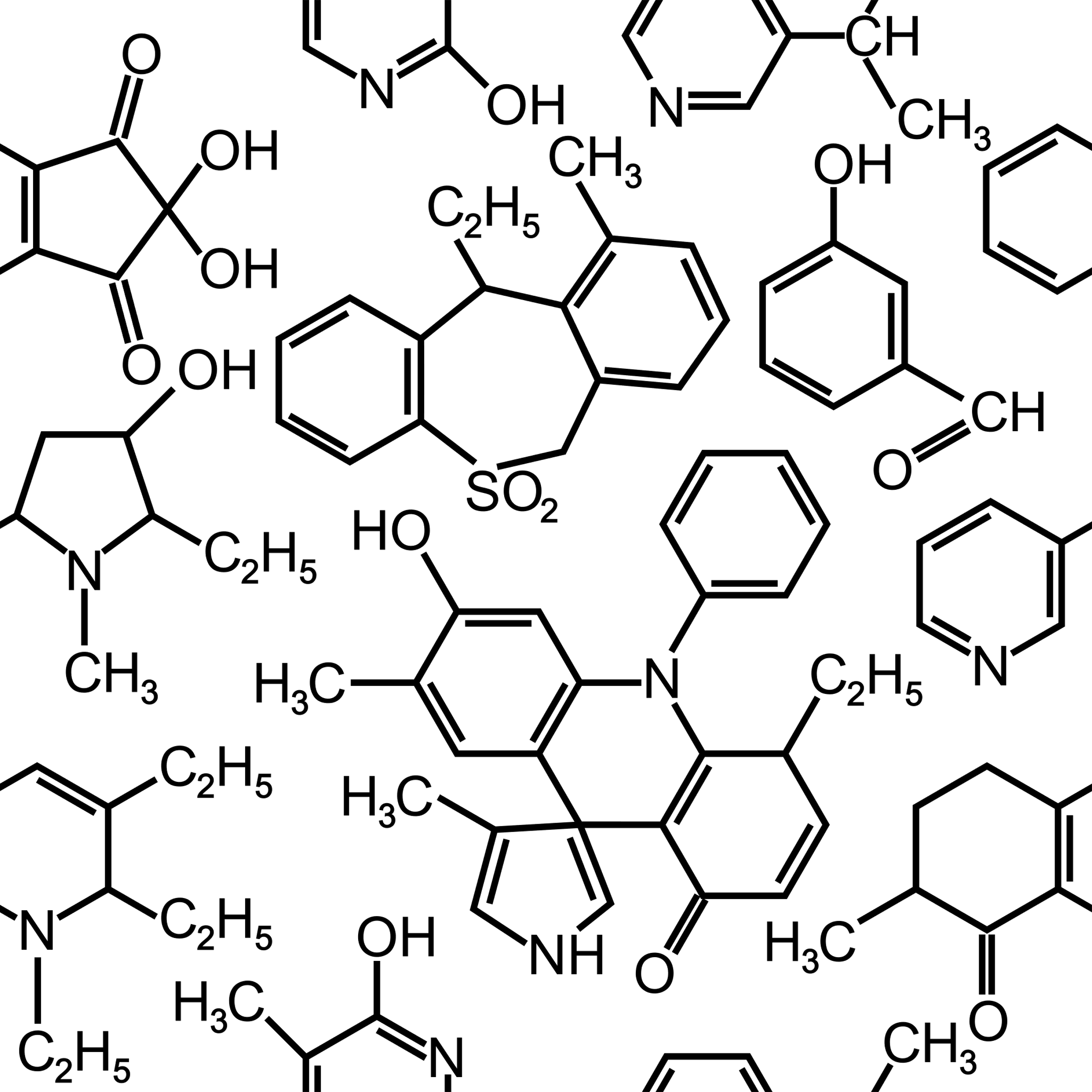 TEORIA DA LIGAÇÃO DE VALÊNCIA - TLV
A molécula BeF₂ foi identificada experimentalmente:
A configuração eletrônica do Be é: 1s² 2s²

Não existem elétrons desemparelhados  e portanto, os orbitais NÃO SÃO apropriados para descrever esta molécula.
Assim…
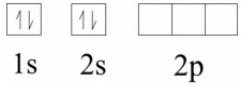 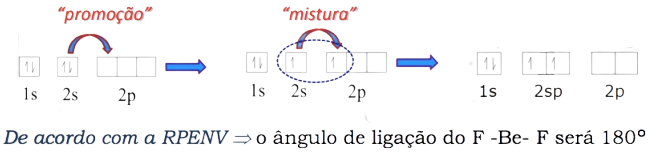 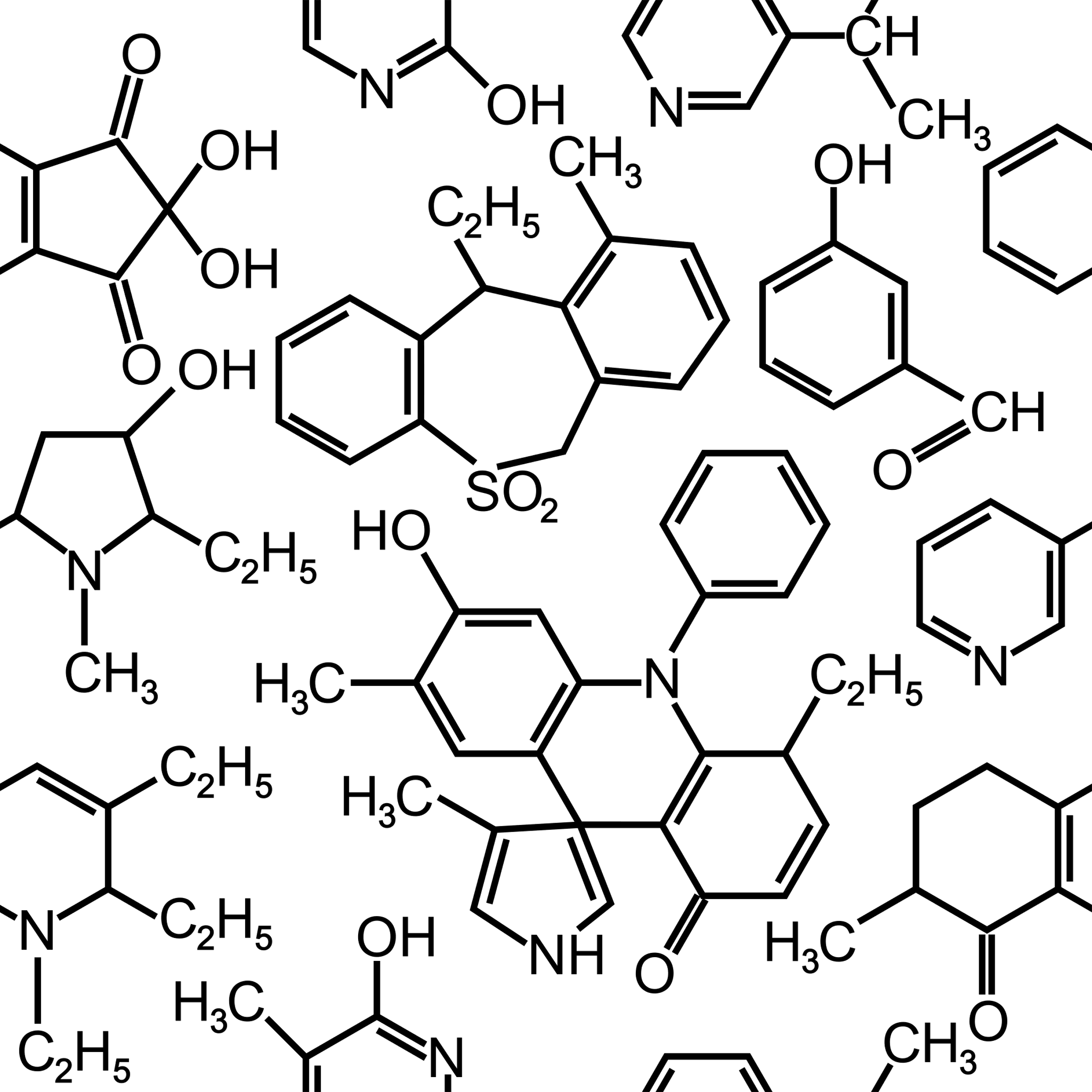 TEORIA DA LIGAÇÃO DE VALÊNCIA - TLV
Um orbital 2s e um orbital 2p misturam-se gerando dois orbitais híbridos sp:
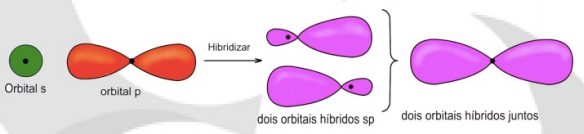 Os lóbulos dos orbitais estão a 180º de distância entre si
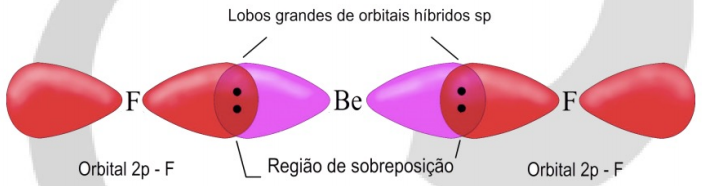 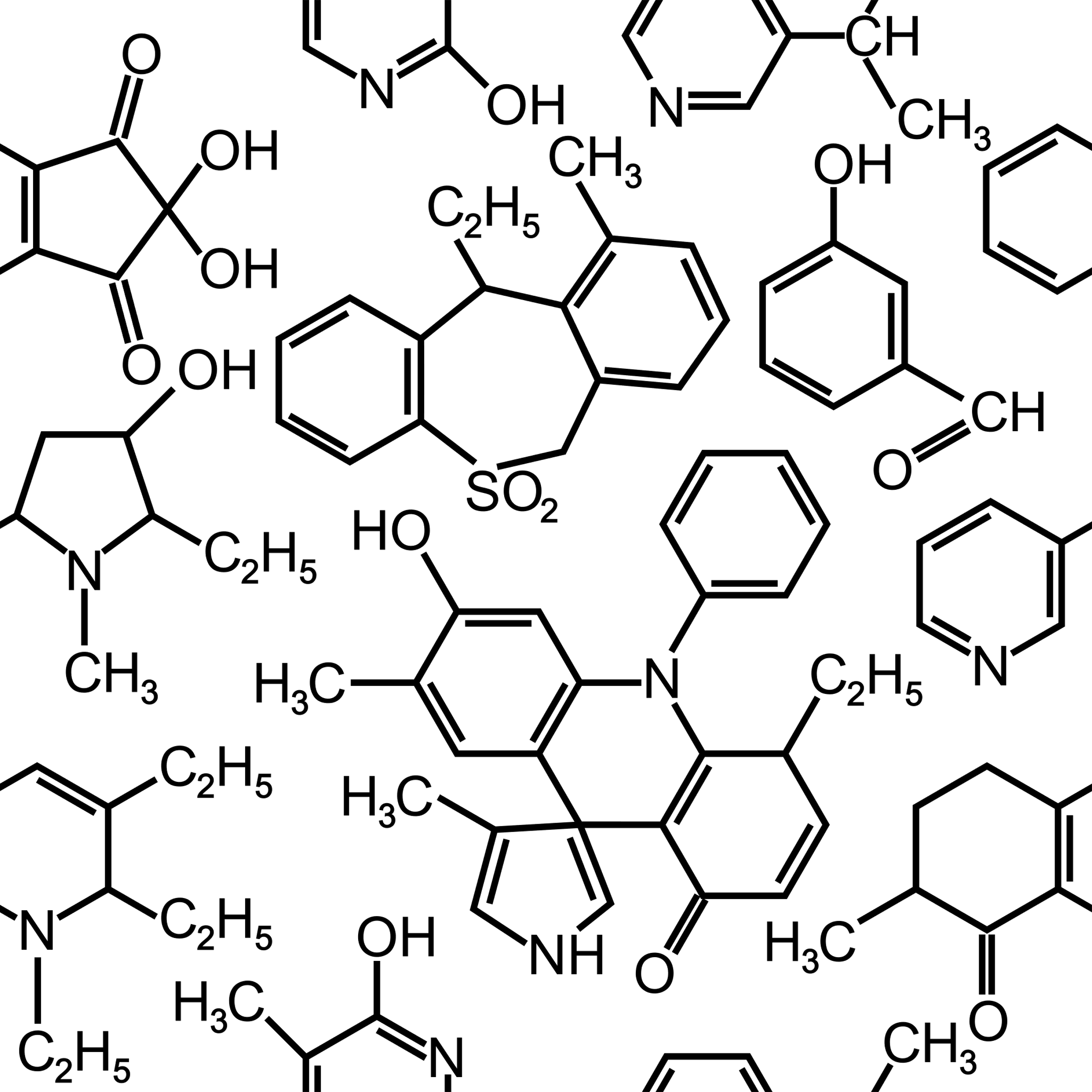 Orbitais Híbridos sp²
A molécula BF₃ foi identificada experimentalmente:
A configuração eletrônica do B é: 1s² 2s² 2p¹
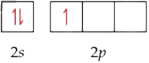 Esses orbitais não são apropriados para descrever essa molécula
Três elétrons do B serão compartilhados com os elétrons desemparelhados dos átomos de F, para isso:
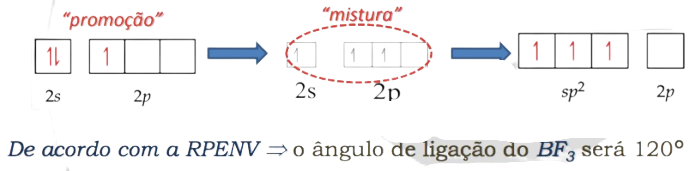 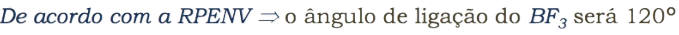 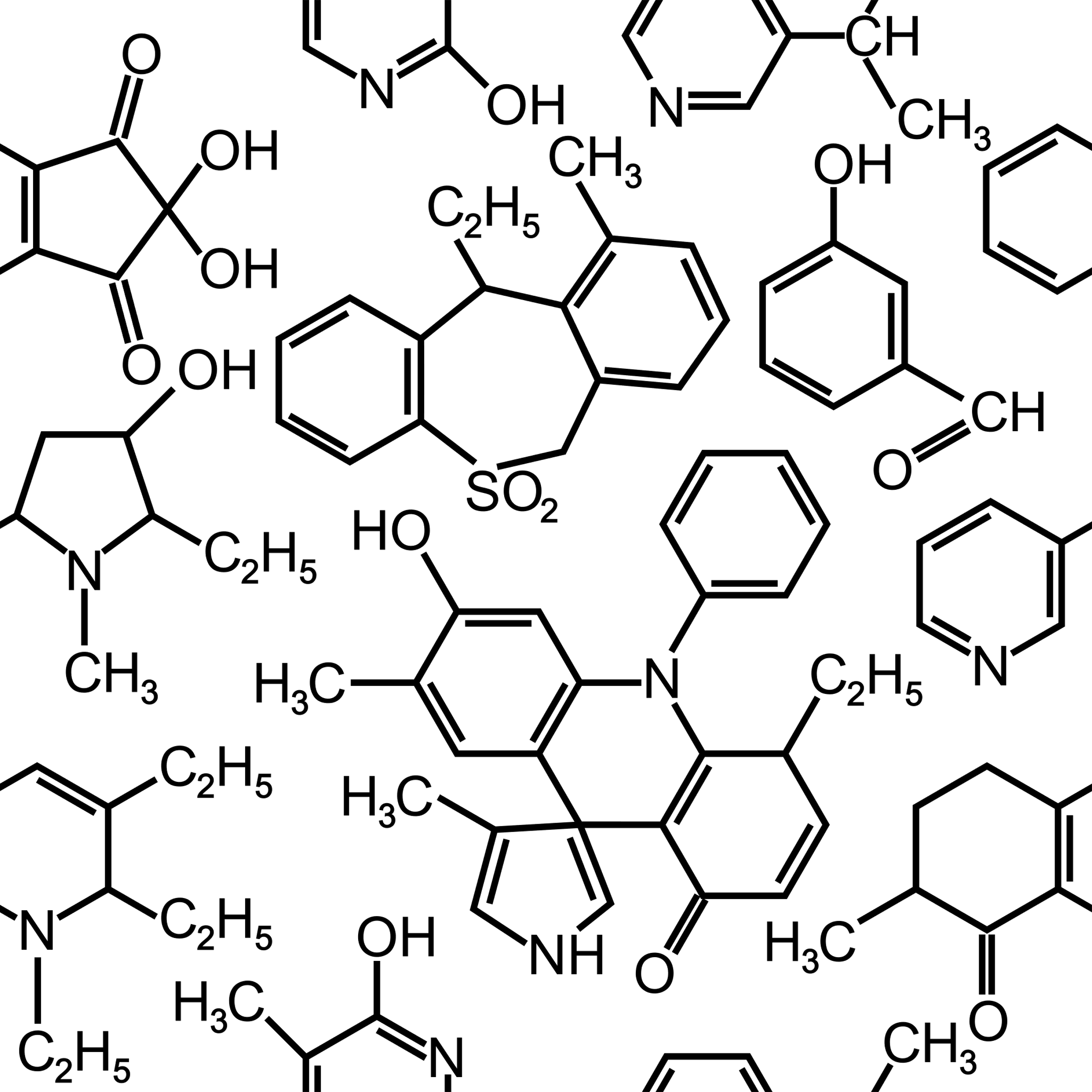 TEORIA DA LIGAÇÃO DE VALÊNCIA - TLV
Orbitais híbridos sp² se encontram no mesmo plano                120º
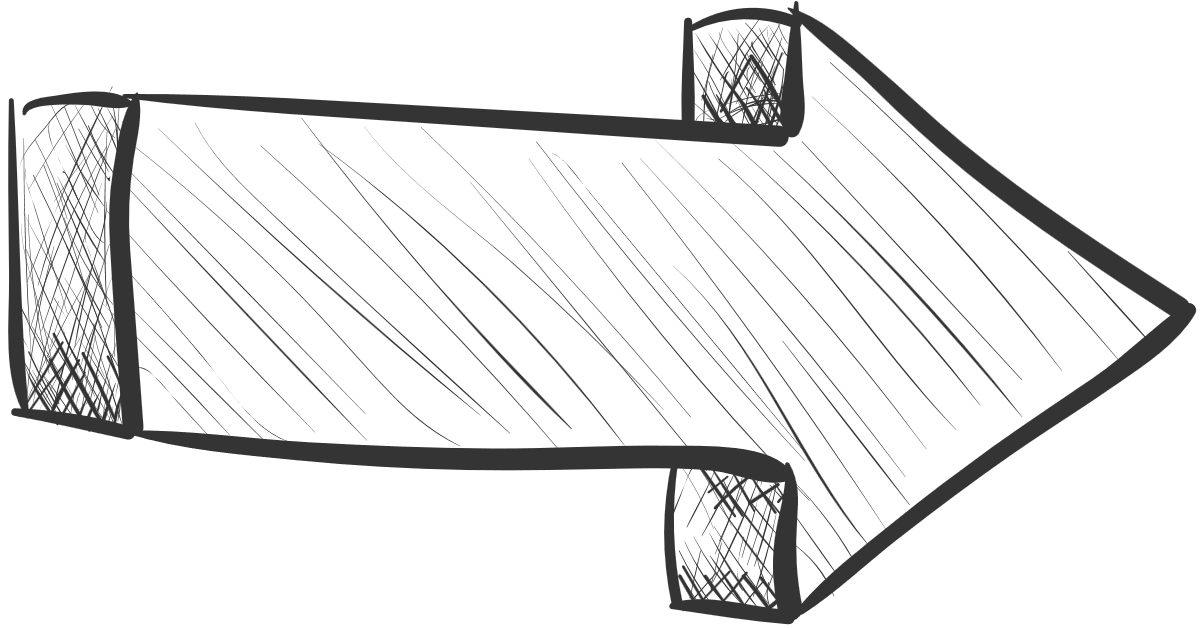 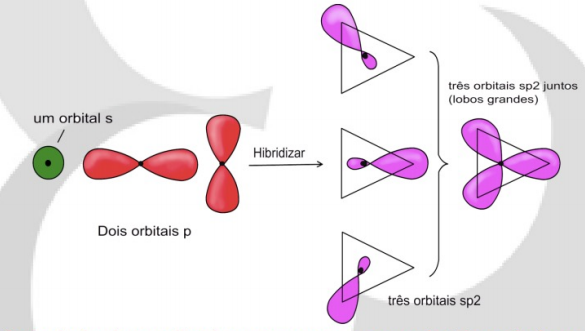 A grande maioria das moléculas que possuem um arranjo trigonal plano possuem orbitais híbridos sp² no átomo central
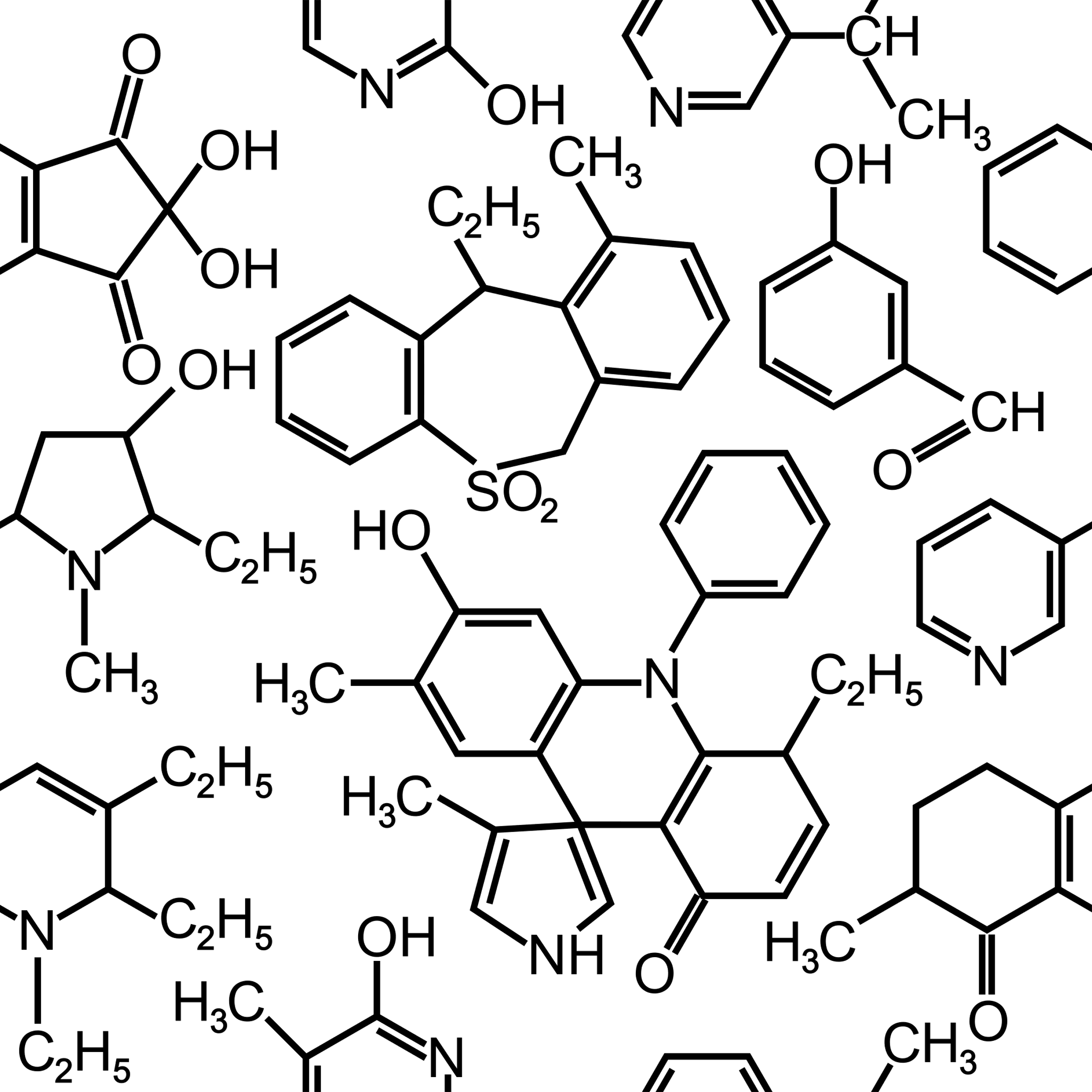 ORBITAIS HÍBRIDOS sp³
A molécula de metano, CH₄
A configuração eletrônica de C é: 1s² 2s² 2p²:
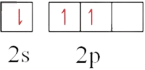 Esses orbitais não são apropriados para descrever essa molécula
Quatro elétrons do C serão compartilhados com os elétrons desemparelhados dos átomos de H, para isso:
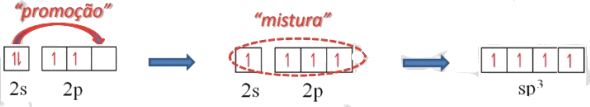 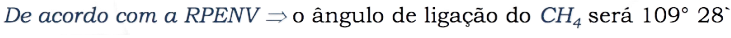 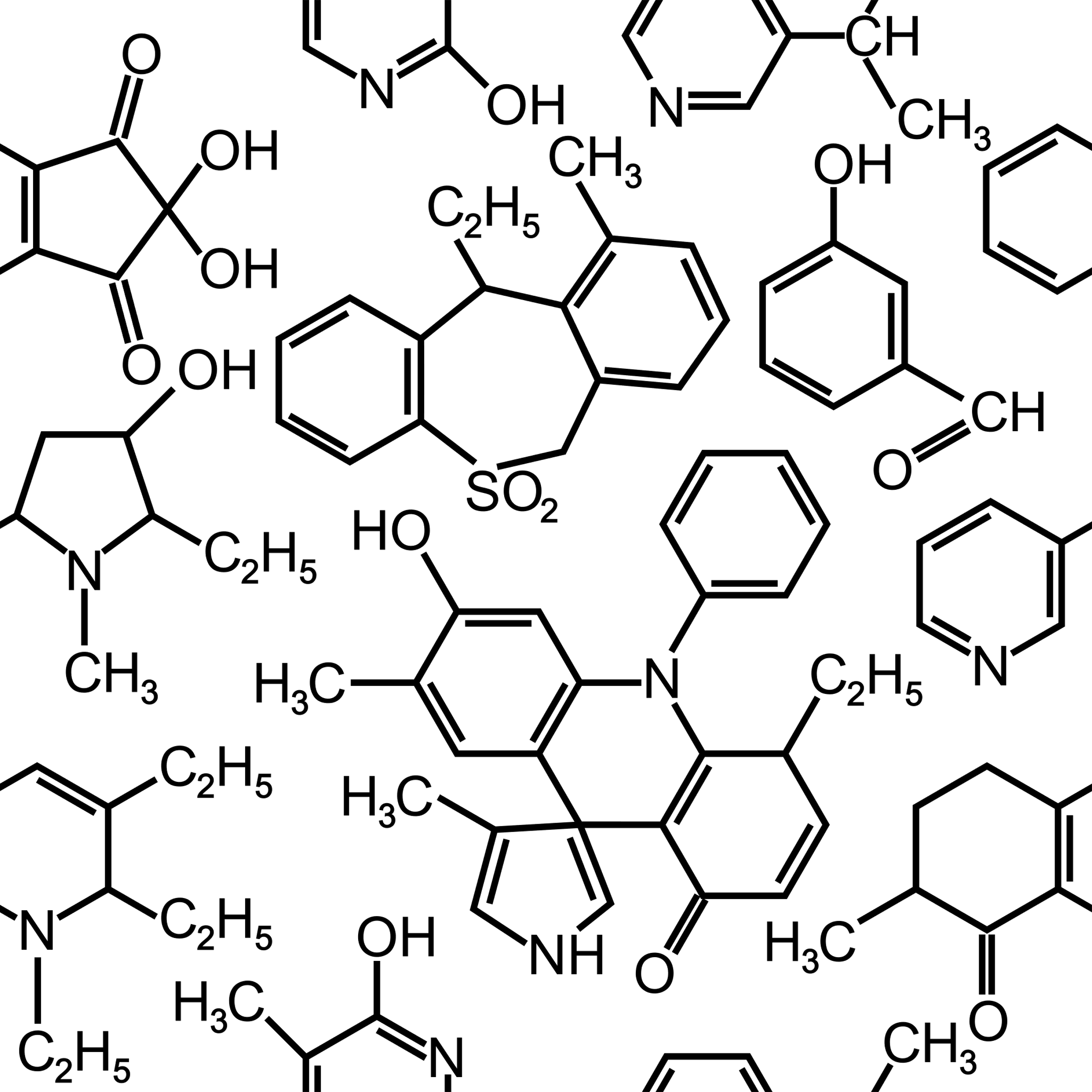 TEORIA DA LIGAÇÃO DE VALÊNCIA - TLV
Orbitais sp³: lobos voltados em direção aos vértices de um tetraedro
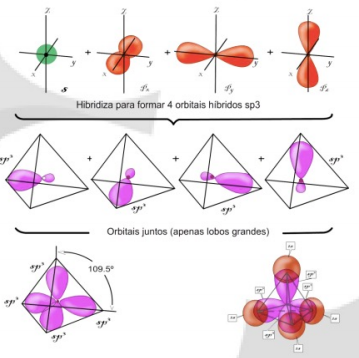 Moléculas que possuem arranjo tetraédrico são hibridizadas em sp³.
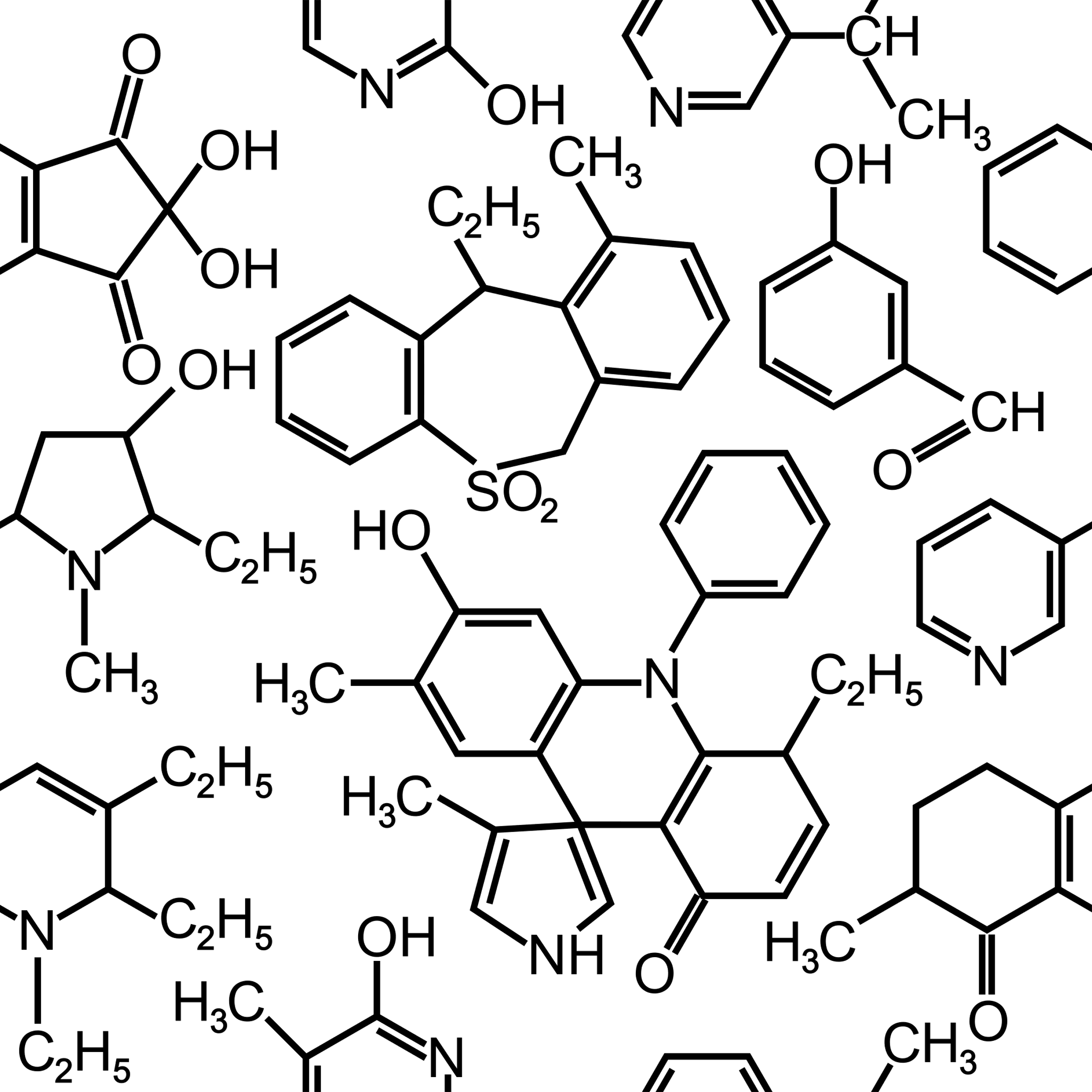 LIGAÇÃO SIGMA (σ)
Elétrons desemparelhados
Sobrepor
cabeça-cabeça
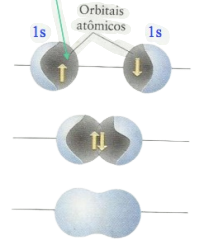 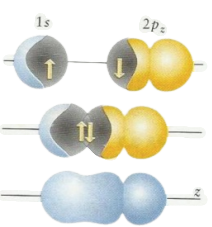 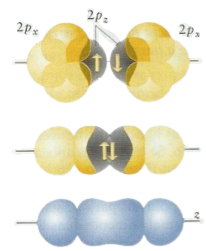 σ (s-s)
σ (s-p)
σ (p-p)
A densidade eletrônica acumula entre os eixos internucleares;
A nuvem eletrônica tem simetria cilíndrica ao redor do eixo internuclear;
Na ligação σ não tem plano nodal entre os eixos;
A mistura de dois orbitais atômicos é chamada de superposição de orbitais;
Quanto maior a superposição de orbitais mais forte a ligação;
Todas as ligações covalentes simples são ligações σ.
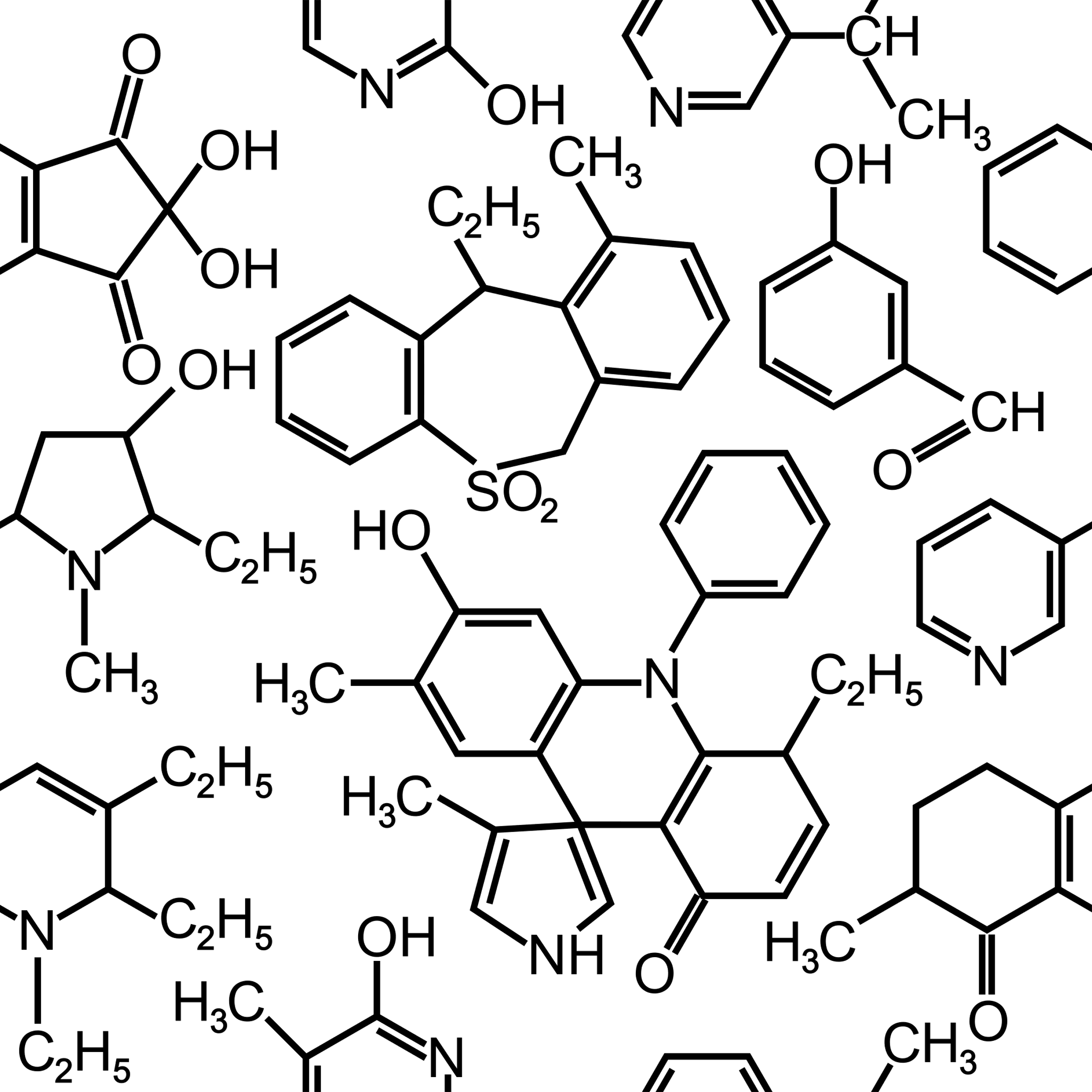 LIGAÇÃO pi (π)
A ligação π forma-se quando os elétrons dos dois orbitais 2p emparelham-se e a superposição ocorre lateralmente
Superpor
Lado-a-Lado
Lado-a-Lado
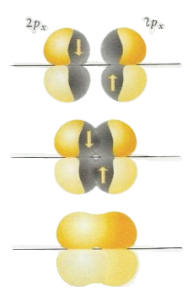 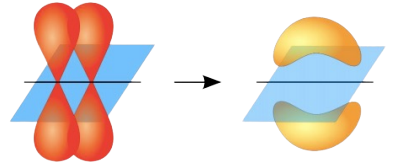 Uma ligação π tem um único plano nodal sobre o eixo internuclear
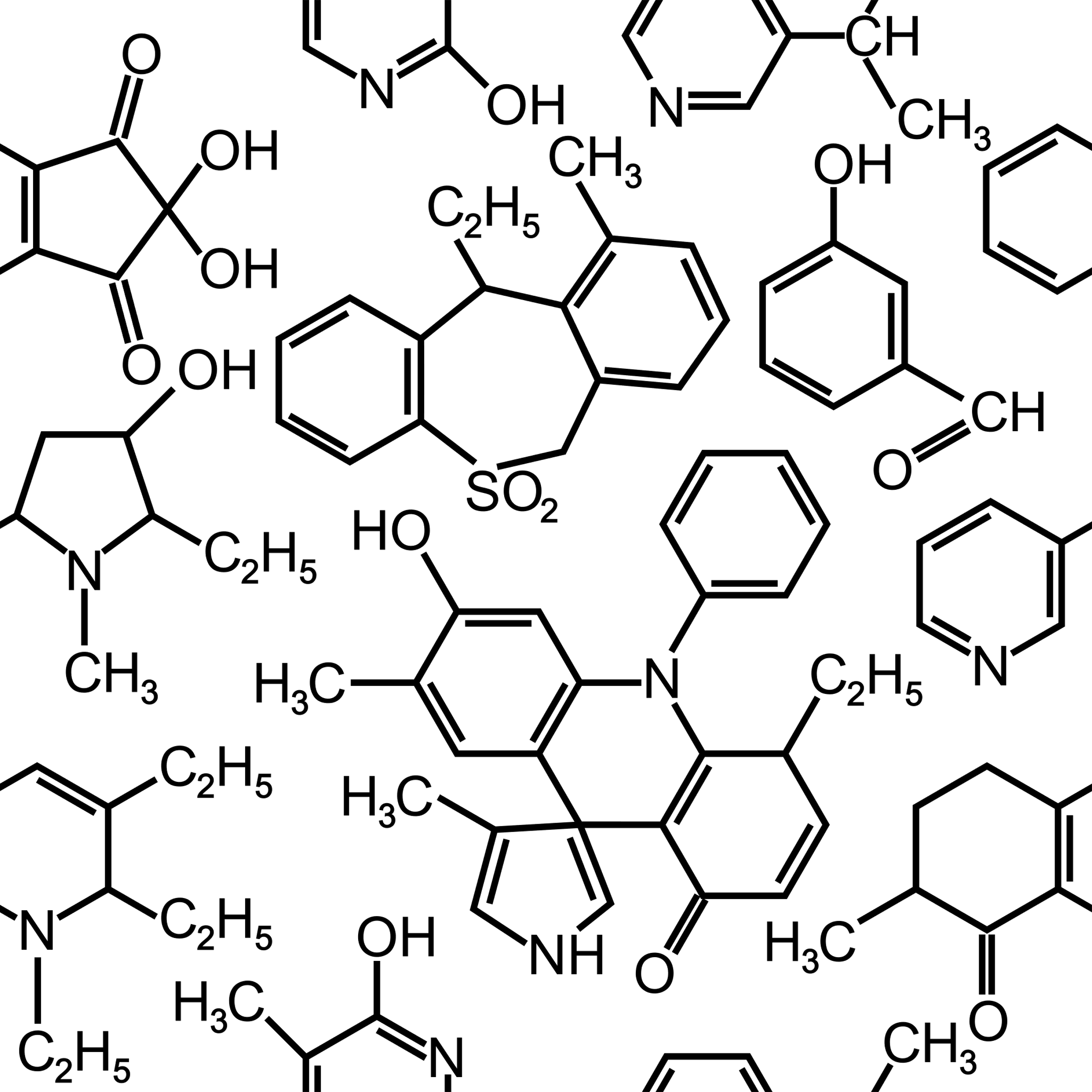 Ligação pi (π)
Quando dois átomos são mantidos juntos por uma ligação σ e duas ligações π perpendiculares
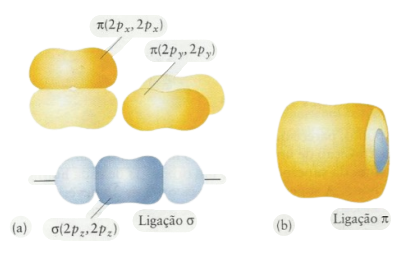 Uma ligação simples (uma σ )
Uma ligação dupla (uma σ e uma π)
Uma ligação tripla (uma σ  e duas π)
Uma ligação tem um único plano nodal sobre o eixo internuclear
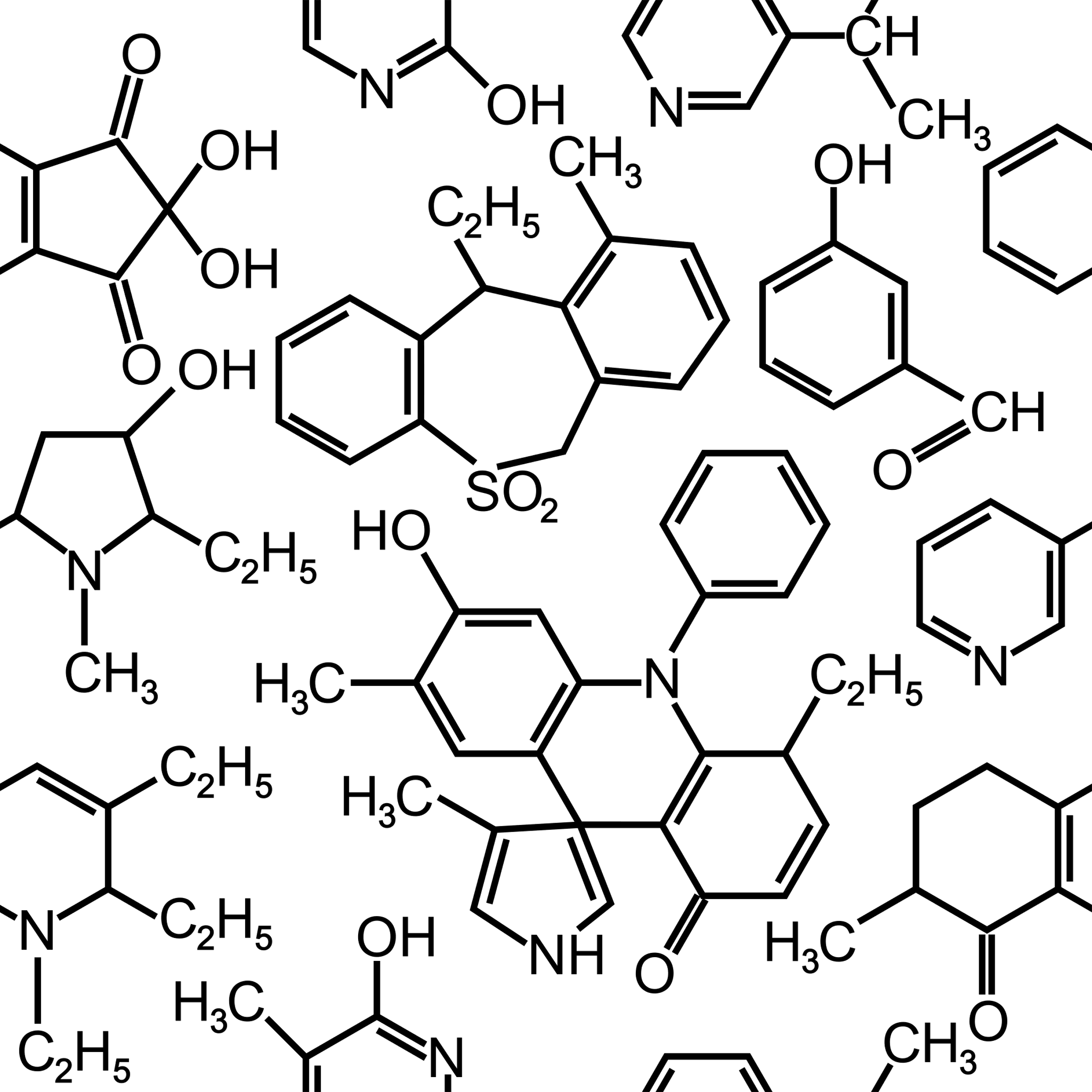 LIGAÇÃO DUPLA
H₂C=CH₂
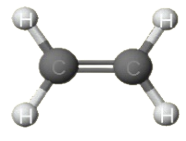 Estrutura de Lewis: tem uma dupla ligação.
VSEPR: Forma trigonal planar
O orbital 2p não hibridizado é perpendicular ao plano que contém os três orbitais híbridos sp²
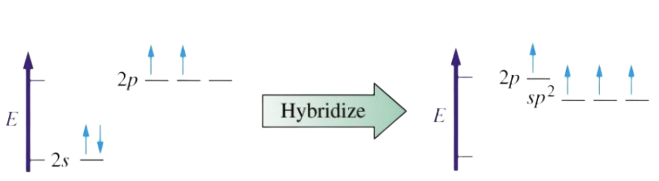 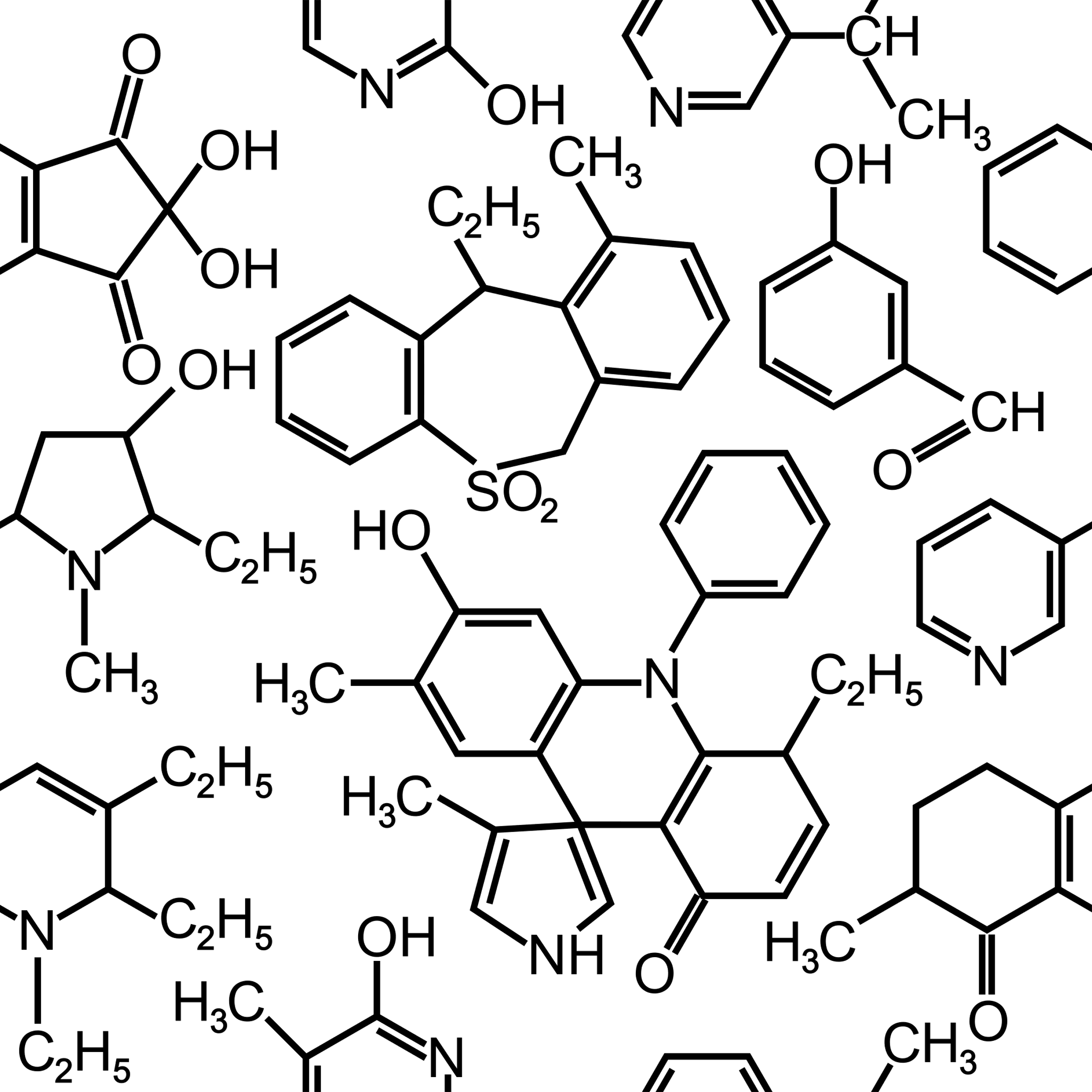 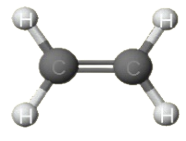 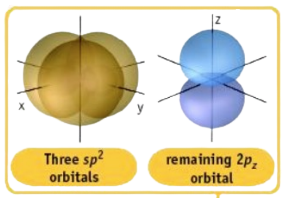 Os orbitais p não hibridizados sobre cada átomo de C contêm um elétron e estes orbitais sobrepõem-se para formar a ligação π
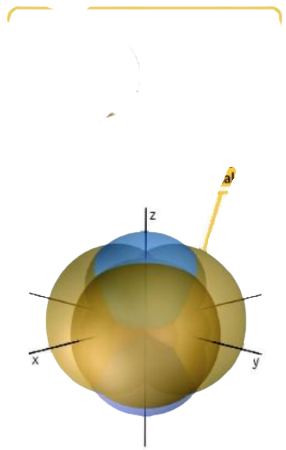 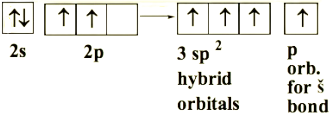 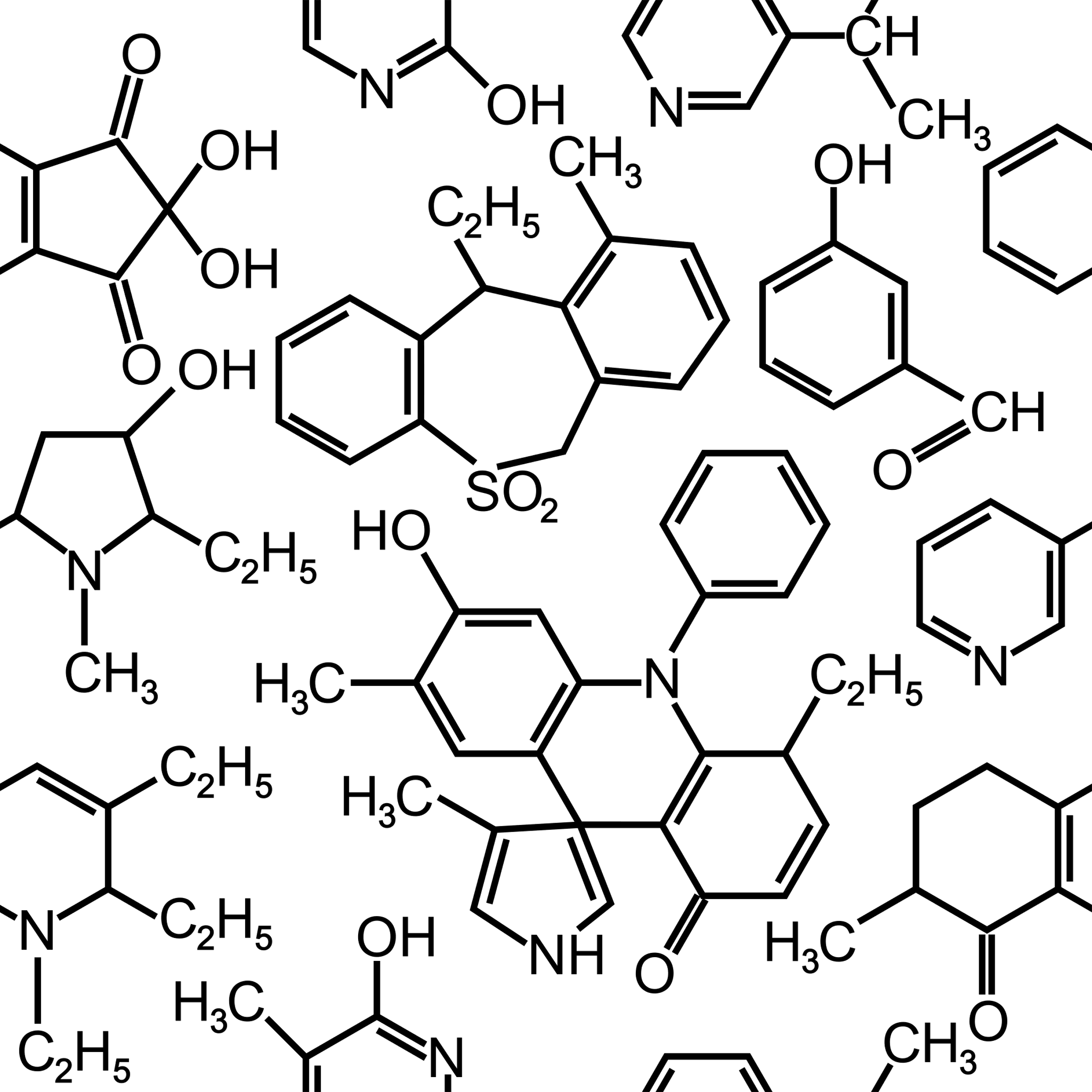 Elétrons dos orbitais p não hibridizados no átomo C
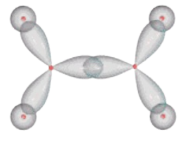 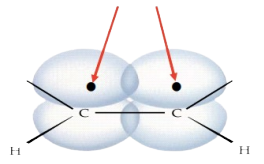 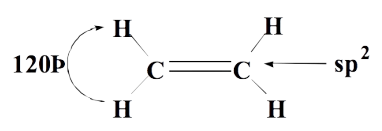 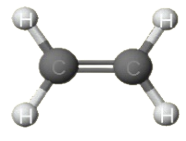 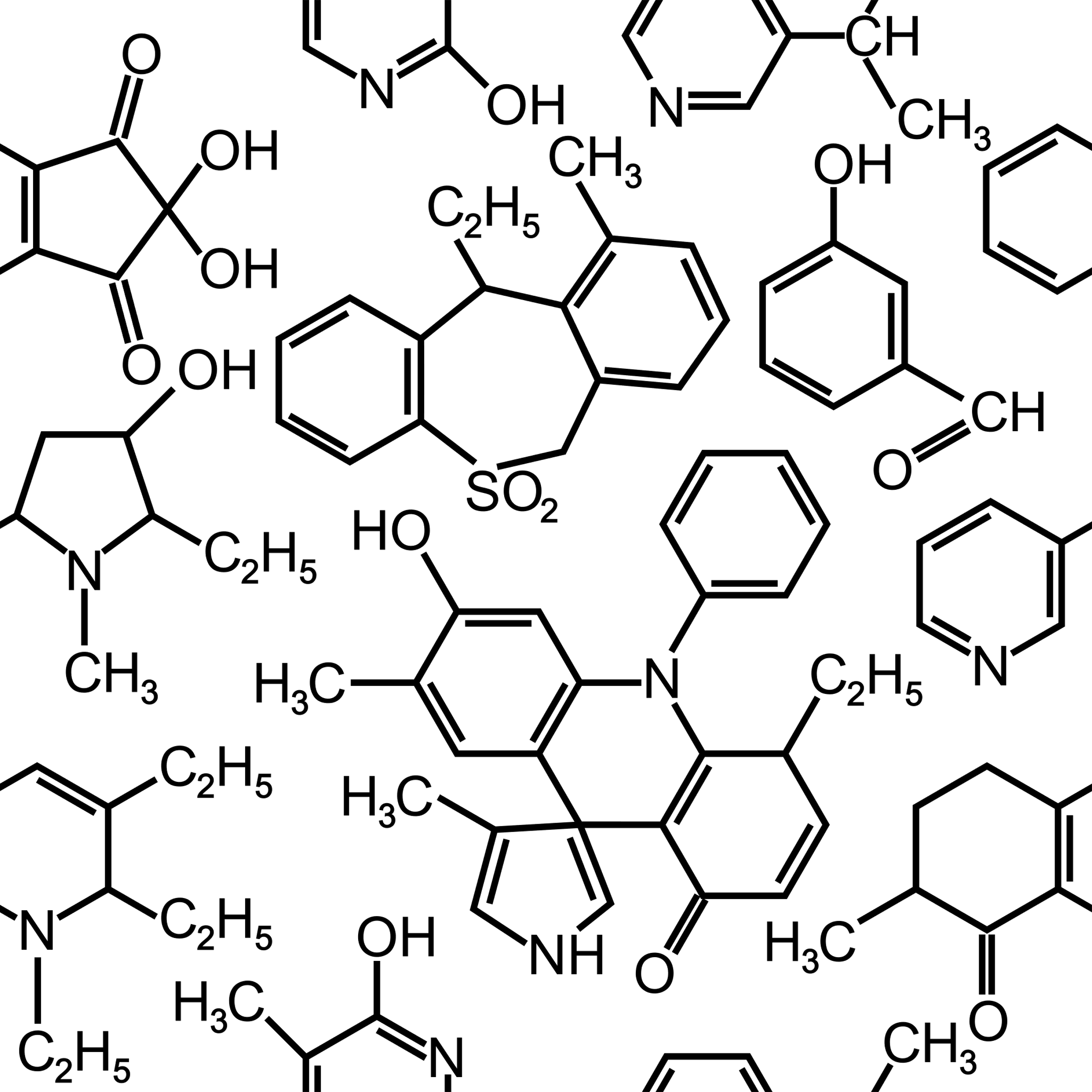 Acetileno (C₂H₂) - Hibridização sp
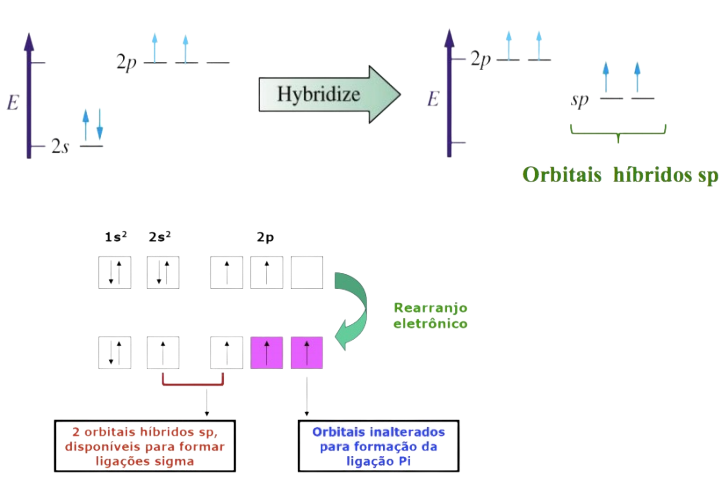 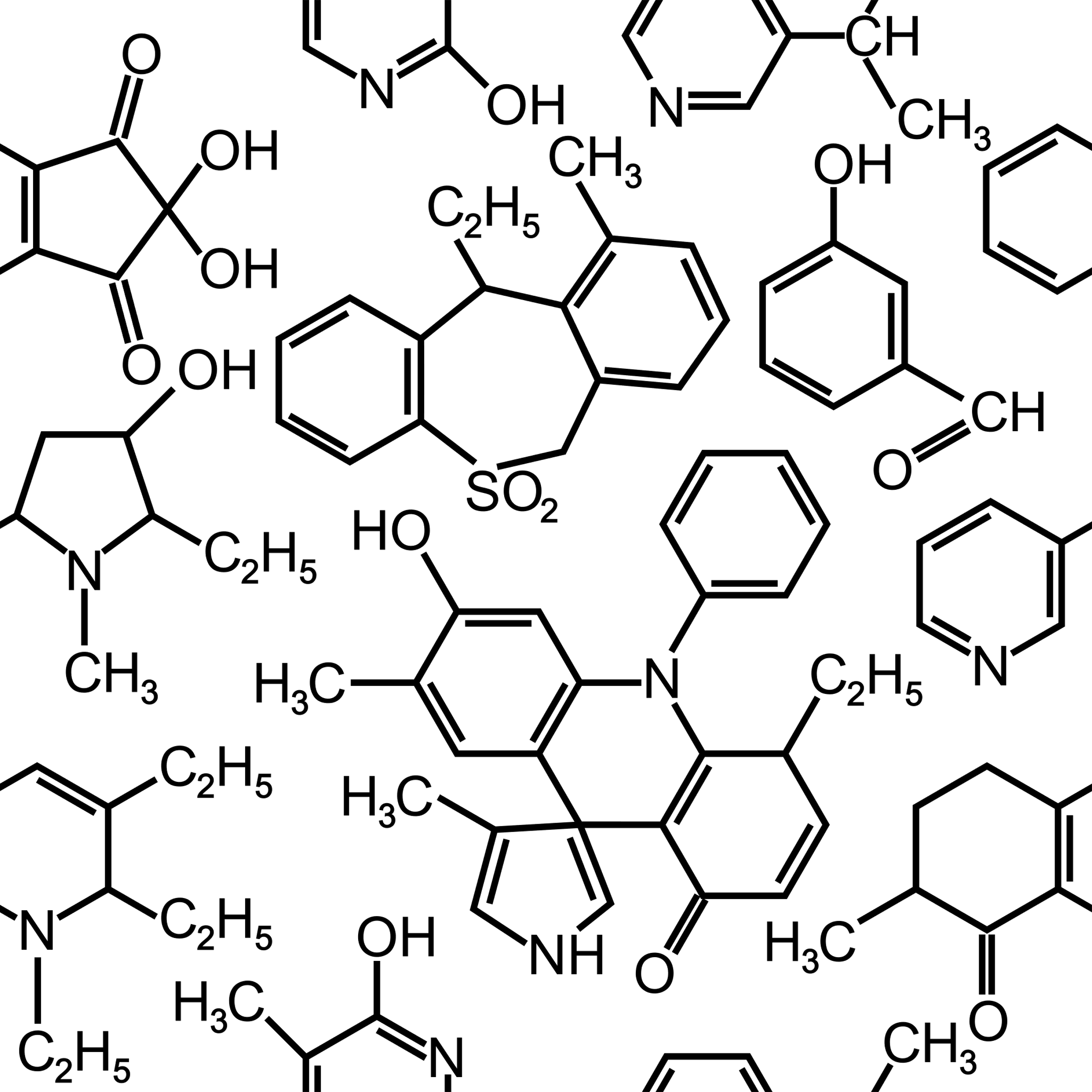 Ligação tripla
HC≡CH
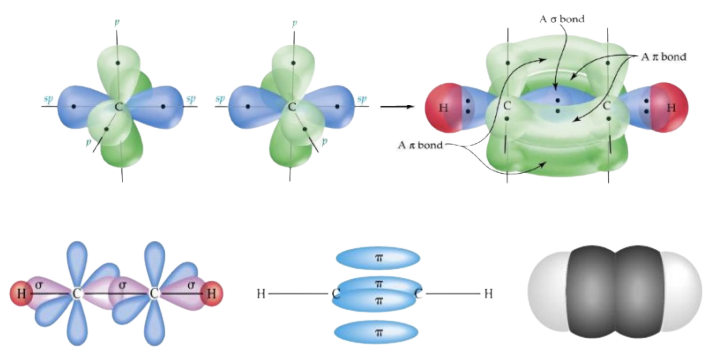 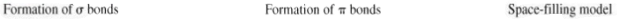 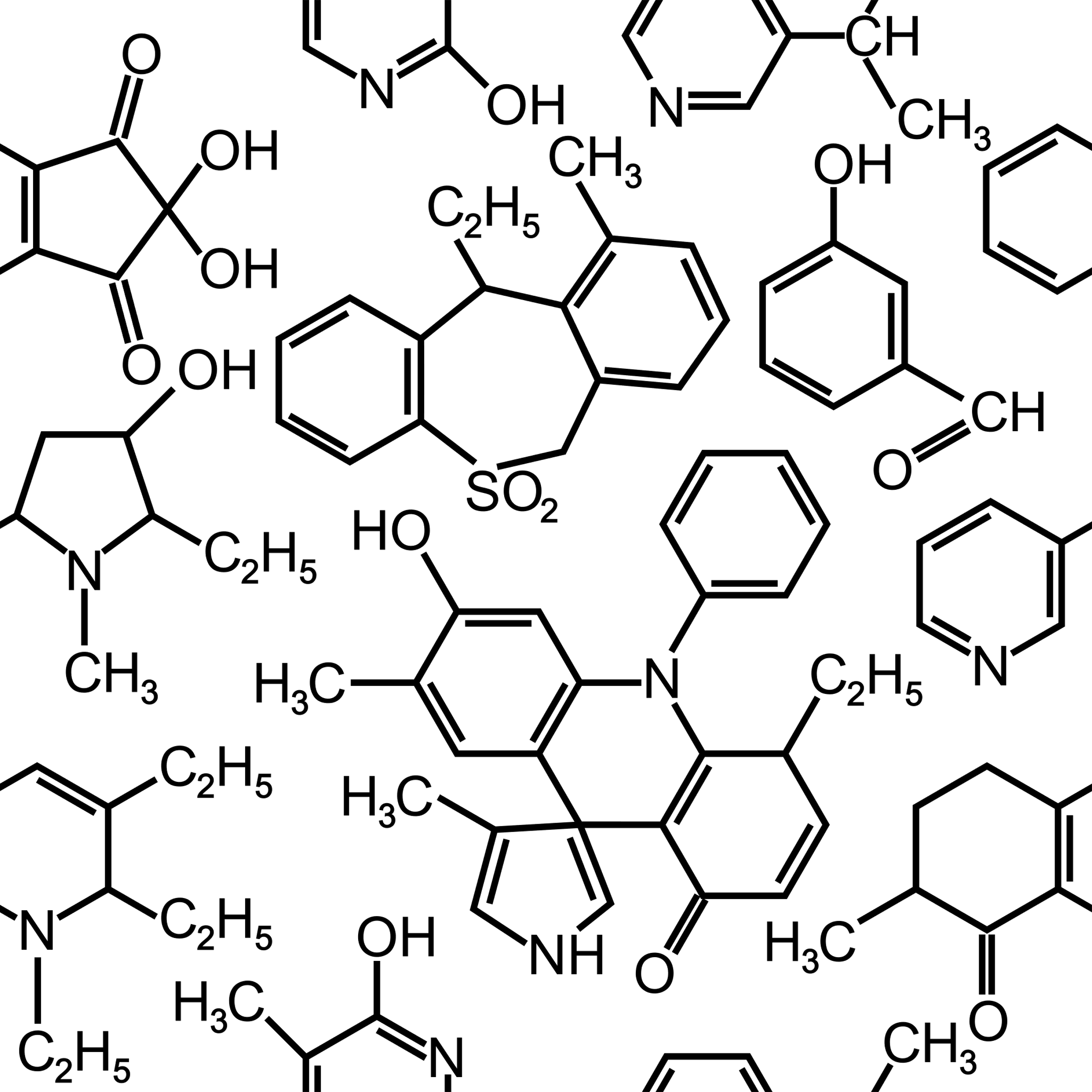 Hibridização sp³ (NH₃)
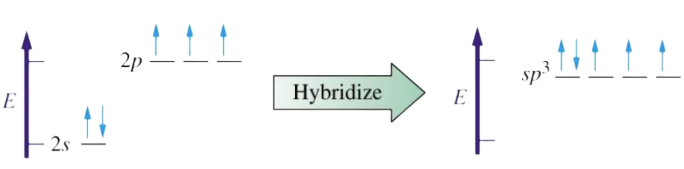 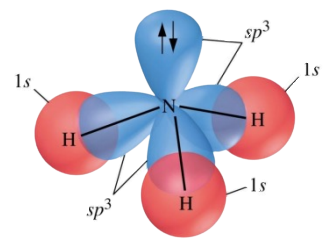 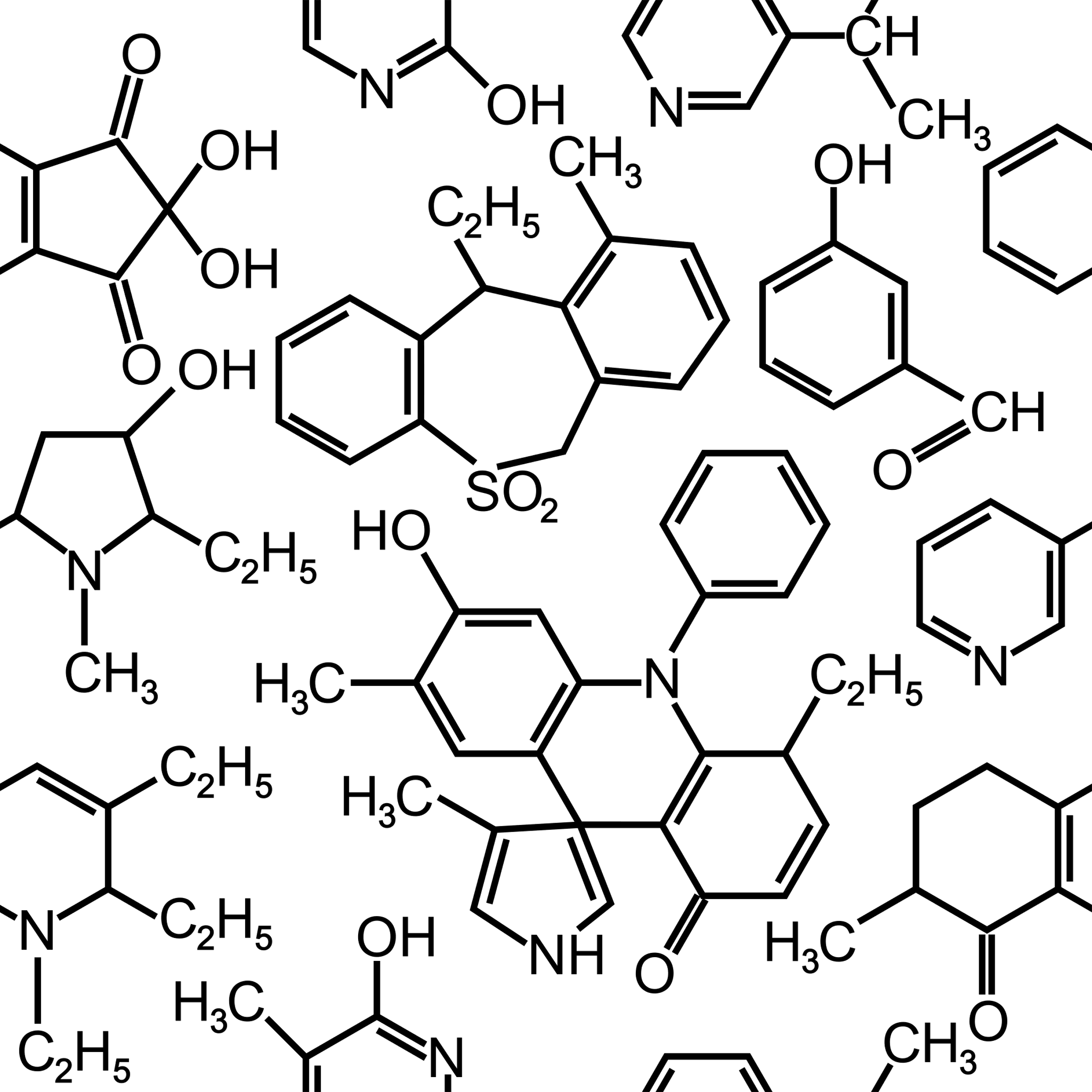 Resumo
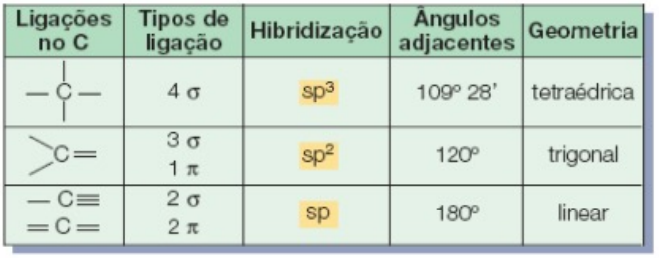 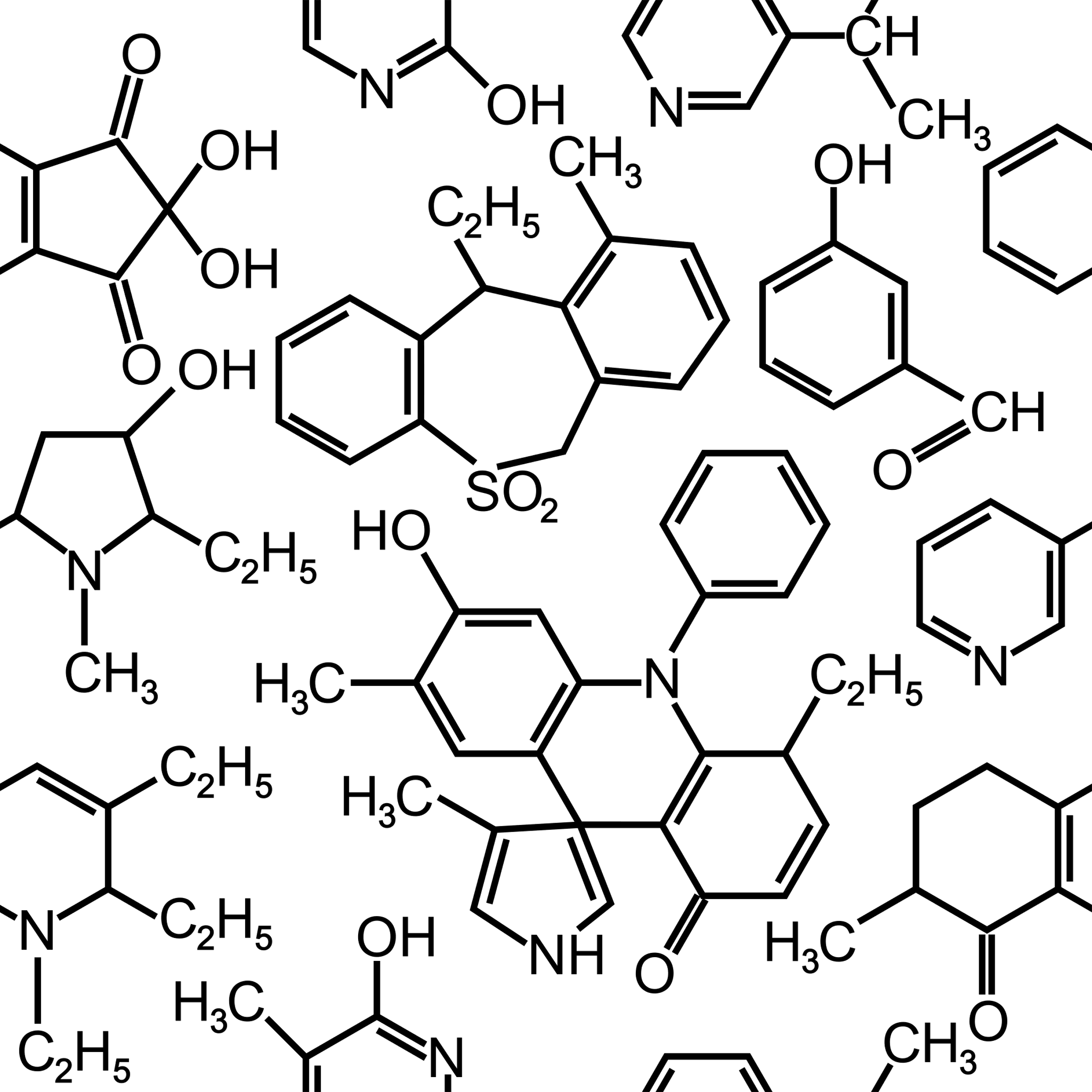 TEORIA DOS ORBITAIS MOLECULARES
Explica o estado excitado de algumas moléculas

Cada orbital molecular ocupa dois elétrons de spins contrários

Refere-se a molécula como um todo.

Orbitais atômicos se superpõem para formar orbitais moleculares.

OML (Orbital molecular ligante)/ HOMO- orbitais moleculares de
baixa energia onde concentração a maior densidade eletrônica
entre os núcleos de dois elementos
OMNL(Orbital molecular antiligante)/LUMO- Orbitais moleculares
de mais alta energia de baixa densidade eletrônica.
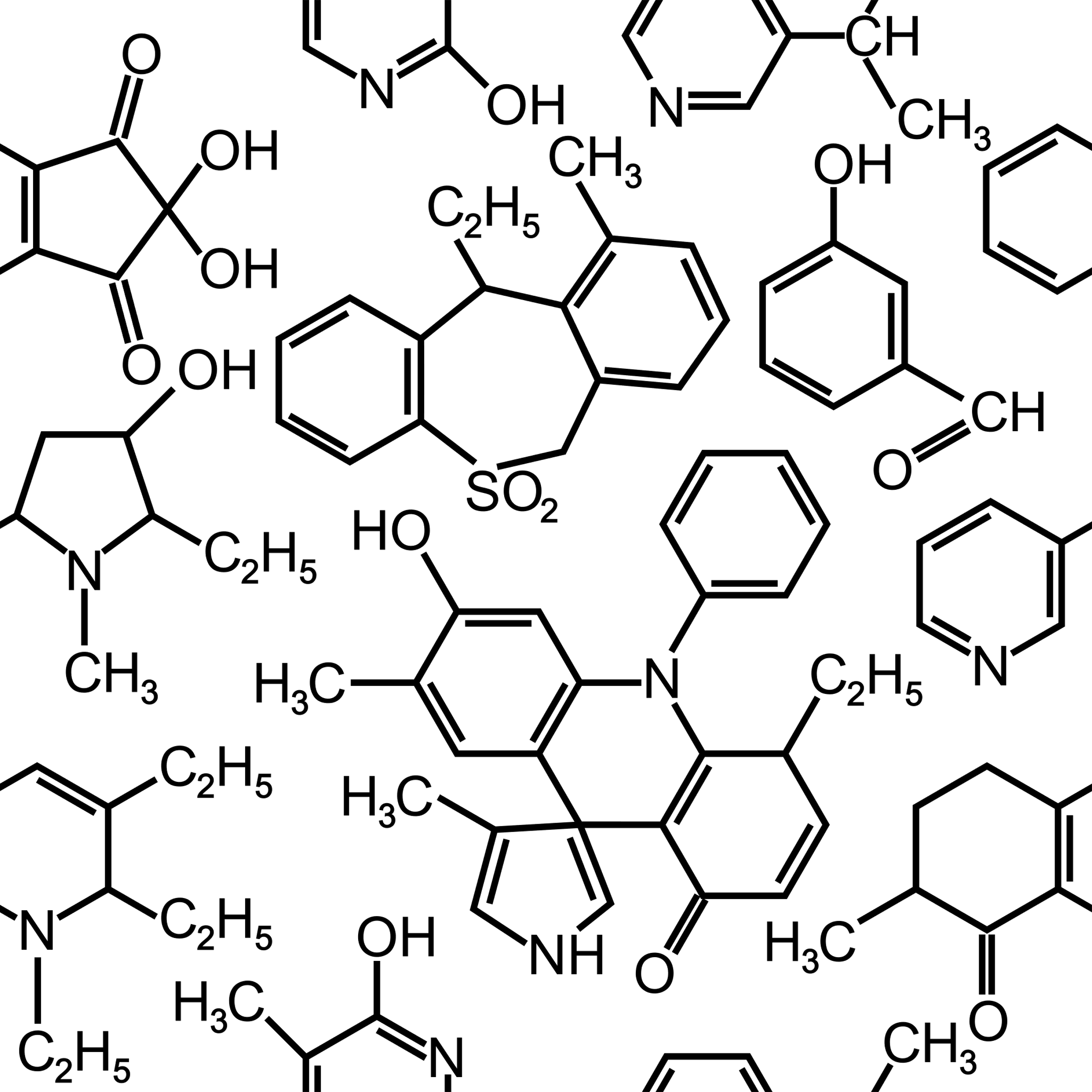 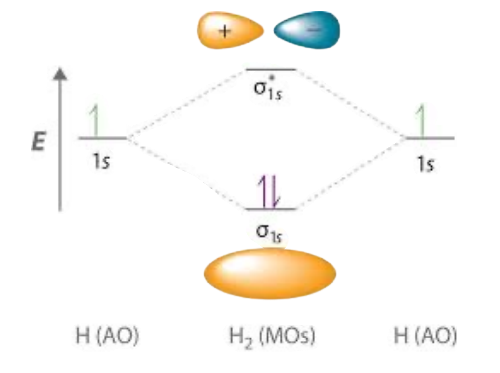 Ordem de ligação= ½(Nº de é ligantes - Nº de é não ligantes)
Se OL=1 simples, se OL=2 dupla e OL=3 tripla
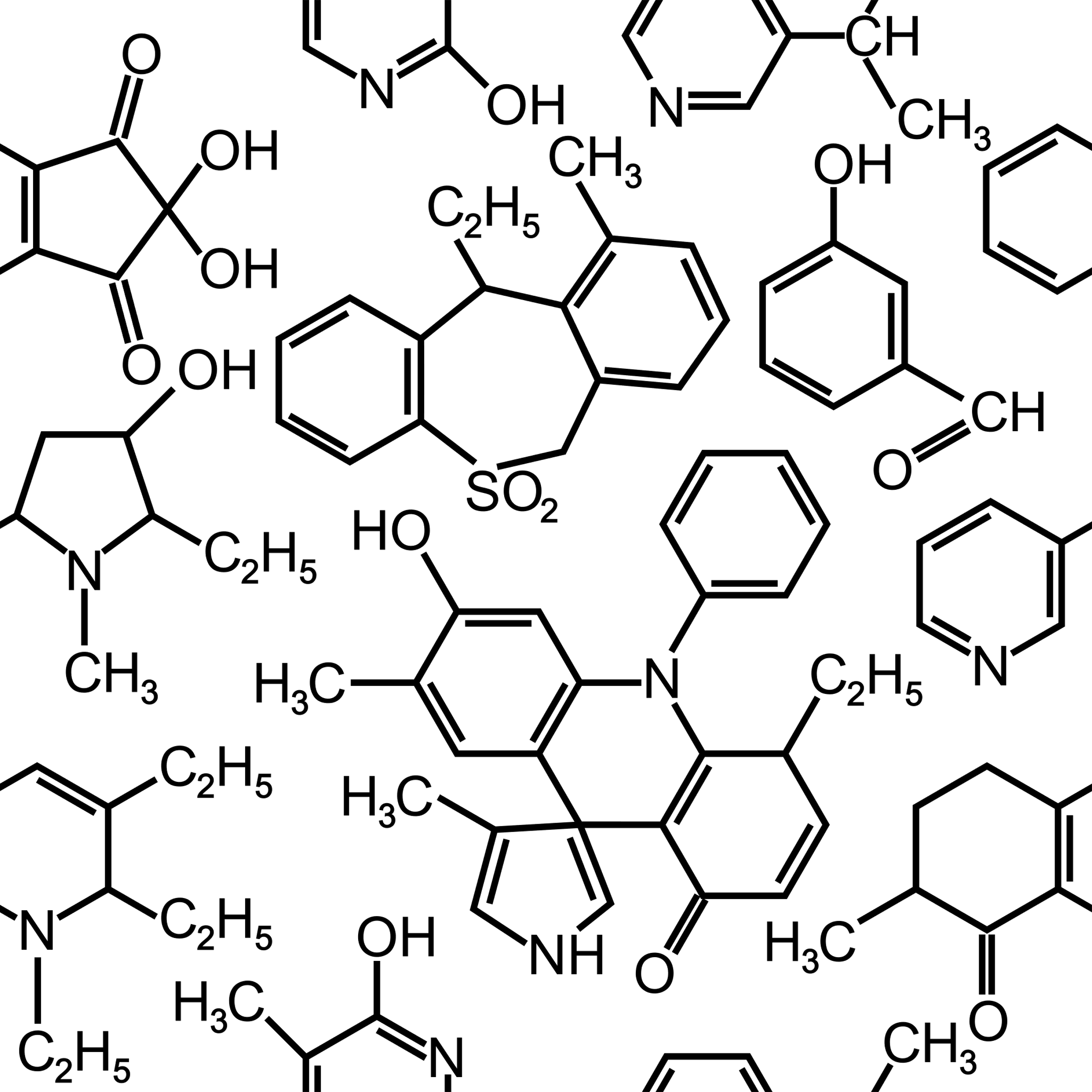 Paramagnético: O₂ tem elétrons desemparelhados.
Diamagnético: N₂, não tem elétrons desemparelhados
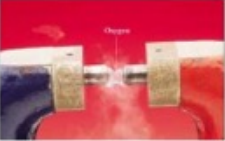 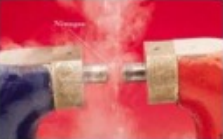 As propriedades paramagnéticas do oxigênio se evidenciam quando oxigênio líquido é colocado entre os polos de um magneto. O líquido se prende ao maneto em vez de fluir.

Teoria da Ligação de Valência não pode explicar isso porque>
Estrutura de Lewis do O₂;
Todos os elétrons estão emparelhados, dessa forma o O₂ seria diamagnético
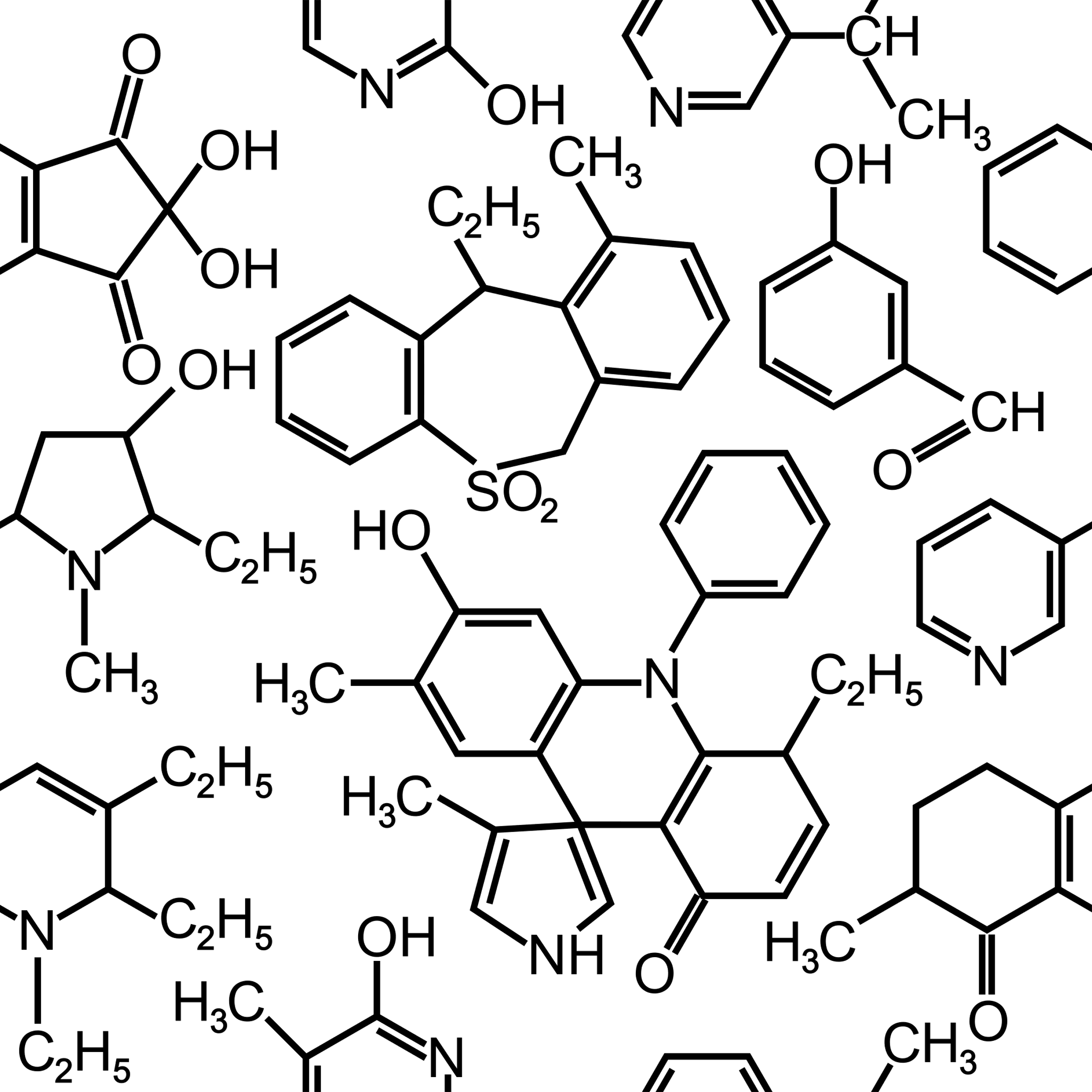 Energia dos OMS para
O₂, F₂ e Ne₂
Energia orbitais πy e πz > σx
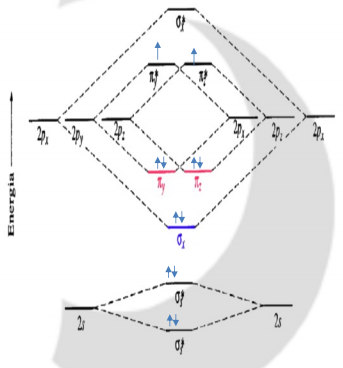 O₂


O 1s² 2s² 2p⁴


OL: 1/2(8-4)=2
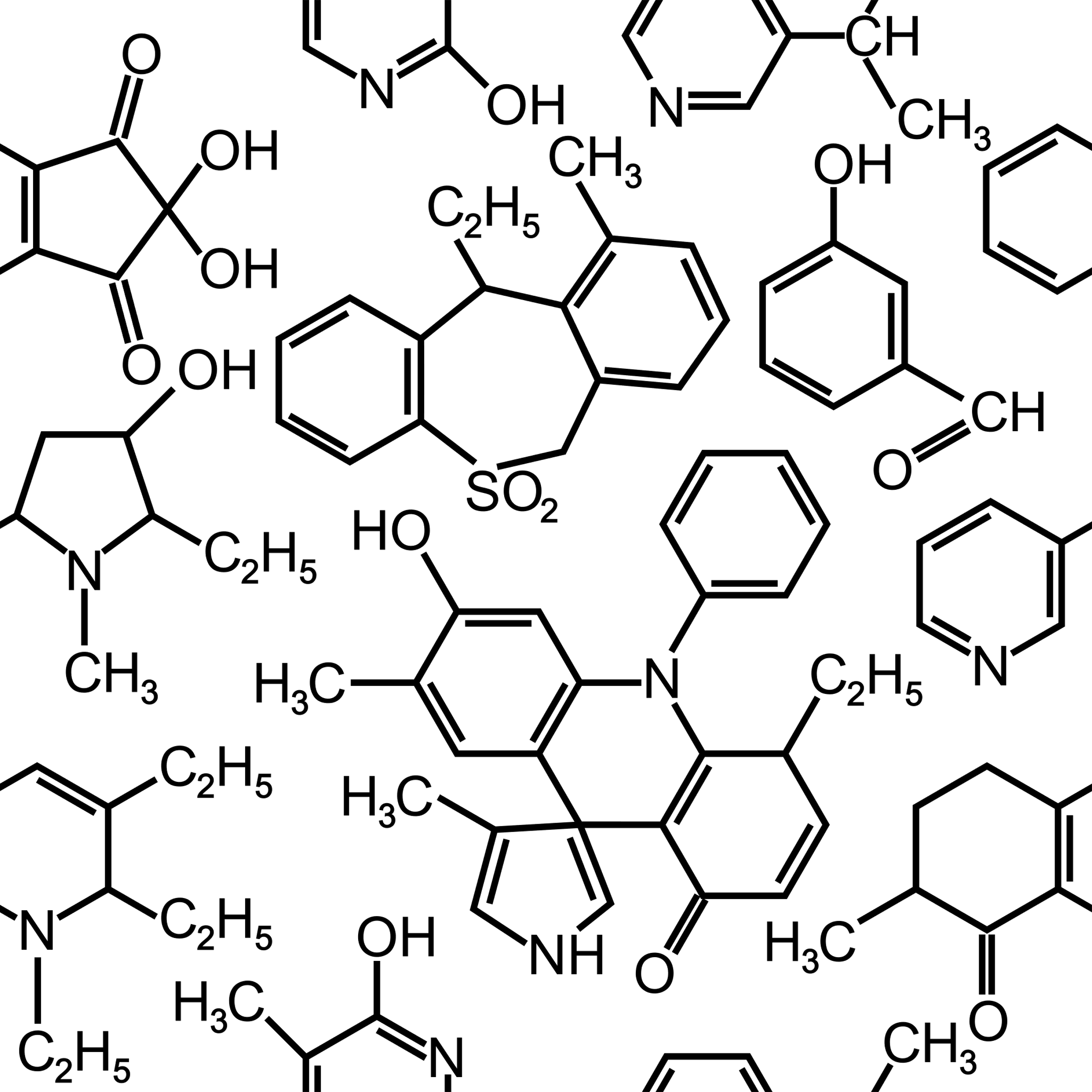 Faça para a molécula:

He₂
Li⁺

Qual das ligações em uma ligação carbono-carbono é mais efetiva? Em uma ligação sigma ou pi?